Εφαρμογή πρωτοκόλλων ποιότητας και ιχνηλασιμότητας ιχθυηρών
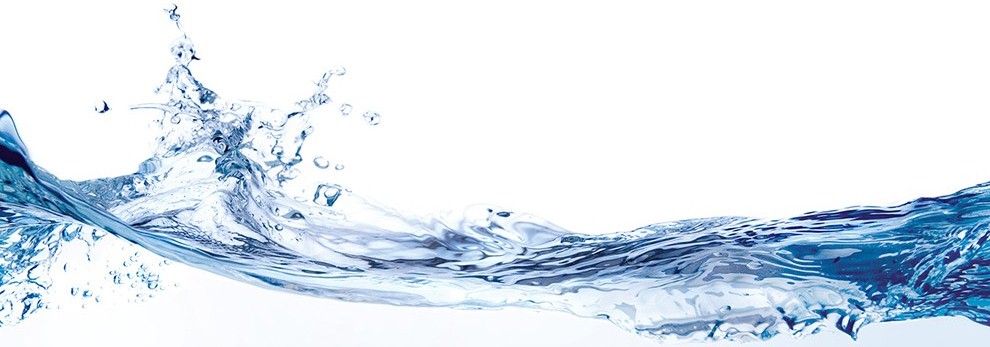 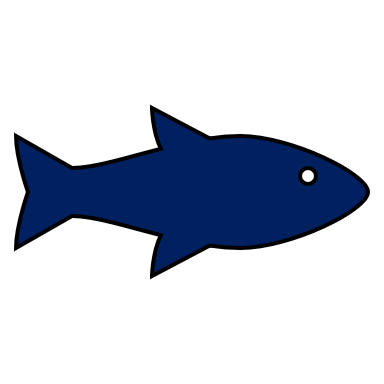 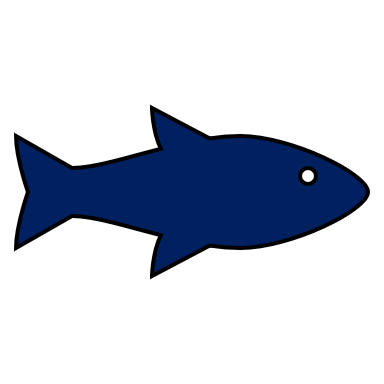 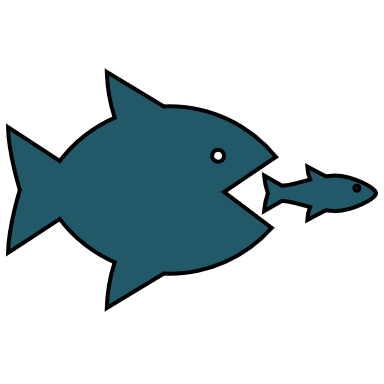 Ιχθυηρά-Θαλασσινά
Στα βρώσιμα θαλασσινά περιλαμβάνονται τα ψάρια της θάλασσας, τα ψάρια του γλυκού νερού και τα οστρακοειδή όπως ο αστακός, τα καβούρια, οι γαρίδες, οι καραβίδες, κ.α. (Βουδούρης και Κοντομηνάς, 1997).


Η σύσταση των θαλασσινών είναι παραπλήσια με εκείνη των θηλαστικών (Πίνακας 1).
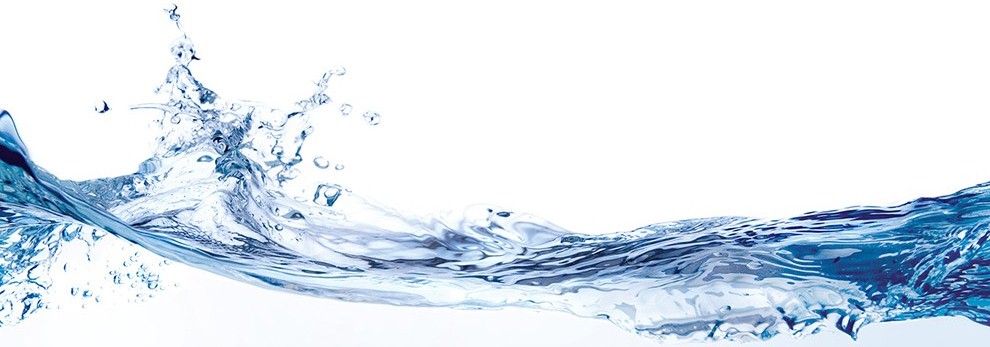 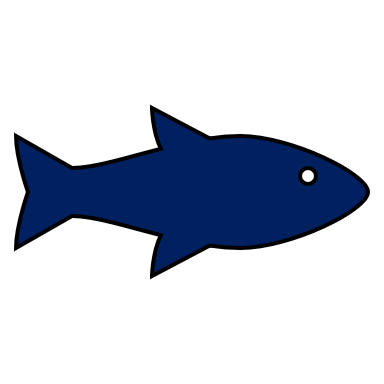 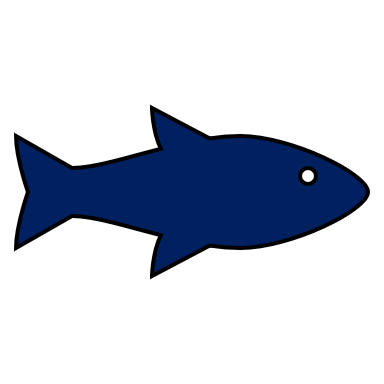 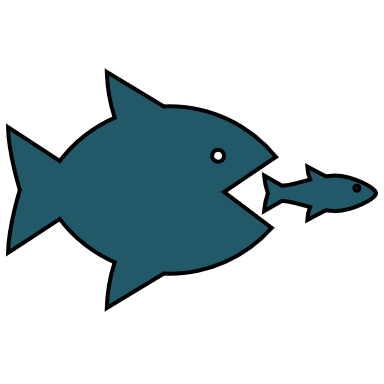 Ιχθυηρά-Θαλασσινά
Πίνακας 1. Σύσταση θαλασσινών.





Τα θαλασσινά βάσει του ποσοστού λίπους που περιέχουν διακρίνονται σε:
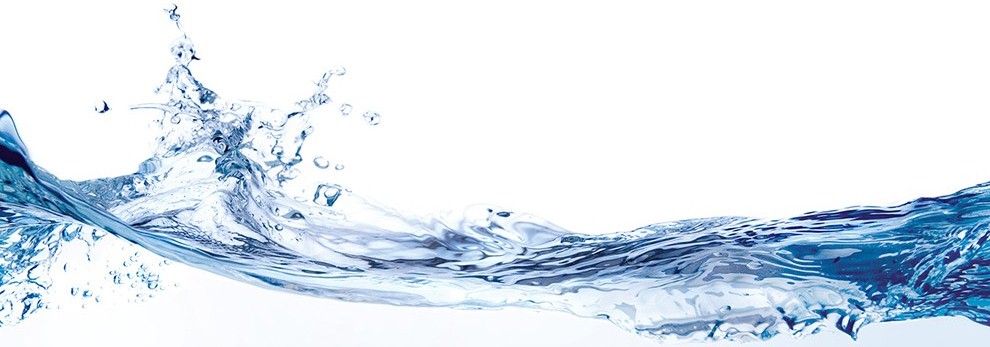 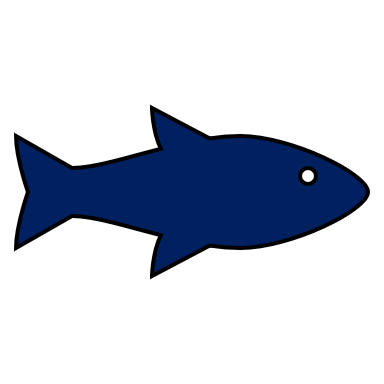 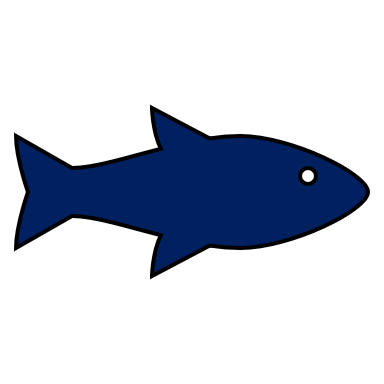 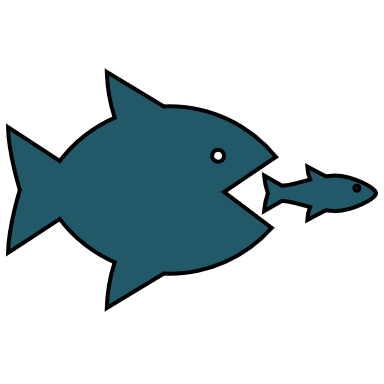 Ιχθυηρά-Θαλασσινά
Προϊόντα χαμηλής περιεκτικότητας σε λίπος (<5%), υψηλής περιεκτικότητας σε πρωτεΐνη (15-20%) π.χ., μπακαλιάρος.

Προϊόντα μέτριας περιεκτικότητας σε λίπος (5-15%), υψηλής περιεκτικότητας σε πρωτεΐνη (15-20%) π.χ., σολομός.

Προϊόντα υψηλής περιεκτικότητας σε λίπος (>15%), χαμηλής περιεκτικότητας σε πρωτεΐνη (<15%) π.χ., πέστροφα (Βουδούρης και Κοντομηνάς, 1997).
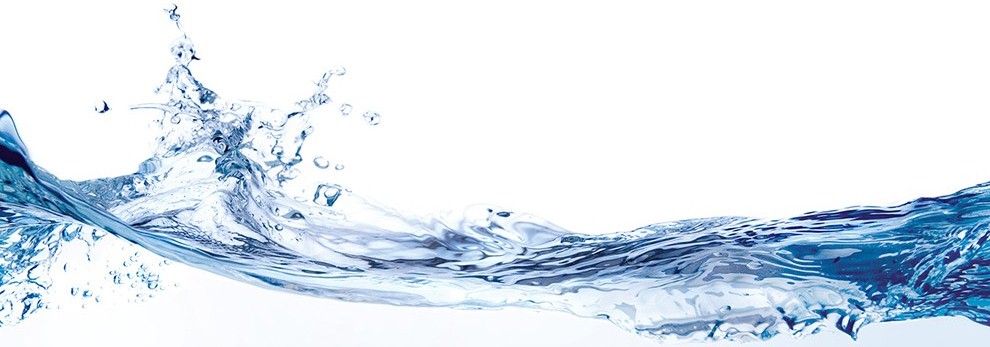 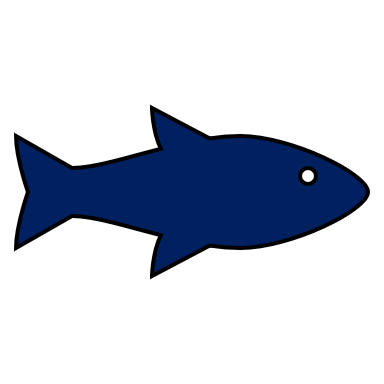 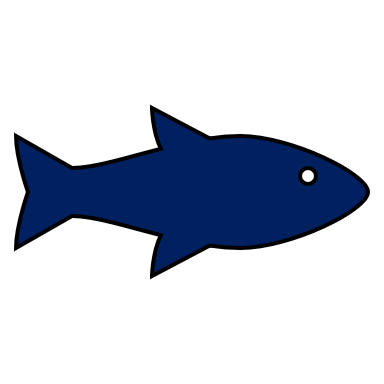 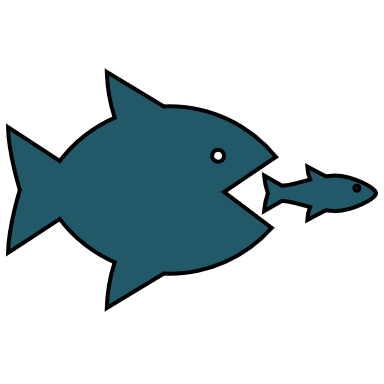 Ιχθυηρά-Θαλασσινά
Προϊόντα χαμηλής περιεκτικότητας σε λίπος (<5%), πολύ υψηλής περιεκτικότητας σε πρωτεΐνη (>20%) π.χ., τόνος.

Προϊόντα χαμηλής περιεκτικότητας σε λίπος (<5%), χαμηλής περιεκτικότητας σε πρωτεΐνη (<15%) π.χ., στρείδια, μύδια, κ.α.

Η χημική σύσταση των θαλασσινών επηρεάζεται από παράγοντες όπως η διατροφή, το μέγεθος, η ηλικία, η εποχή ψαρέματος, ο ψαρότοπος, κ.α. (Βουδούρης και Κοντομηνάς, 1997).
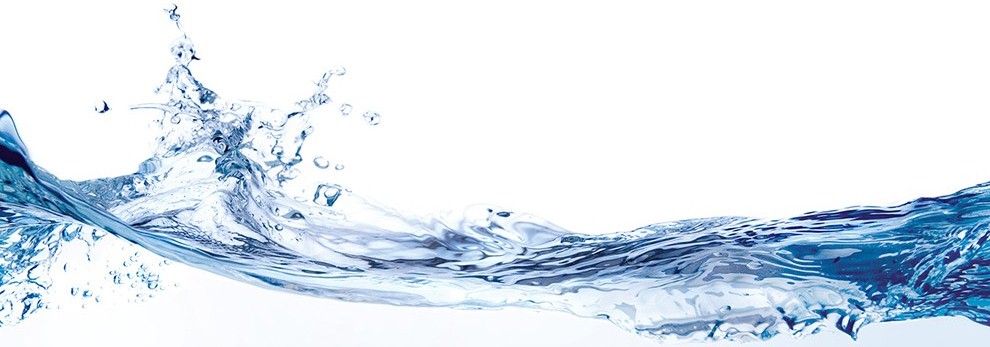 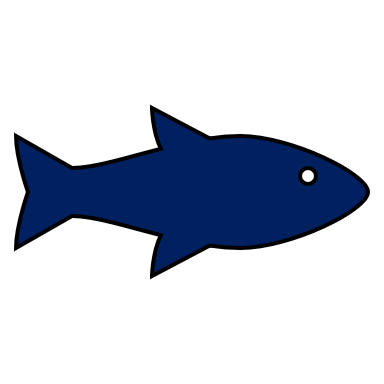 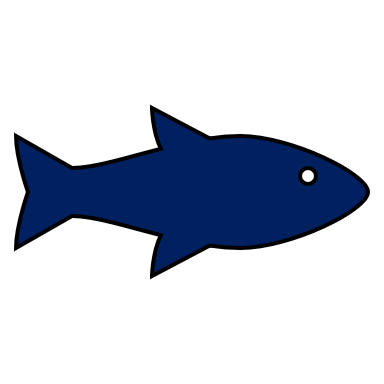 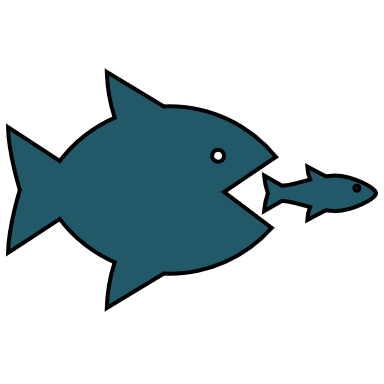 Ιχθυηρά-Θαλασσινά
Πίνακας 2. Μείζονα εμπορεύσιμα είδη ιχθυηρών: Ποιότητα και χρήση (Belitz et al.,2009).
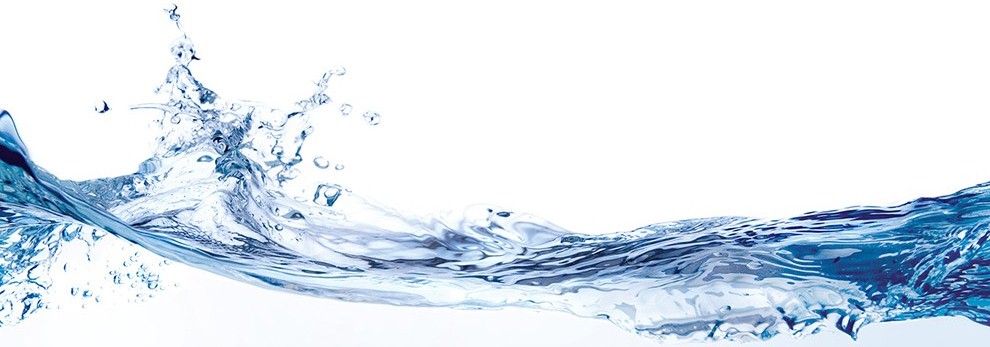 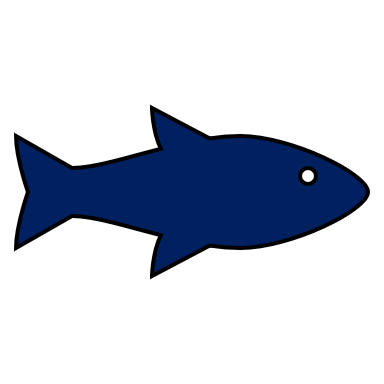 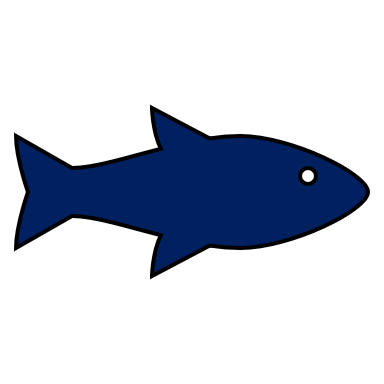 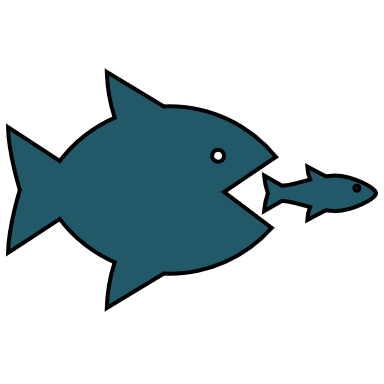 Ιχθυηρά-Θαλασσινά
Πίνακας 2 (συνέχεια).
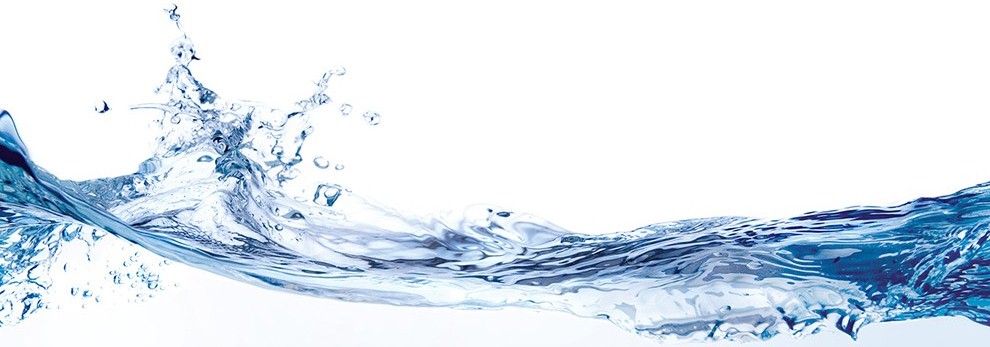 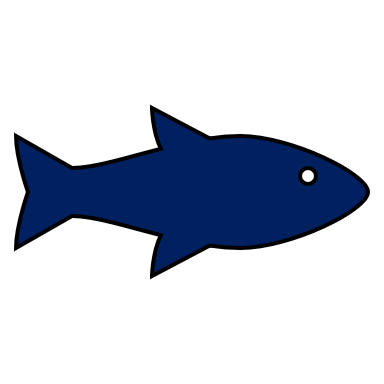 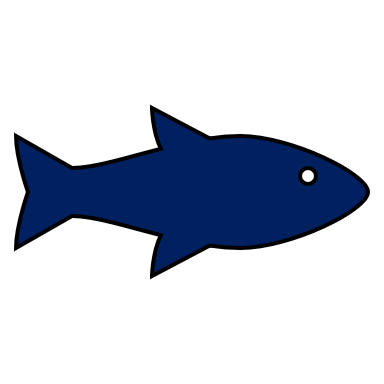 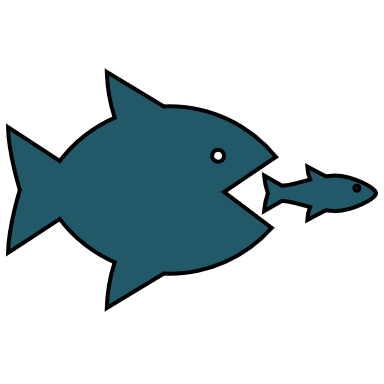 Ιχθυηρά-Θαλασσινά
Πίνακας 2 (συνέχεια).
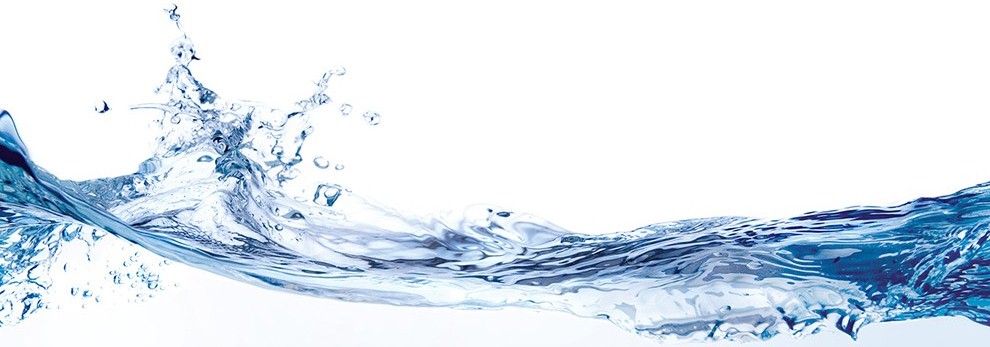 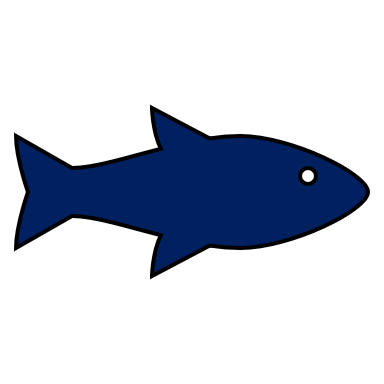 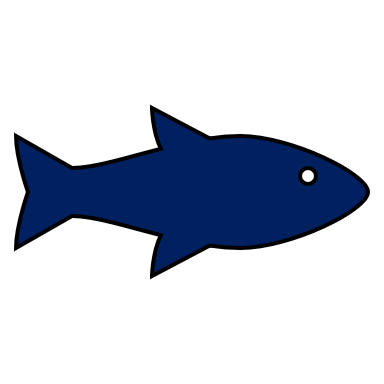 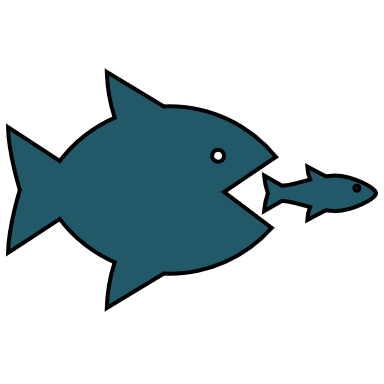 Ιχθυηρά-Θαλασσινά
Πίνακας 2 (συνέχεια).
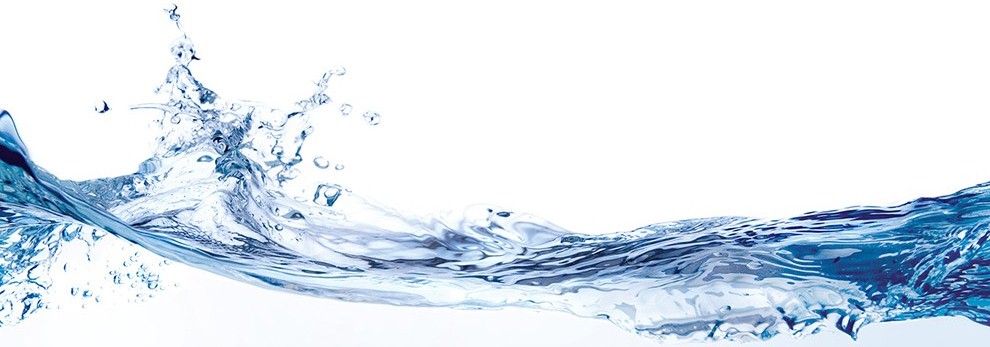 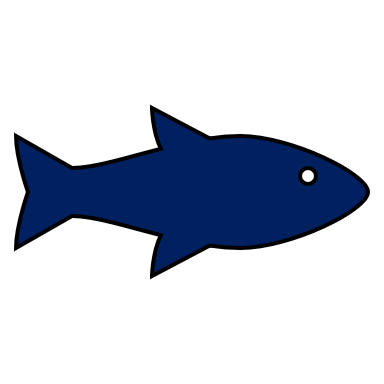 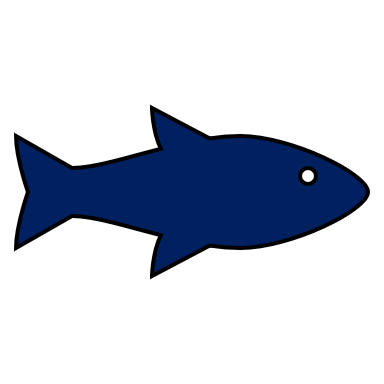 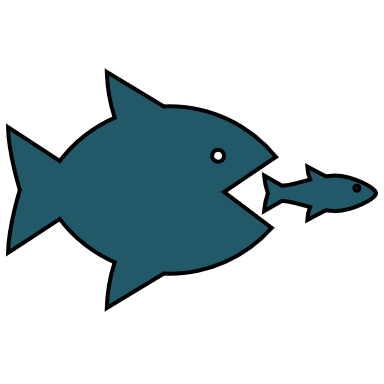 Ιχθυηρά-Θαλασσινά
Πίνακας 2 (συνέχεια).
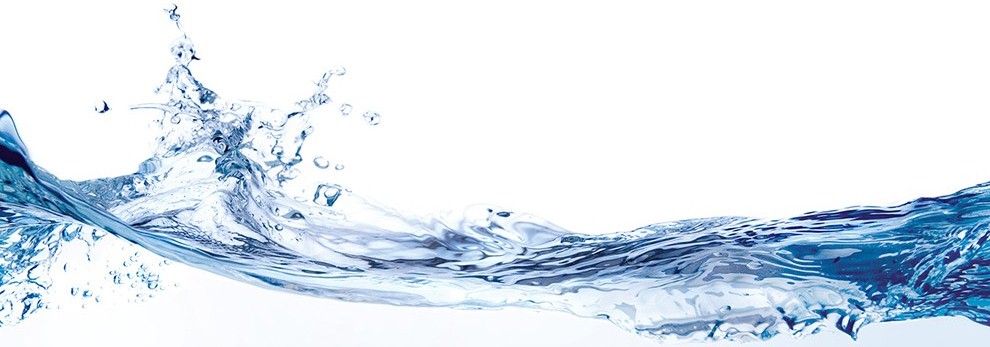 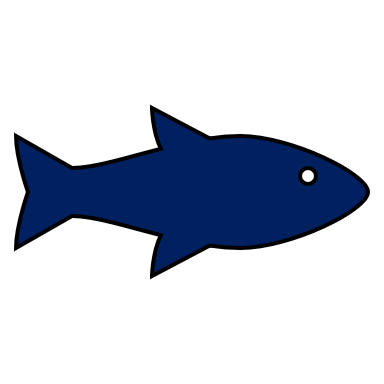 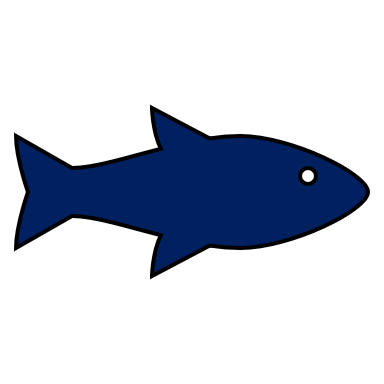 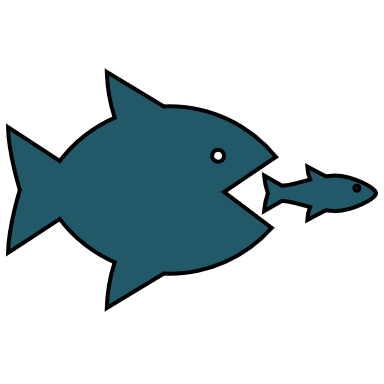 Ιχθυηρά-Θαλασσινά
Πίνακας 2 (συνέχεια).
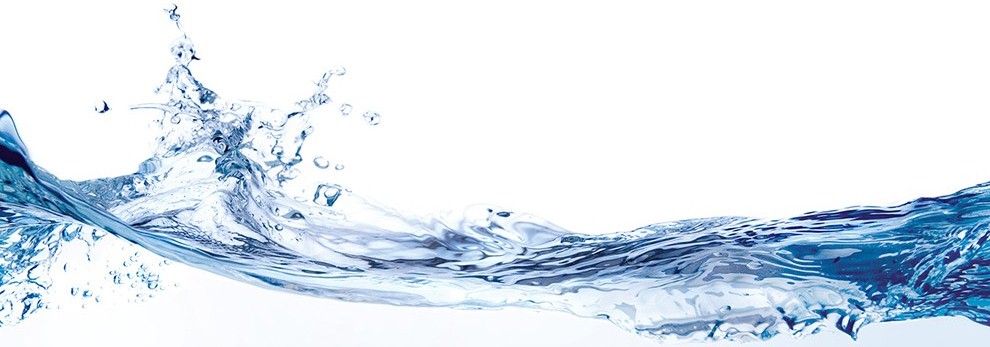 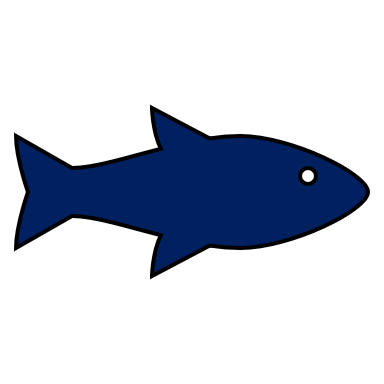 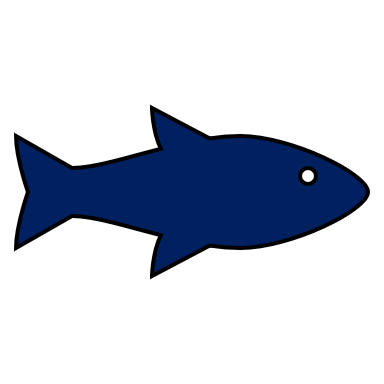 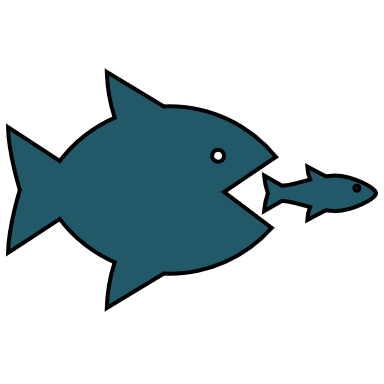 Ιχθυηρά-Θαλασσινά
Πίνακας 2 (συνέχεια).
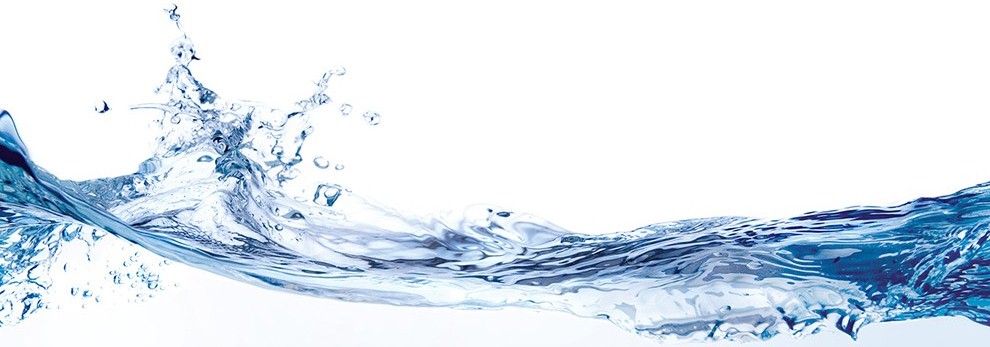 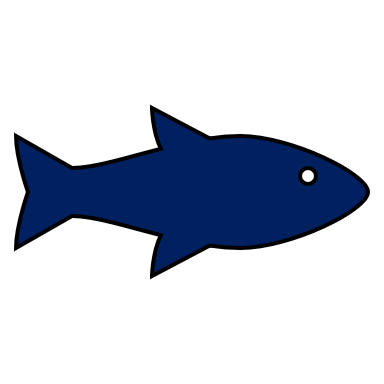 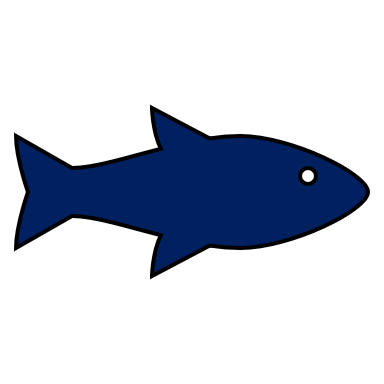 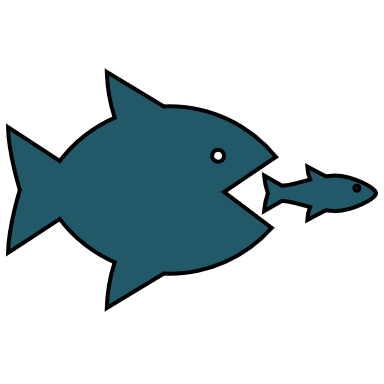 Ιχθυηρά-Θαλασσινά
Πίνακας 2 (συνέχεια).
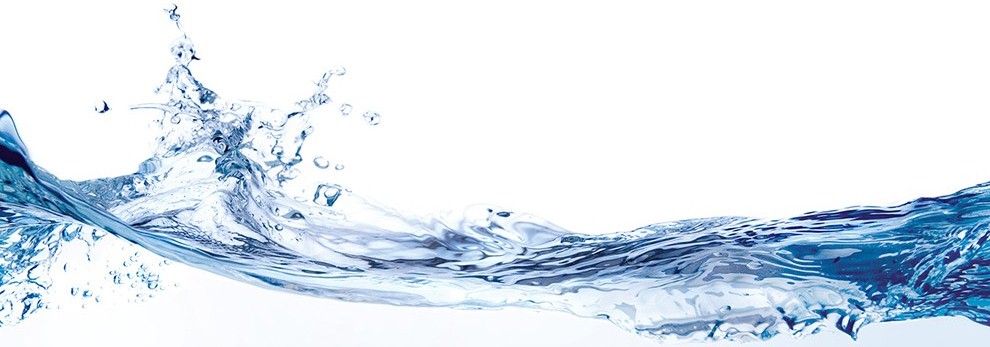 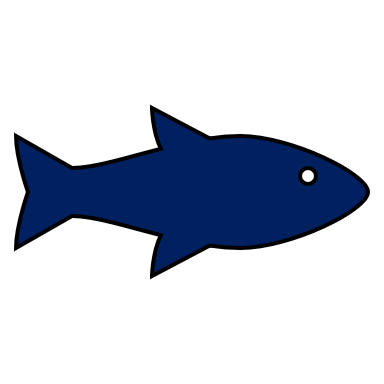 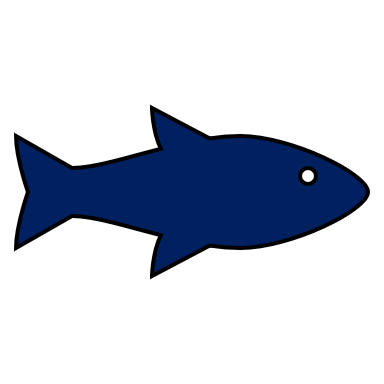 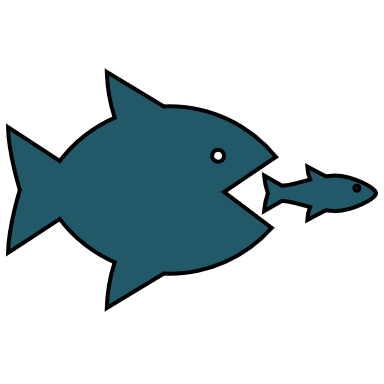 Ιχθυηρά-Θαλασσινά
Πίνακας 2 (συνέχεια).
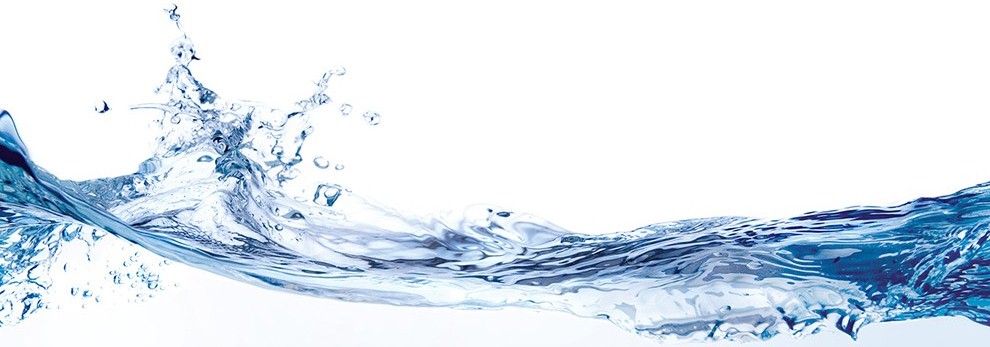 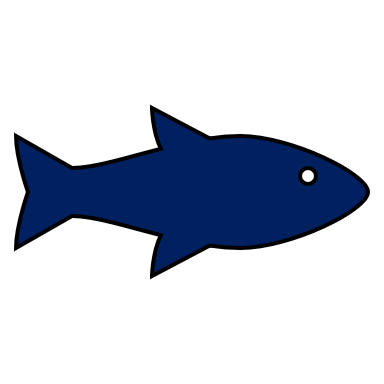 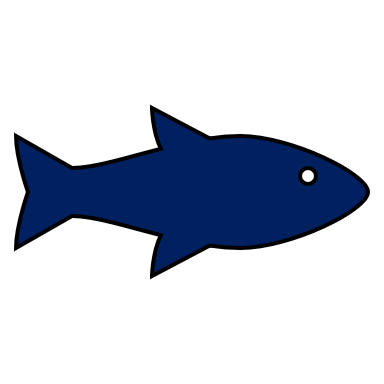 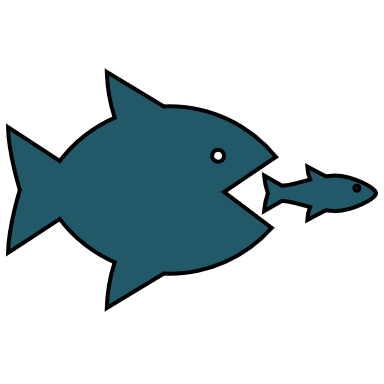 Ιχθυηρά-Θαλασσινά
Πίνακας 2 (συνέχεια).
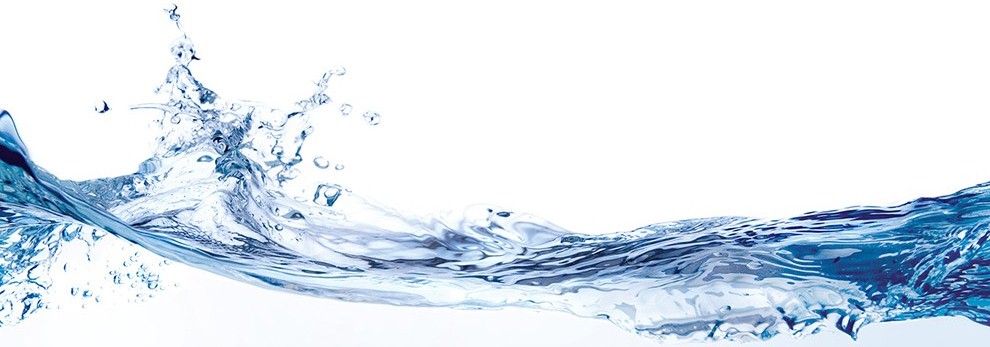 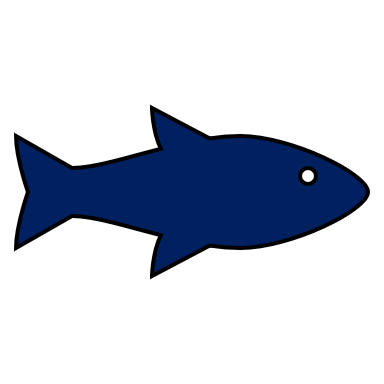 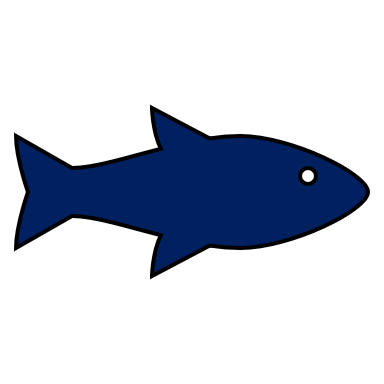 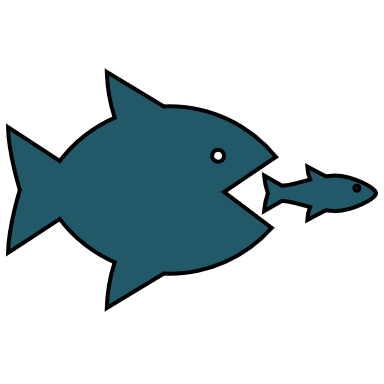 Ιχθυηρά-Θαλασσινά
Πίνακας 2 (συνέχεια).
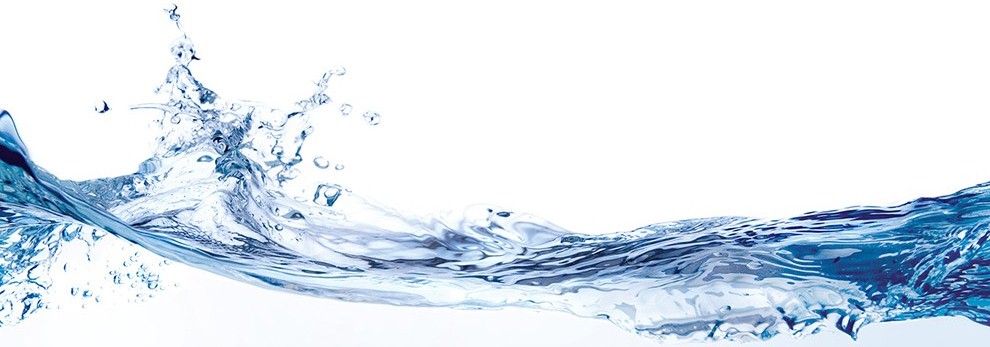 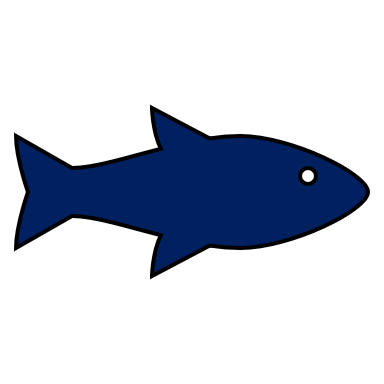 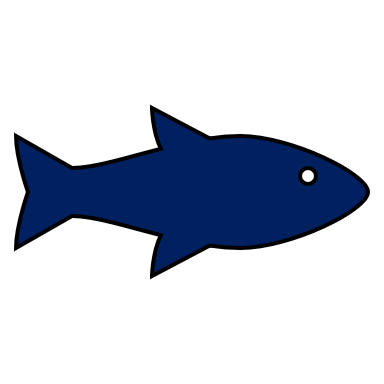 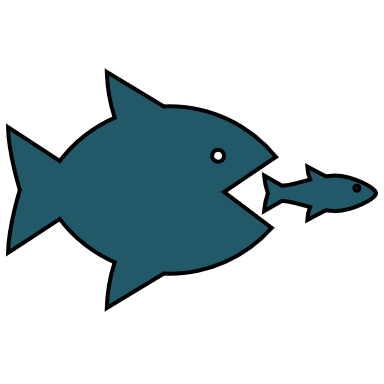 Ιχθυηρά-Θαλασσινά
Πίνακας 2 (συνέχεια).
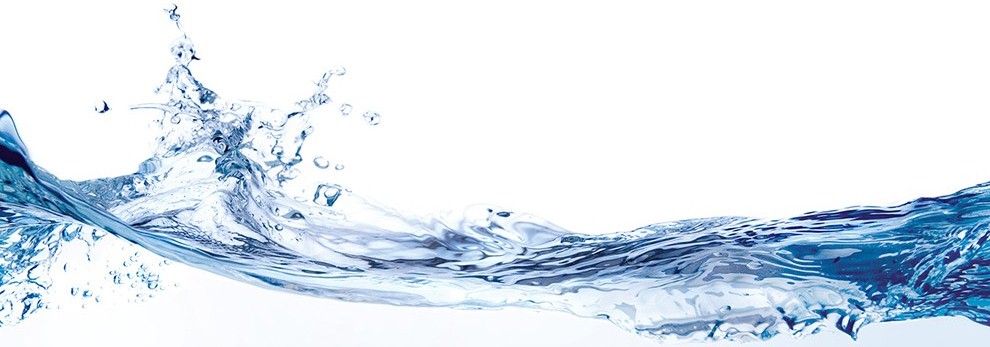 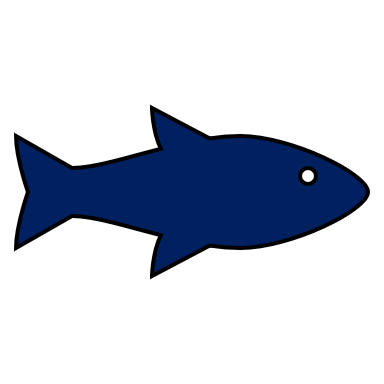 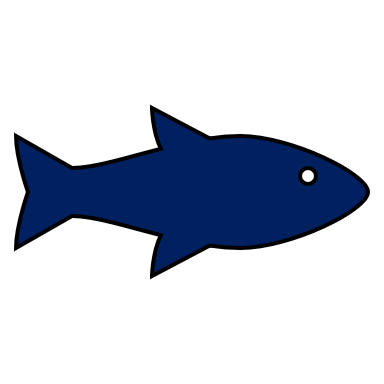 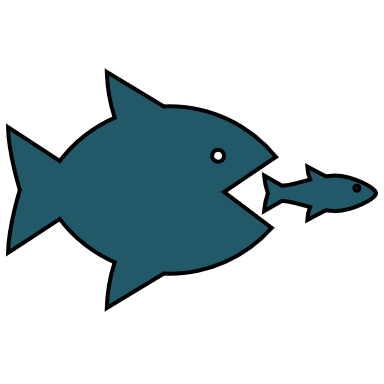 Ιχθυηρά-Θαλασσινά
Από τις μυοϊνώδεις πρωτεΐνες βασικό ρόλο και εδώ παίζουν η ακτίνη, η μυοσίνη και κατά δεύτερο λόγο, οι τροπομυοσίνες.

Η αναλογία μυοσίνης/ακτίνης είναι από 2/1 έως 4/1, παραπλήσια δηλαδή εκείνης των θηλαστικών.

Οι υπόλοιπες πρωτεΐνες αποτελούν το συνδετικό ιστό και είναι ουσιαστικά το κολλαγόνο (Βουδούρης και Κοντομηνάς, 1997).
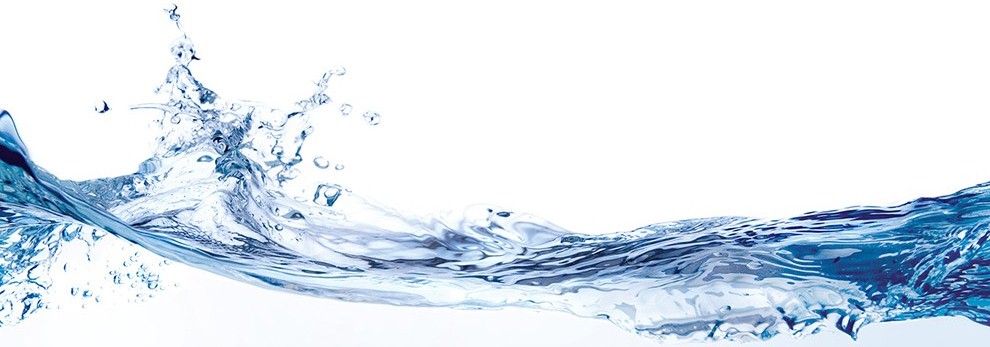 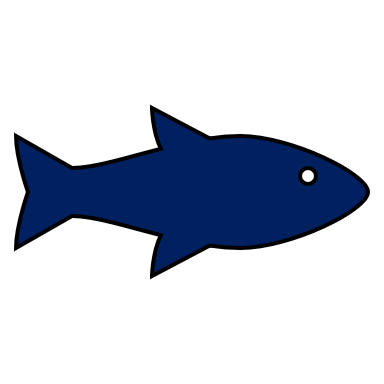 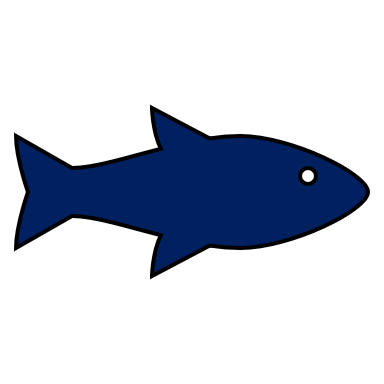 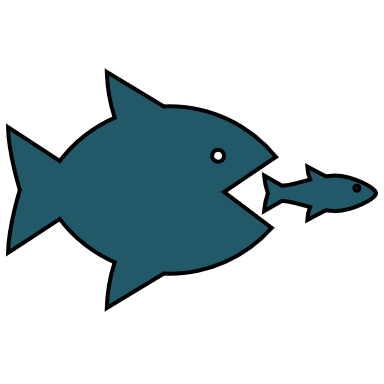 Ιχθυηρά-Θαλασσινά
Στα θαλασσινά το κολλαγόνο περιέχει μικρότερο ποσοστό προλίνης και υδροξυπρολίνης και μεγαλύτερο ποσοστό σερίνης και θρεονίνης από ότι στο κρέας των θηλαστικών.



(I)                        (II)                  (III)                   (IV)

Σχήμα 1. Προλίνη (I) και υδροξυπρολίνη (II), σερίνη (III) και θρεονίνη (IV) (Πηγή: Pubmed).
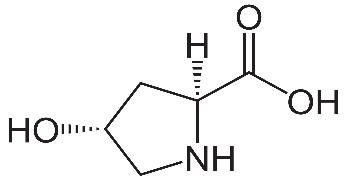 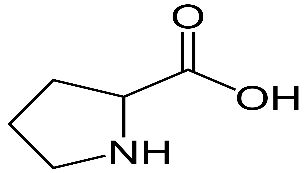 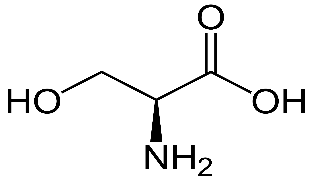 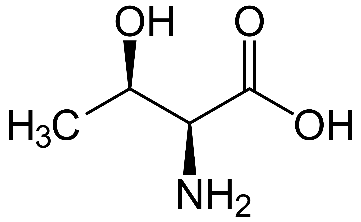 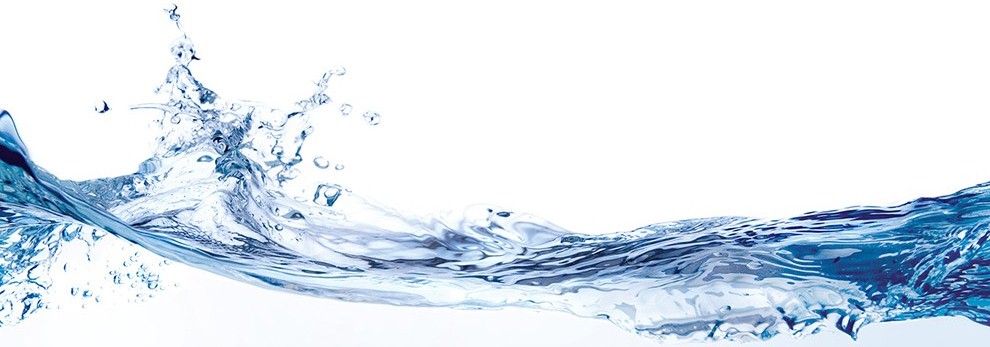 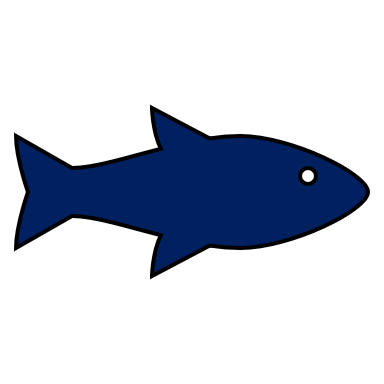 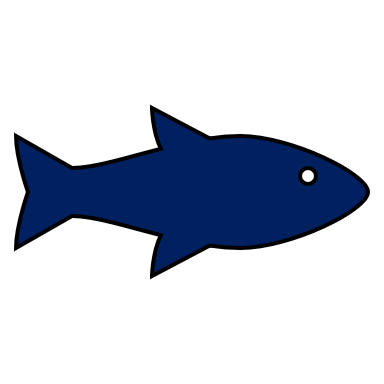 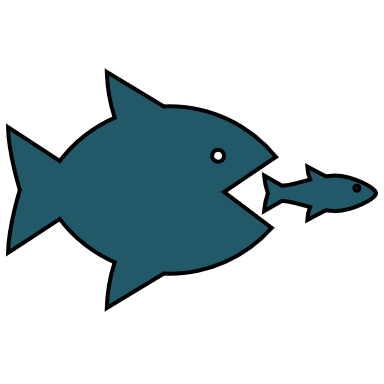 Ιχθυηρά-Θαλασσινά
Οι πρωτεΐνες των ψαριών έχουν πολύ μεγάλη βιολογική αξία και είναι περισσότερο εύπεπτες από τις αντίστοιχες των θηλαστικών.
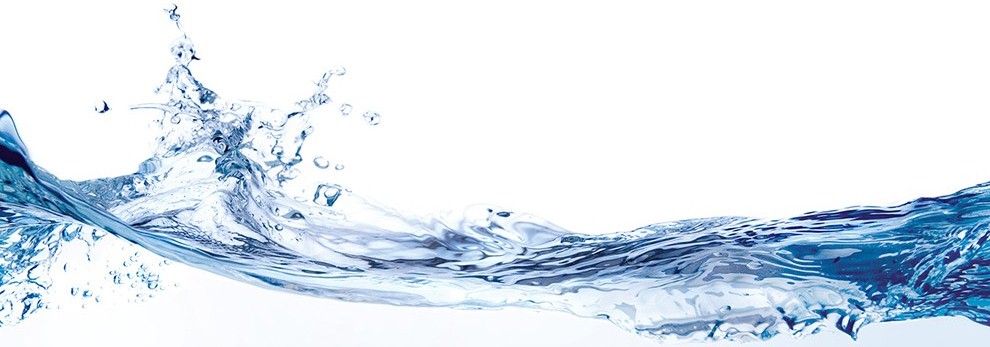 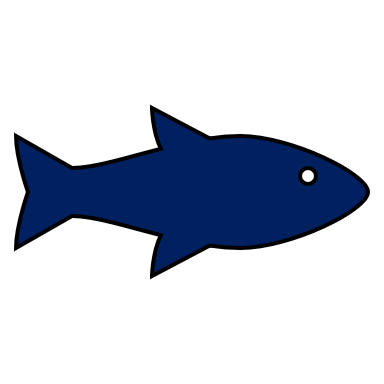 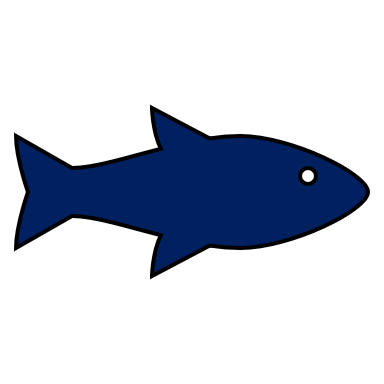 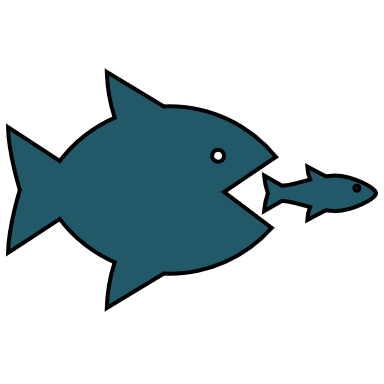 Ιχθυηρά-Θαλασσινά
Το λίπος των θαλασσινών αποτελείται από τριγλυκερίδια και μικρά ποσά ελεύθερων λιπαρών οξέων, στερόλες, φωσφατίδια, κ.α.


Εκτός από τα λιπαρά οξέα που απαντούν στο λίπος των θηλαστικών (παλμιτικό, στεατικό, ελαϊκό) στο λίπος των θαλασσινών περιέχονται κορεσμένα και ακόρεστα λιπαρά οξέα με 20, 22 και 24 άτομα άνθρακα (Βουδούρης και Κοντομηνάς, 1997).
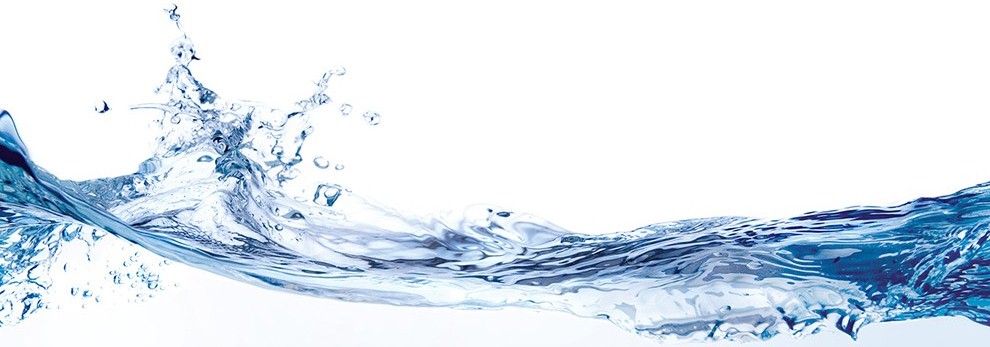 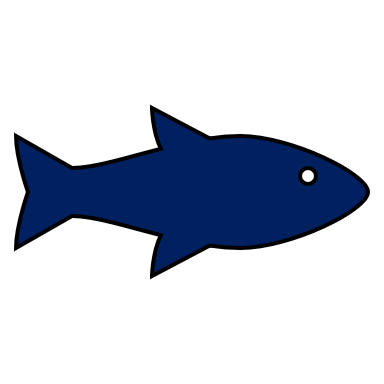 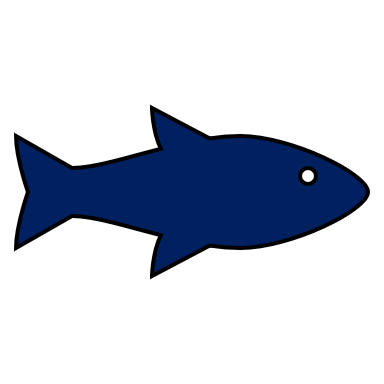 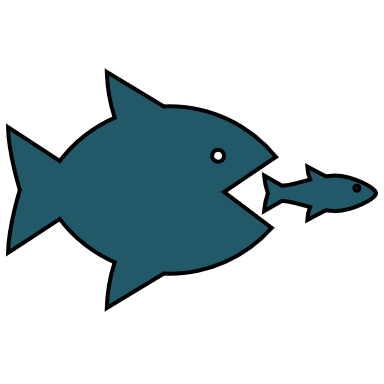 Ιχθυηρά-Θαλασσινά
Το φαινόμενο της ακαμψίας του θανάτου εμφανίζεται και στα ψάρια, αλλά διαρκεί μικρότερο χρόνο σε σύγκριση με τα θηλαστικά.

Αρχίζει από 1 έως 7 ώρες μετά το θάνατο.

Η ακαμψία του θανάτου επηρεάζεται από παράγοντες όπως η ψύξη και η κατάψυξη (ψάρια υπό ψύξη παρουσιάζουν μεγαλύτερης διάρκειας ακαμψία), η διατροφή, ο χρόνος που μεσολαβεί από το θάνατο μέχρι την κατάψυξη καθώς και ο βαθμός της αντίστασης που προβάλει το ψάρι κατά το ψάρεμα (Βουδούρης και Κοντομηνάς, 1997).
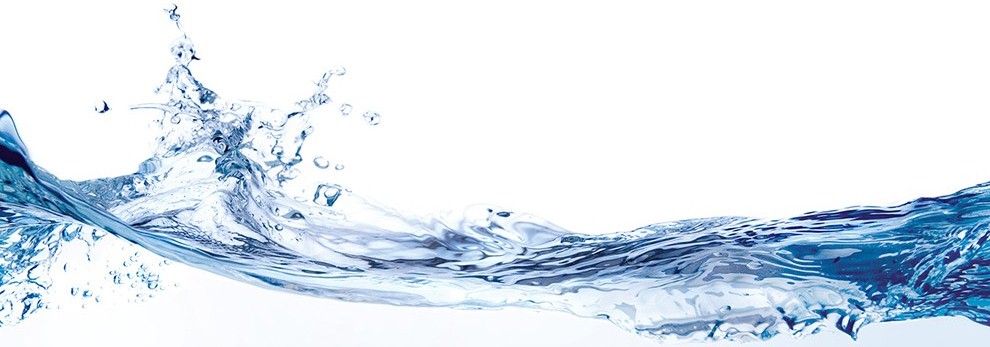 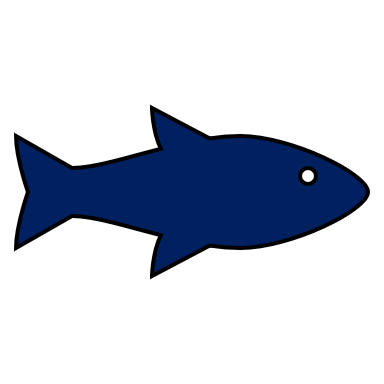 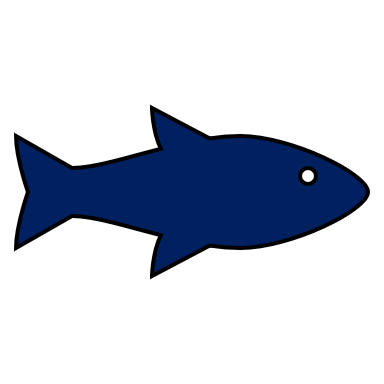 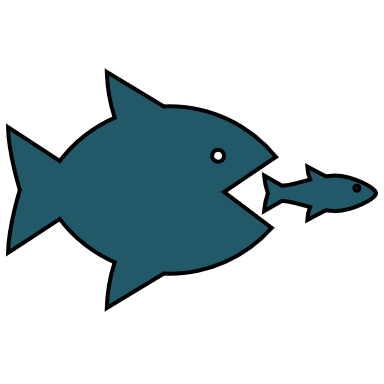 Ιχθυηρά-Θαλασσινά
Κατά τη διάρκεια της ακαμψίας το παραγόμενο γαλακτικό οξύ κατεβάζει το pH στην τιμή 6,2-6,5, έναντι της τιμής 5,5 στο κρέας, για αυτό τα ψάρια είναι προϊόντα περισσότερο ευαλλοίωτα από το κρέας.

To pH τους δηλαδή ευνοεί περισσότερο την ανάπτυξη μικροοργανισμών (Βουδούρης και Κοντομηνάς, 1997)



Σχήμα 2. Γαλακτικό οξύ (Πηγή:Pubmed).
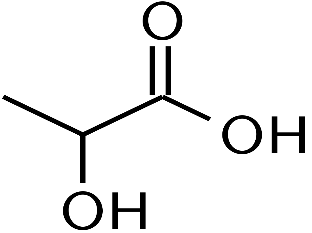 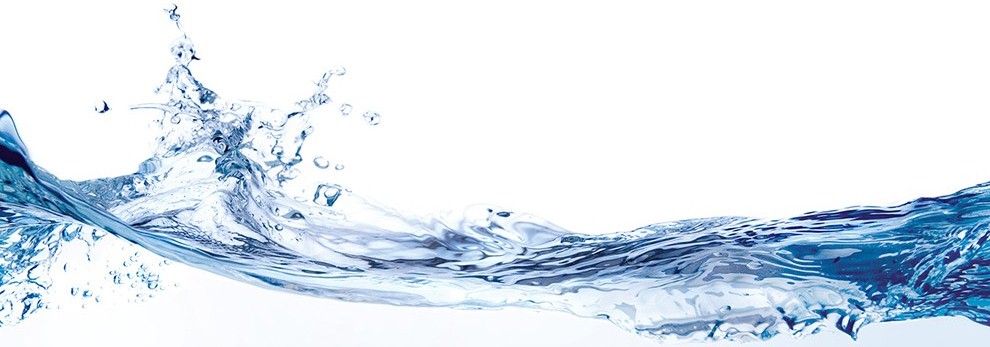 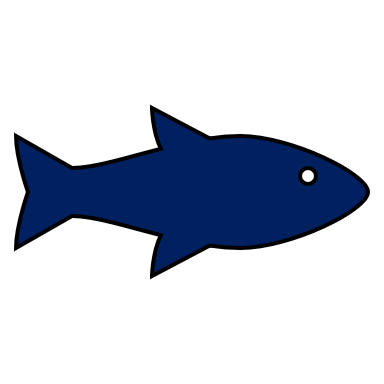 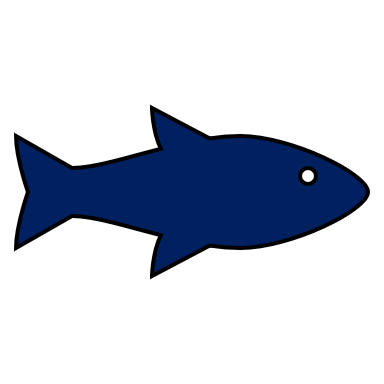 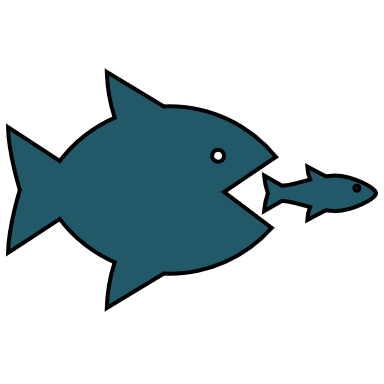 Ιχθυηρά-Θαλασσινά
Τα περισσότερα ψάρια σήμερα αλιεύονται στις ανοιχτές θάλασσες και καταψύχονται αμέσως σε ειδικές ψυκτικές εγκαταστάσεις μέσα στα αλιευτικά πλοία, αφού το πλοίο επιστρέφει στην ξηρά 1 ή 2 φορές το μήνα.

Κατά την κατάψυξη τους, τα ψάρια αλλοιώνονται με αργό ρυθμό, ενώ ταυτόχρονα εμφανίζεται σκλήρυνση του μυϊκού ιστού.

Επίσης, κατά τη διάρκεια της ψύξης η δραστηριότητα των ενζύμων  (αλδολάσης) μειώνεται σταδιακά (Βουδούρης και Κοντομηνάς, 1997).
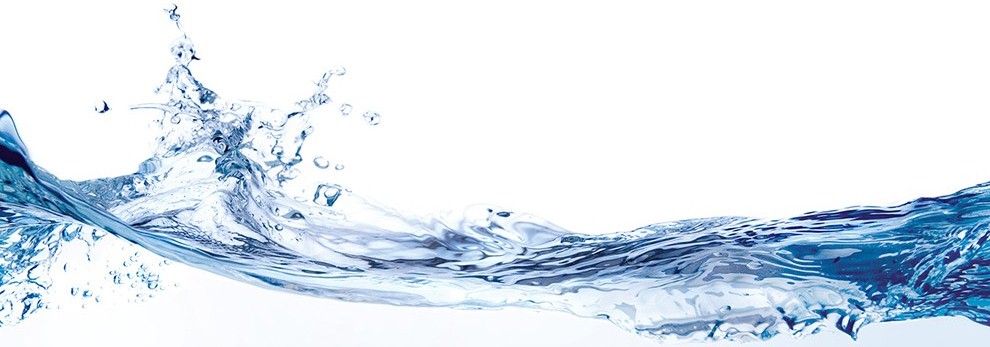 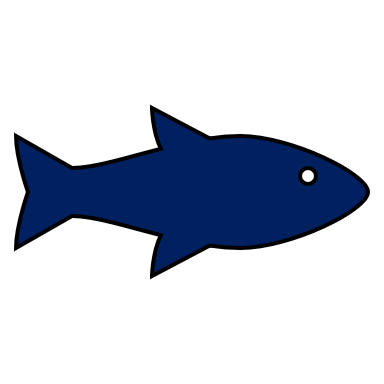 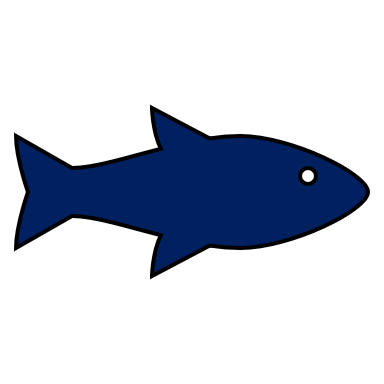 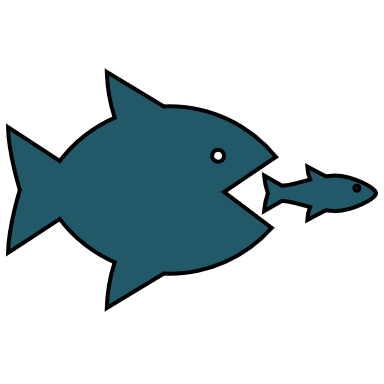 Ιχθυηρά-Θαλασσινά
Μεταβολές επέρχονται και στο λίπος κατά την κατάψυξη, π.χ., κατά τη διάρκεια κατάψυξης μπακαλιάρου επί 9 μήνες στους -12 °C η περιεκτικότητα σε λιπαρά οξέα αυξάνεται από 5 σε 326 mg/100g μυός, λόγω υδρόλυσης της φωσφατιδυλοαιθανολαμίνης και χολίνης.


Κατά την απόψυξη τα ψάρια χάνουν μεγάλο μέρος από τα υγρά τους όπως και το κρέας (Βουδούρης και Κοντομηνάς, 1997).
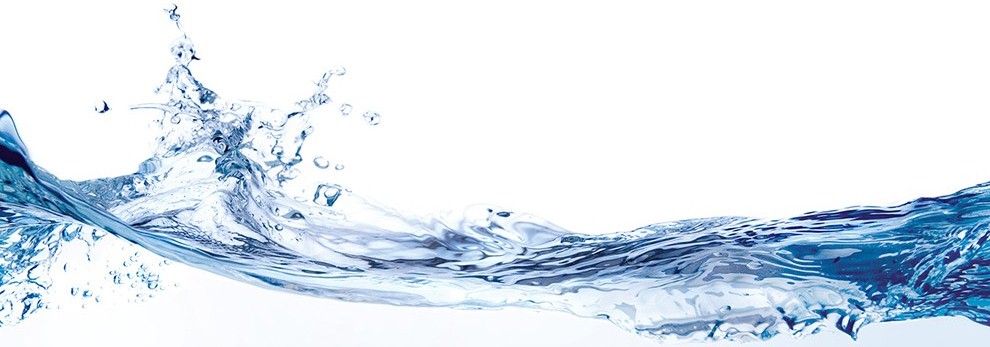 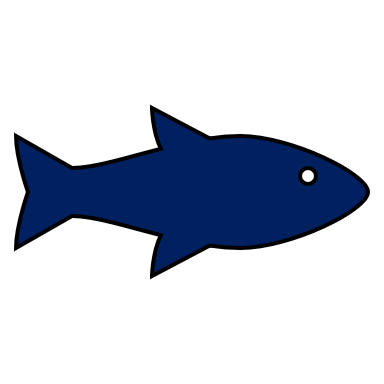 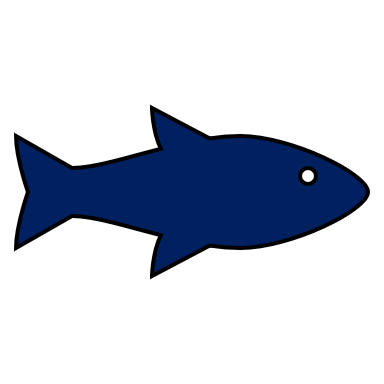 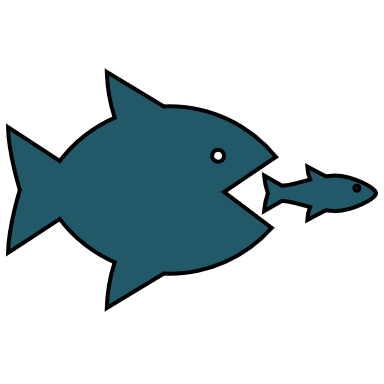 Ιχθυηρά-Θαλασσινά
(Ι)                                                                   (ΙΙ)
Σχήμα 3. Φωσφατιδυλοαιθανολαμίνη (Ι) και χολίνη (ΙΙ) (Πηγή: Pubmed).
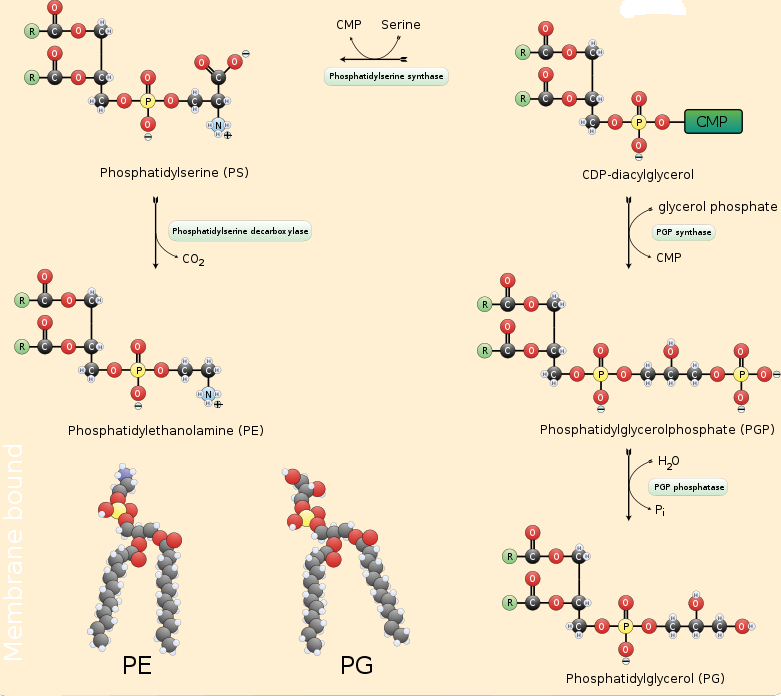 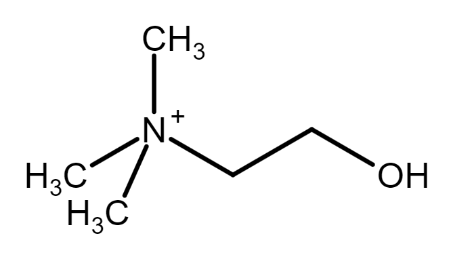 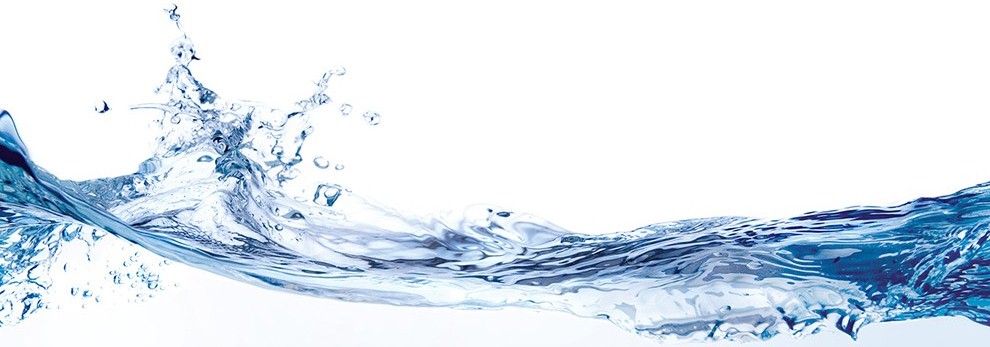 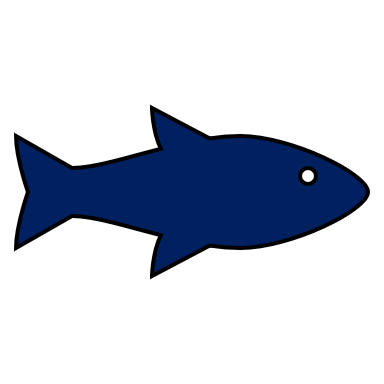 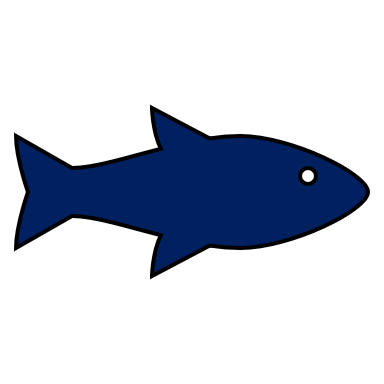 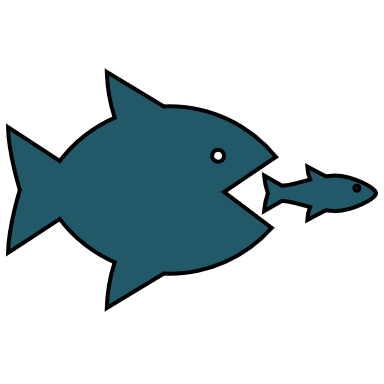 Ιχθυηρά-Θαλασσινά
Η ποιότητα των μαγειρεμένων ψαριών εξαρτάται από το είδος και το χρονικό διάστημα του μαγειρέματος.

Η γεύση και η υφή των ψαριών δείχτηκε ανώτερη στα τηγανισμένα ψάρια, σε σύγκριση με τα βρασμένα ή τα ψημένα.

Με την αύξηση της θερμοκρασίας μαγειρέματος των ψαριών αυξάνει η απώλεια υγρασίας (Βουδούρης και Κοντομηνάς, 1997).
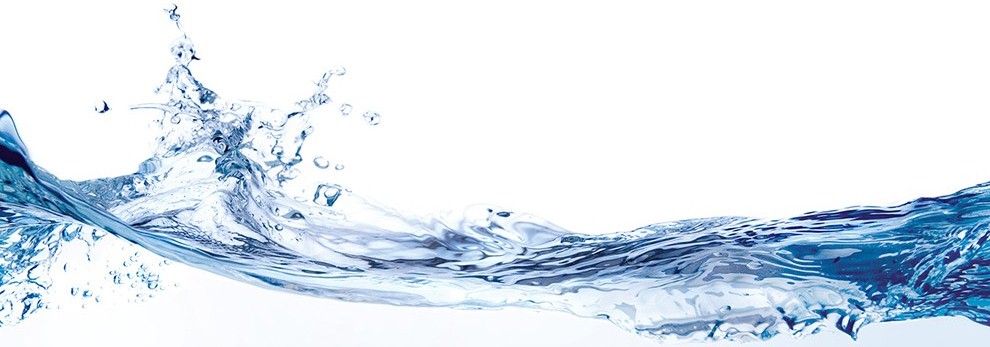 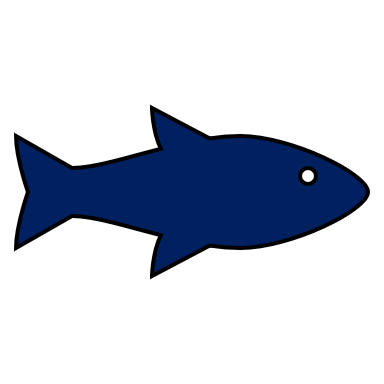 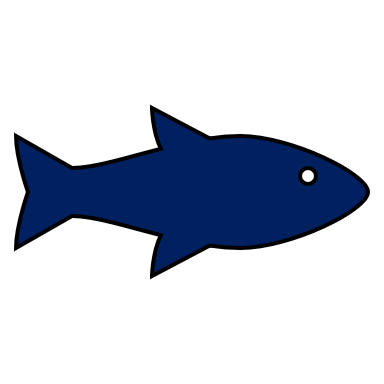 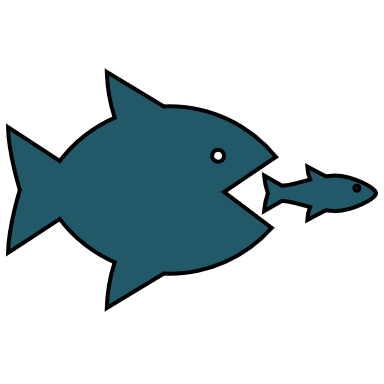 Ιχθυηρά-Θαλασσινά
Η καλύτερη γεύση και υφή των ψαριών λαμβάνεται μετά από θερμική κατεργασία στους 80-85 °C.


Ένας άλλος δημοφιλής τρόπος διάθεσης των ψαριών περιλαμβάνει την κονσερβοποίηση (π.χ., τόνος, σαρδέλα), τις λεπτομέρειες της οποίας εξετάζει η Τεχνολογία Τροφίμων  (Βουδούρης και Κοντομηνάς, 1997).
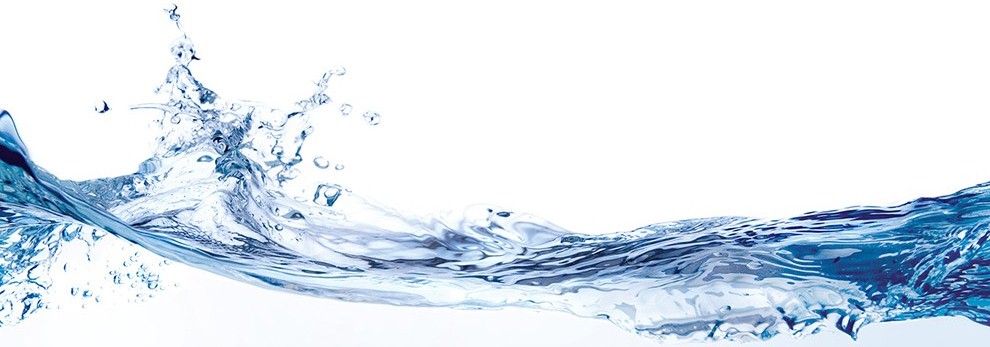 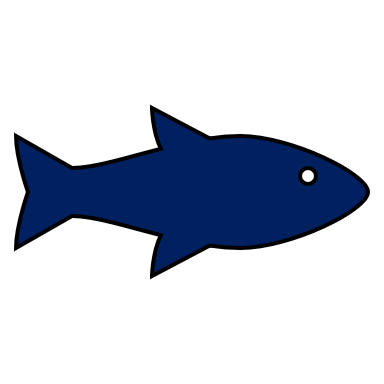 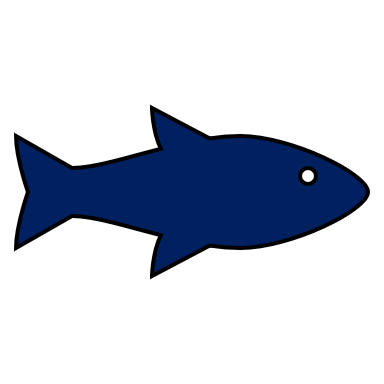 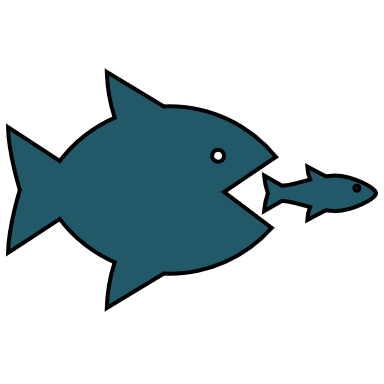 Το πρόβλημα του υδράργυρου
Ο υδράργυρος (Hg) απαντά στο χώμα, στους ιστούς των φυτών και των ζώων και στο νερό.

Η συγκέντρωση του στο νερό κυμαίνεται από 0,03-2 ppb (parts per billion,μέρη στο δισεκατομμύριο).

Τόσο τα φυτά όσο και τα ζώα συσσωρεύουν τον υδράργυρο στον οργανισμό τους, αφού το μέταλλο αυτό δεν αποβάλλεται μέσω του μεταβολισμού στο περιβάλλον (Βουδούρης και Κοντομηνάς, 1997).
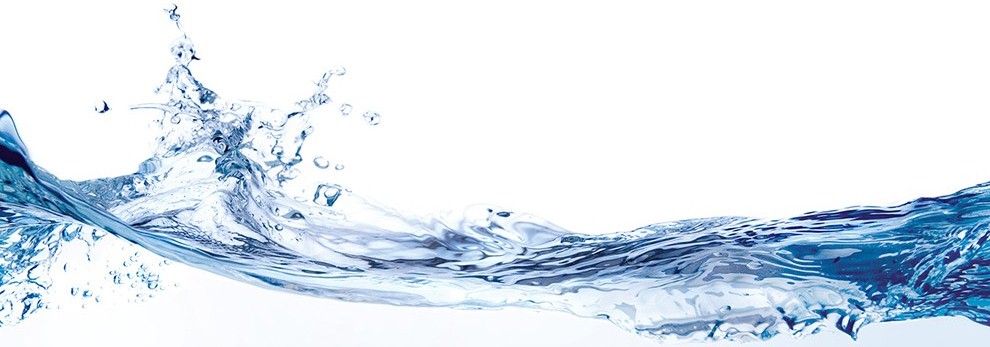 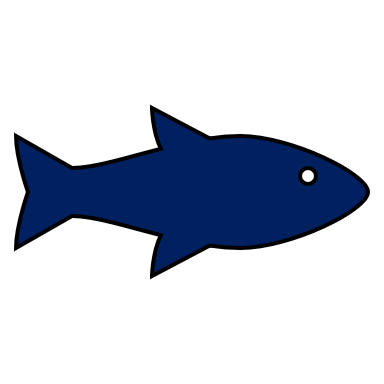 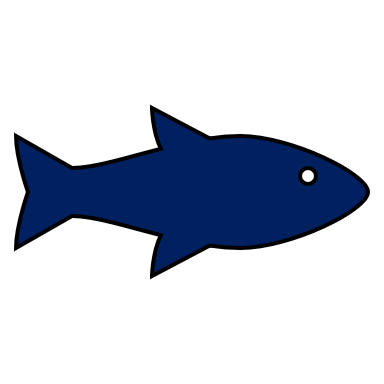 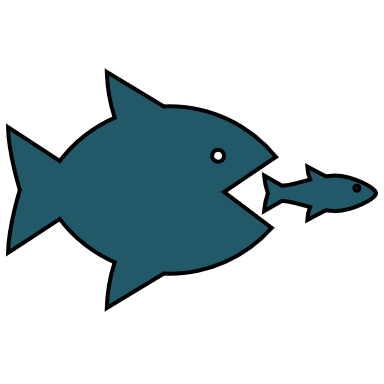 Το πρόβλημα του υδράργυρου
Συνεπώς, για ψάρια μεγάλου μεγέθους και ηλικίας, υπάρχει ο κίνδυνος περιεκτικότητας μεγάλων συγκεντρώσεων υδράργυρου.

Σύμφωνα με τα αποτελέσματα της Υπηρεσίας Ελέγχου Τροφίμων και Φαρμάκων των Η.Π.Α. (FDA), ανάλυση 853 δειγμάτων ξιφία έδειξε πως το 95% των δειγμάτων περιείχε υδράργυρο ≥ 1,0 ppm (parts per million, μέρη στο εκατομμύριο = mg/L).

Για αυτό υποδείχτηκε στο κοινό να αποφεύγει την κατανάλωση του ξιφία. Μετά την παραπάνω περίπτωση στις ΗΠΑ ορίστηκε σαν ανώτατη επιτρεπτή συγκέντρωση Hg στα ψάρια τα 0, 5 ppm (Βουδούρης και Κοντομηνάς, 1997).
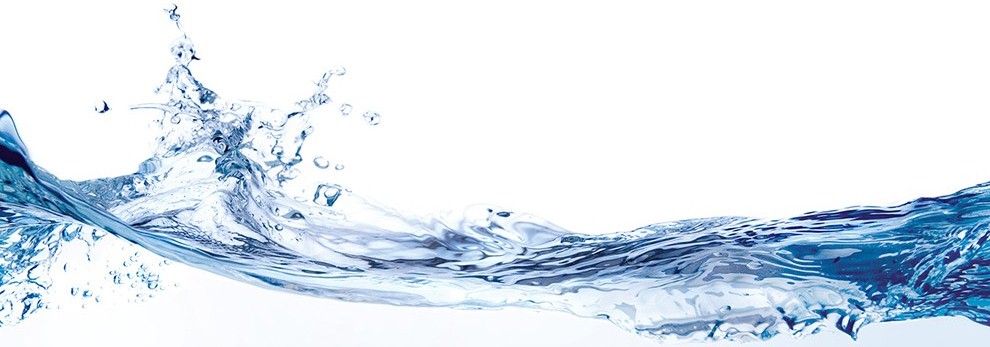 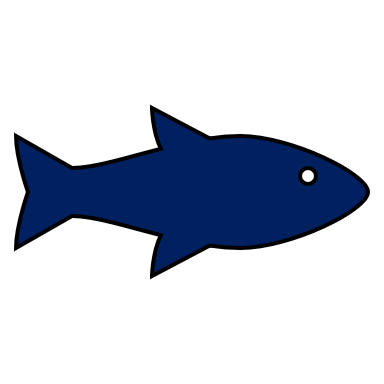 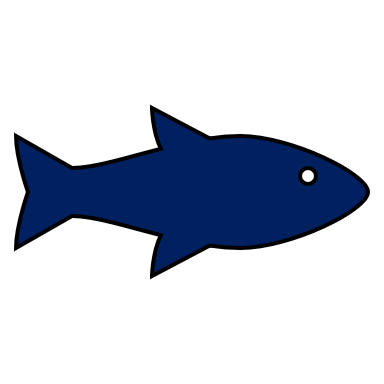 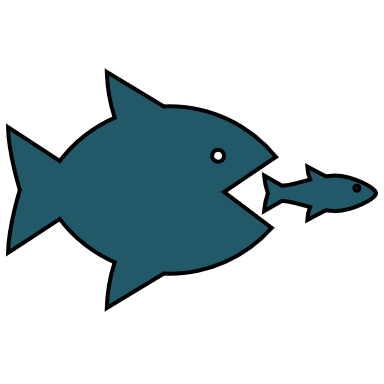 Οστρακοειδή
Ο σπουδαιότερος από οικονομική άποψη εκπρόσωπος των οστρακοειδών είναι η γαρίδα.

Οι γαρίδες αφού αλιευτούν καταψύχονται και ταξινομούνται ανάλογα με το μέγεθος τους.

Πρέπει να καταψύχονται γρήγορα γιατί είναι ευαλλοίωτο προϊόν (pH=7,2).

Όσο πιο γρήγορα καταψυχθούν τόσο περισσότερο διατηρούν την ποιότητα τους.
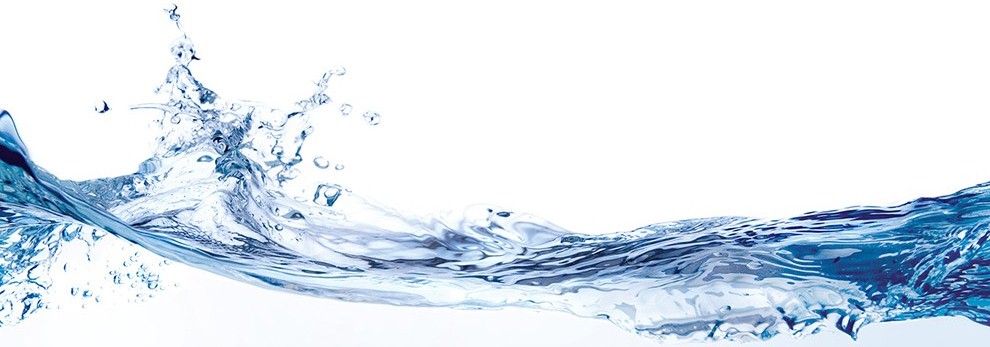 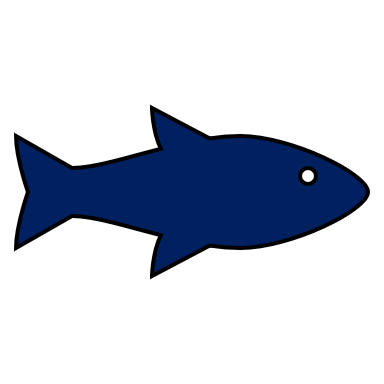 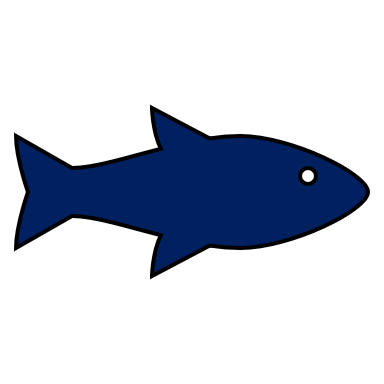 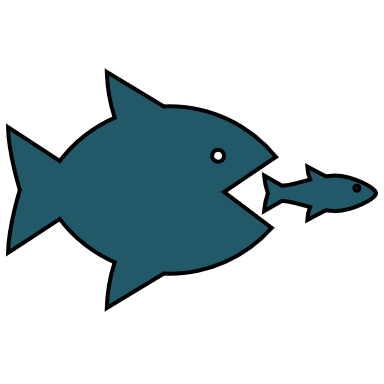 Οστρακοειδή
Άλλα βρώσιμα οστρακοειδή είναι τα στρείδια και τα μύδια, τα οποία λαμβάνονται με ξύσιμο του βυθού ή κοντά στις ακτές.

Το όστρακο ανοίγει με το χέρι και εξάγεται το ζωντανό περιεχόμενο. 

Ακολουθεί κάποιας μορφής κατεργασία π.χ., συσκευασία (Βουδούρης και Κοντομηνάς, 1997).
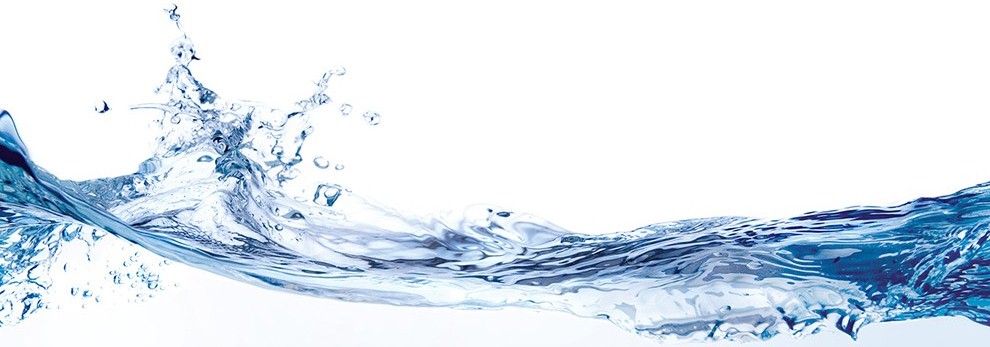 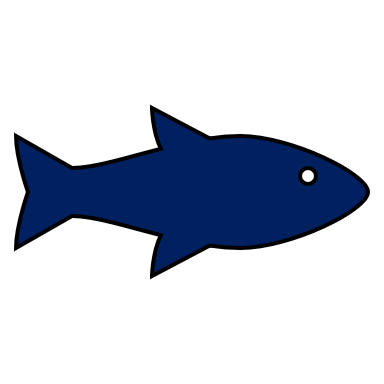 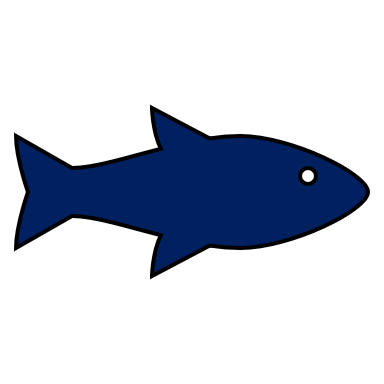 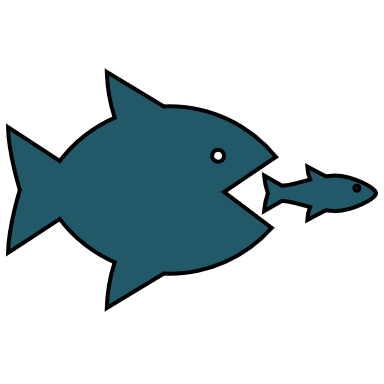 Αξιοποίηση υποπροϊόντων ιχθυηρών-θαλασσινών
Τα μέρη των θαλασσινών που δεν χρησιμοποιούνται για τη διατροφή, αλέθονται, αφυδατώνονται για να δώσουν ιχθυάλευρα που χρησιμοποιούνται σαν τροφή ψαριών ή πουλερικών.

Με εκχύλιση του λίπους των ιχθυάλευρων, απομακρύνεται η γεύση του ‘’ψαριού’’ και προκύπτει το ‘’συμπύκνωμα’’ της πρωτεΐνης των ψαριών (Fish Protein Concentrate), το οποίο χρησιμοποιείται σαν συστατικό σε παρασκευάσματα που χρησιμοποιούνται στη διατροφή του ανθρώπου (Βουδούρης και Κοντομηνάς, 1997).
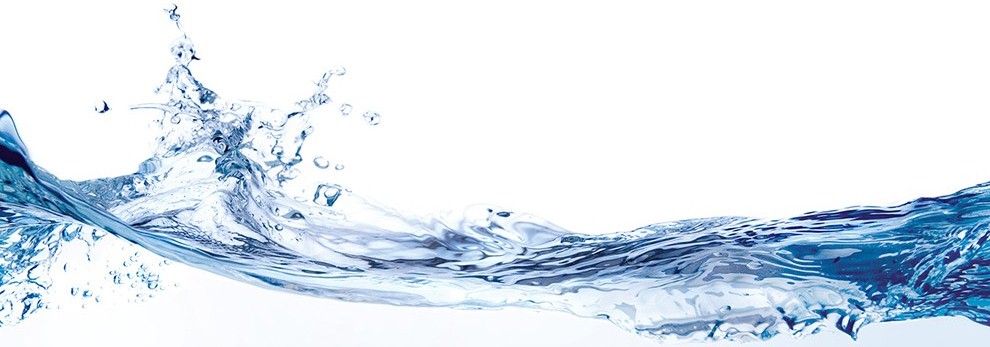 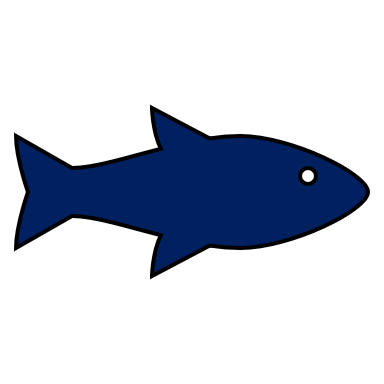 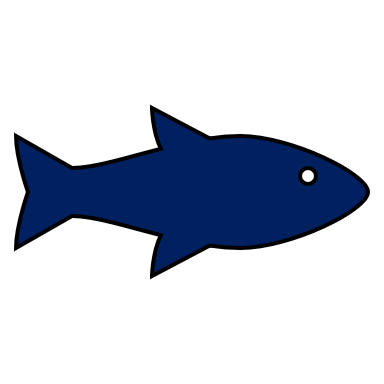 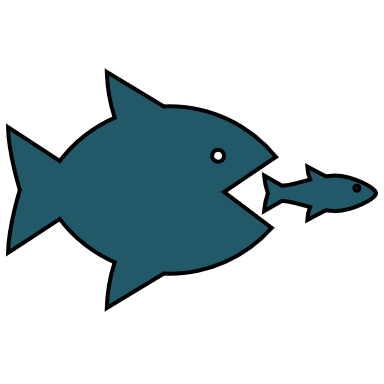 Αξιοποίηση υποπροϊόντων ιχθυηρών-θαλασσινών
Το προϊόν αυτό είναι πλούσιο σε πρωτεΐνες και ανόργανα συστατικά.

Σημαντικό είναι το γεγονός πως με έξοδα 0,5 δρχ. (~0,00015 Euro) περίπου ημερησίως/άτομο το σωστά παρασκευασμένο ιχθυάλευρο, θα μπορούσε να προμηθεύει το απαιτούμενο ποσό πρωτεΐνης σε ολόκληρο τον πληθυσμό της γης (Βουδούρης και Κοντομηνάς, 1997).
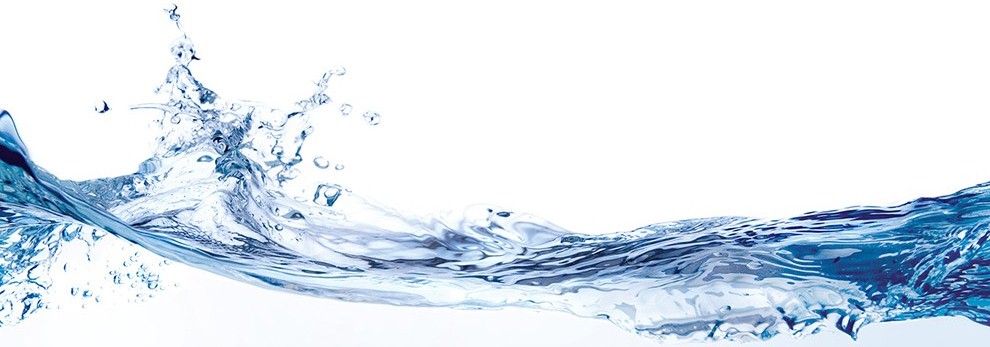 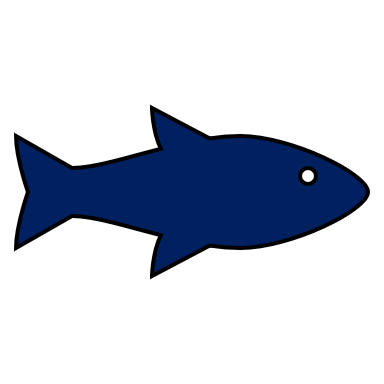 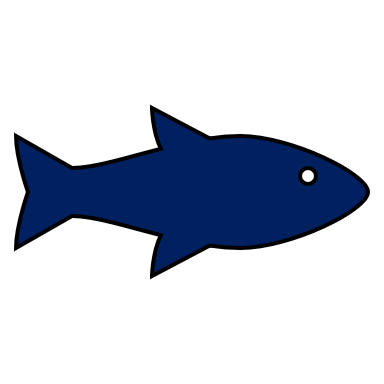 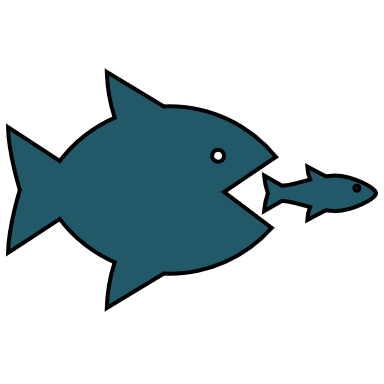 Ποιότητα τροφίμων
Η παρακολούθηση της ποιότητας των τροφίμων είναι ένα κρίσιμο καθήκον για την Χημεία Τροφίμων-Αναλυτική Χημεία και ένας σημαντικός τρόπος για τη διατήρηση της ανθρώπινης υγείας.

Τα ψάρια αποτελούν μια πολύτιμη πηγή υψηλής εύπεπτης πρωτεΐνης και περιέχουν μεγάλες ποσότητες πολυακόρεστων λιπαρών οξέων και λιποδιαλυτών βιταμινών (Monti et al., 2005).
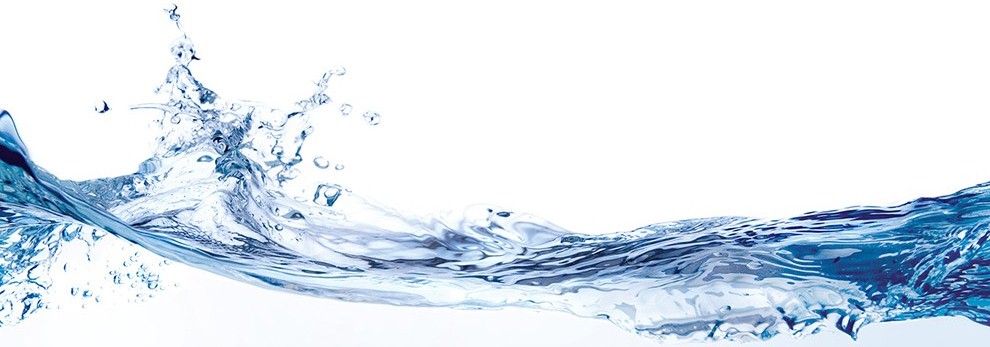 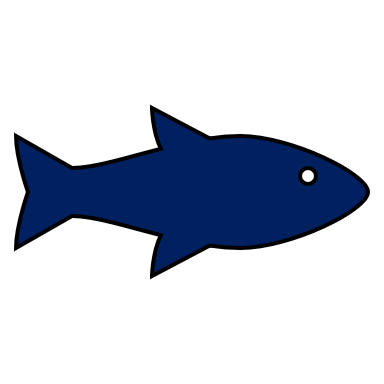 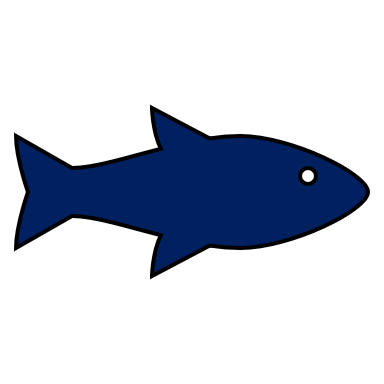 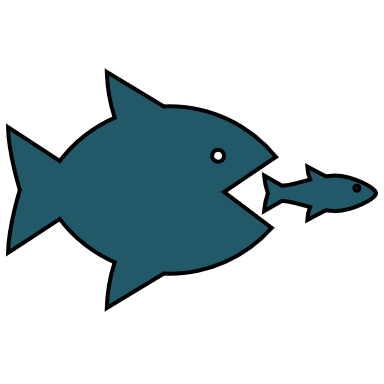 Ποιότητα τροφίμων
Σε αυτό το σημείο εμφανίζεται η ανάγκη να ορίσουμε τι είναι ποιότητα και ποιοι είναι οι παράγοντες οι οποίοι την καθορίζουν.

Ένας απλός ορισμός, ο οποίος θα μπορούσε να δοθεί είναι ο εξής: ‘’ Ποιότητα είναι εκείνο το οποίο καθιστά κάτι αυτό που είναι , π.χ. αυτό που καθιστά κάτι να είναι ξυνό ή γλυκό, κ.λπ., είναι η ποιότητα του.

Ο ορισμός αυτός δεν έχει την έννοια του καλύτερου, αλλά δείχνει εάν ένα προϊόν είναι διαφορετικό ή ανώτερο από κάποιο άλλο (Ταραπουλούζη, Αγριοπούλου και Βαρζάκας, 2021).
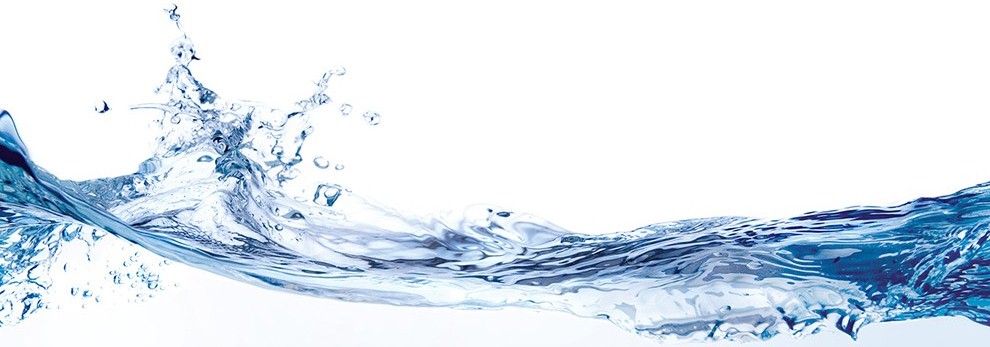 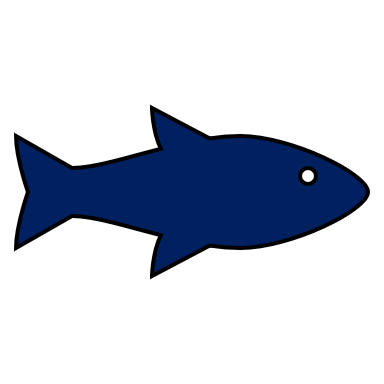 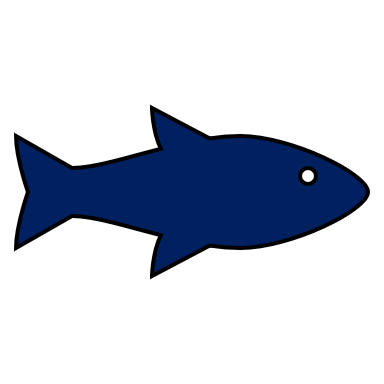 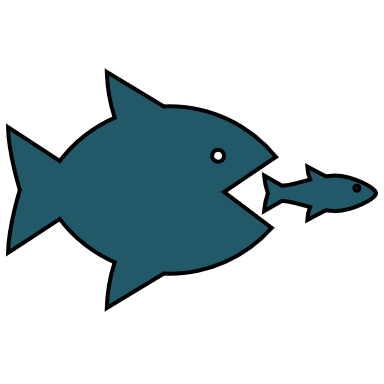 Ποιότητα τροφίμων
Επίσης, ένας άλλος ορισμός είναι ο εξής: ‘’ Ποιότητα είναι το σύνολο των χαρακτηριστικών τα οποία γίνονται αντιληπτά και ευχάριστα ή δυσάρεστα από τις αισθήσεις του ανθρώπου’’.

Η λέξη ποιότητα χρησιμοποιείται κατά ποικίλους τρόπους στα τρόφιμα, όπως ποιότητα αγοράς, ποιότητα κατανάλωσης, ποιότητα μεταφοράς, ποιότητα στην επιτραπέζια κατανάλωση, ποιότητα θρεπτικότητας, εσωτερική ποιότητα, εξαιρετική ποιότητα ή εμφάνιση κ.λ.π.

Η ποιότητα των νωπών ιχθυηρών είναι ένας συνδυασμός των χαρακτηριστικών τους, των ιδιοτήτων τους και των γνωρισμάτων τους, τα οποία δίνουν την αξία του προϊόντος σαν τροφή στον άνθρωπο (Ταραπουλούζη, Αγριοπούλου και Βαρζάκας, 2021).
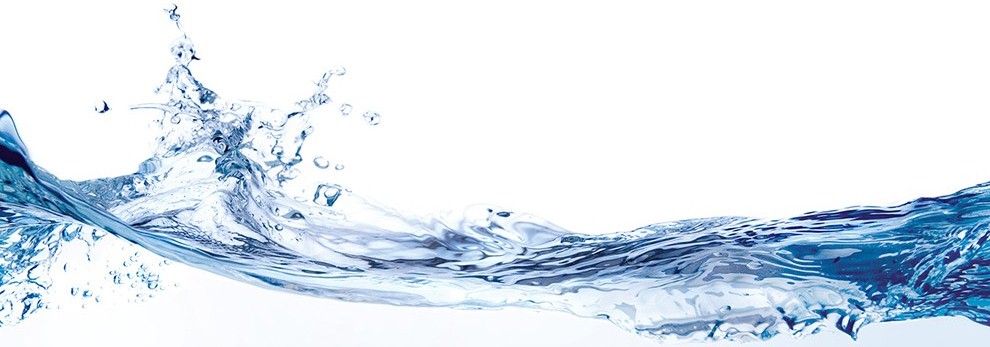 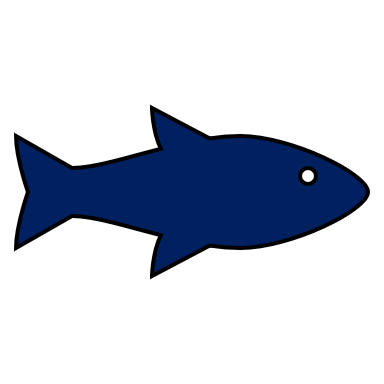 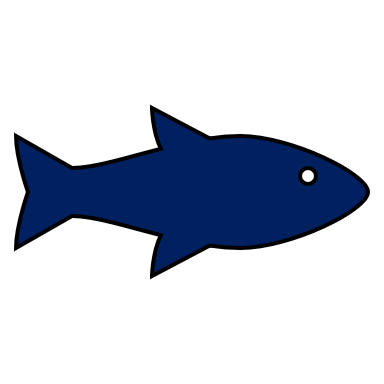 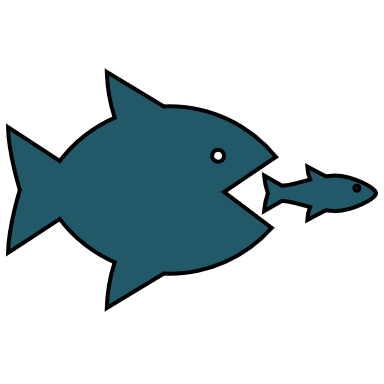 Ποιότητα ιχθυηρών
Δεδομένου ότι τα αποθέματα άγριων ψαριών στον κόσμο είναι περιορισμένα, τα ψάρια εκτροφής προτείνονται στις μέρες μας ως εναλλακτική λύση για τους καταναλωτές και η περιεκτικότητα των μυών των ψαριών σε πρωτεΐνη αποκτά μεγάλη σημασία στην υδατοκαλλιέργεια (Monti et al., 2005).

Η εφαρμογή πρωτεϊνών στην υδατοκαλλιέργεια μπορεί να διαδραματίσει βασικό ρόλο στην ανάπτυξη νέων στρατηγικών αναπαραγωγής, στη διατήρηση της βιοποικιλότητας και στη μείωση των περιβαλλοντικών επιπτώσεων (Ταραπουλούζη, Αγριοπούλου και Βαρζάκας, 2021).
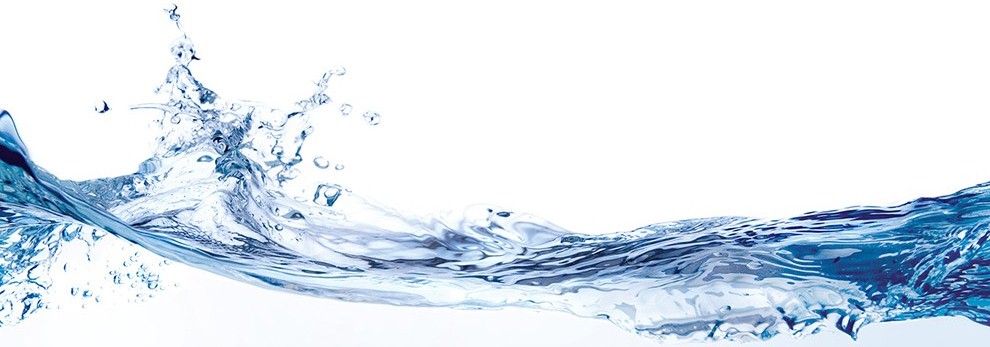 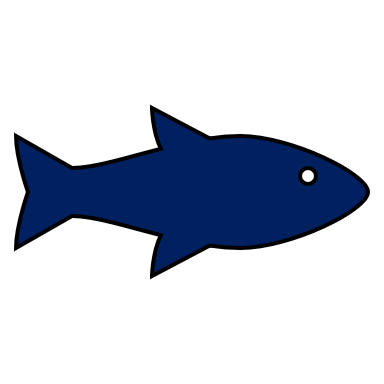 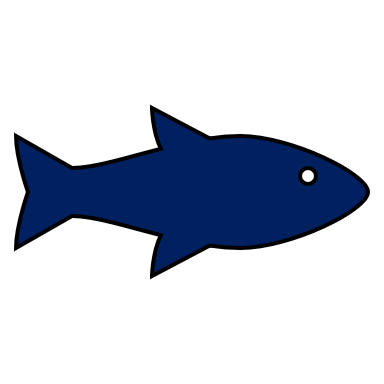 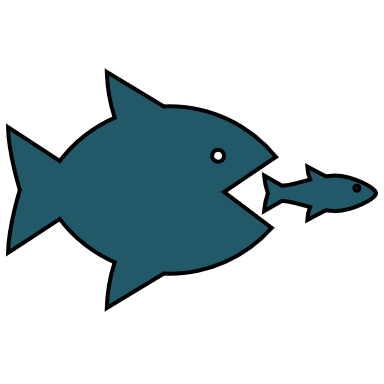 Ποιότητα ιχθυηρών
Παρά τη συνεχή πρόοδο στις πρωτεωμικές τεχνικές (proteomics), η ποσοτική ανάλυση ολόκληρου του πρωτεώματος των πολύπλοκων οργανισμών (π.χ. ιχθυηρά) είναι ακόμα πολύ μακριά και το έργο είναι ακόμη πιο δύσκολο για έναν λιγότερο μελετημένο οργανισμό, χωρίς διαθέσιμες γονιδιωματικές πληροφορίες (Ταραπουλούζη, Αγριοπούλου και Βαρζάκας, 2021).
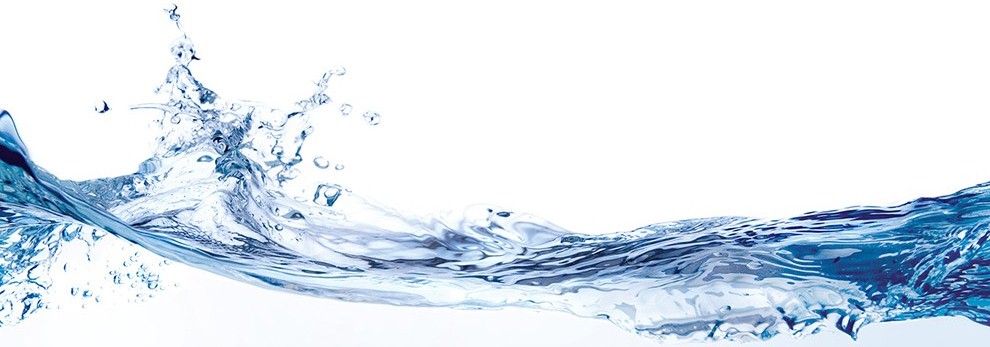 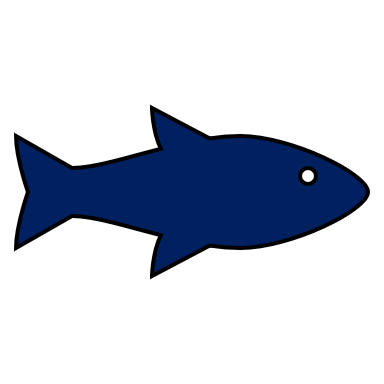 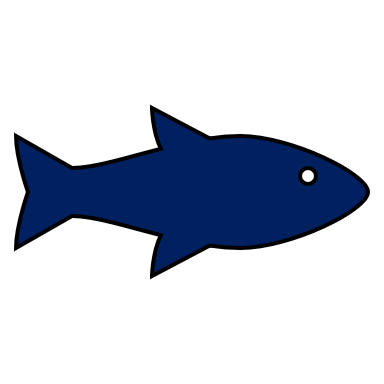 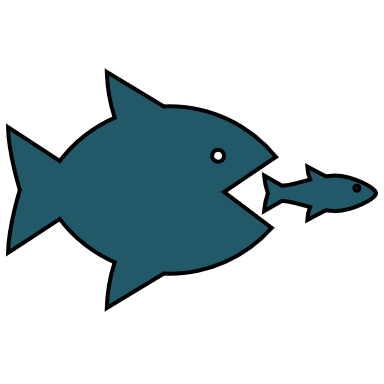 Αναλυτικές τεχνικές
Μια ποικιλία διαφορετικών αναλυτικών τεχνικών/μεθόδων μπορεί να χρησιμοποιηθεί για τη μέτρηση των ποιοτικών χαρακτηριστικών και εκτίμηση της ιχνηλασιμότητας των ψαριών, τα οποία αρχίζουν να ενεργούν μόλις πεθάνει το ψάρι.

Οργανοληπτικές, χημικές, βιοχημικές, φυσικές και μικροβιολογικές μέθοδοι χρησιμοποιούνται για την παρακολούθηση και την αξιολόγηση της ποιότητας και της φρεσκάδας στα ψάρια χρησιμοποιώντας χημειομετρία (Ταραπουλούζη, Αγριοπούλου και Βαρζάκας, 2021).
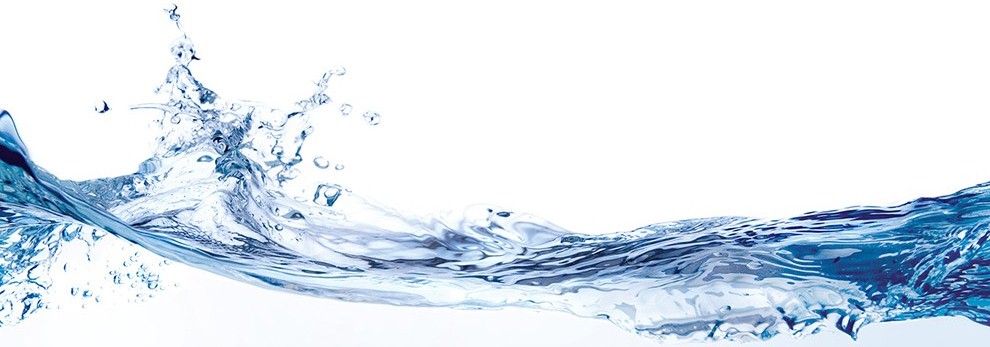 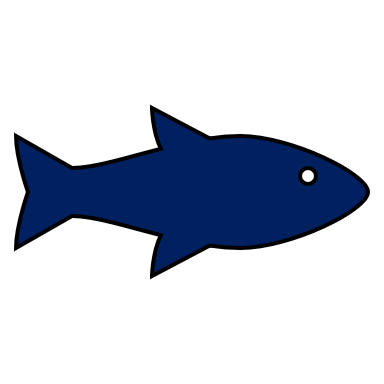 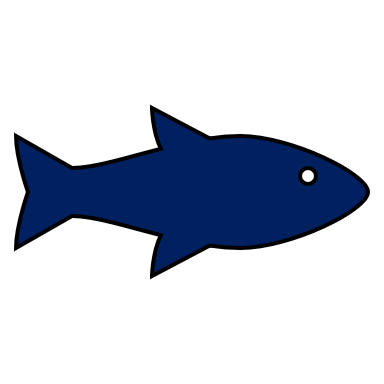 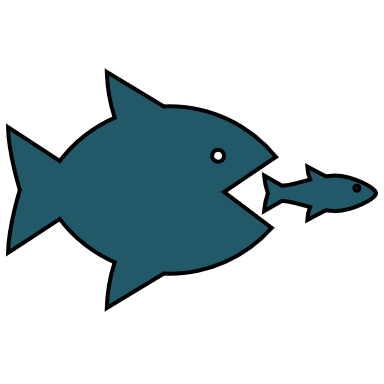 Αναλυτικές τεχνικές-Χημειομετρία
Ο όρος ‘’χημειομετρία’’ περιγράφει τις στατιστικές και μαθηματικές προσεγγίσεις που χρησιμοποιούνται για τη βελτιστοποίηση του σχεδιασμού των πειραμάτων και την εξαγωγή χρήσιμων πληροφοριών από μεγάλα και πολύπλοκα σύνολα δεδομένων.

Η χημειομετρική διαχείριση των δεδομένων περιλαμβάνει διάφορα βήματα ή δυνατότητες όπως ‘’εξόρυξη’’/ άντληση δεδομένων, εξαγωγή μεταβλητών, επιλογή μεταβλητών, μοντελοποίηση δεδομένων και μείωση των διαστάσεων των δεδομένων (Ταραπουλούζη, Αγριοπούλου και Βαρζάκας, 2021).
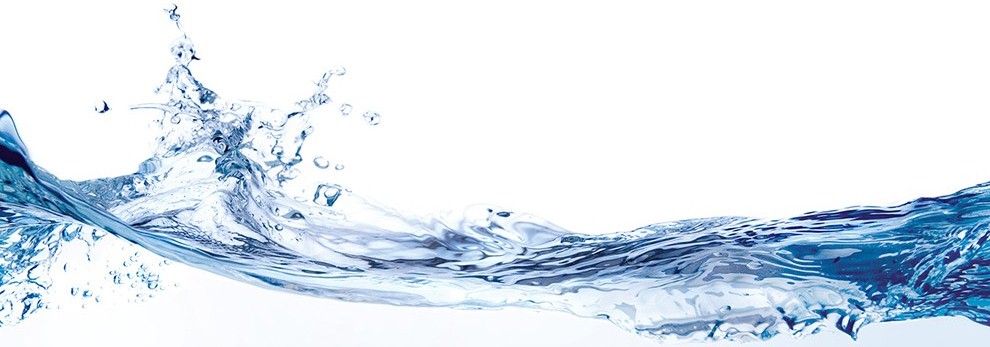 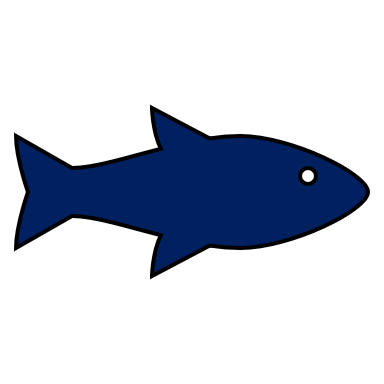 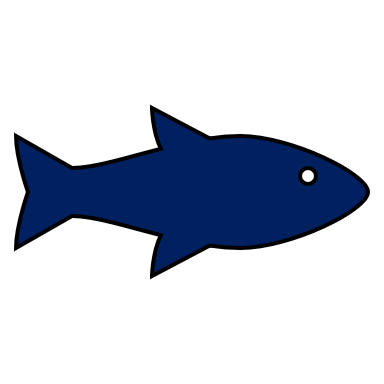 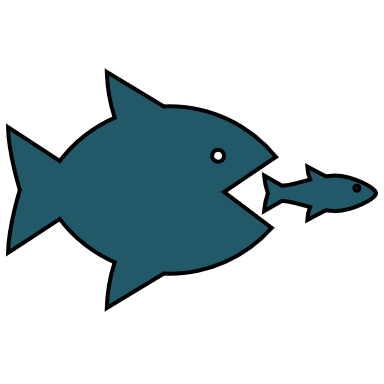 Αναλυτικές τεχνικές-Χημειομετρία
Με βάση την πολυπαραγοντική/πολυπαραμετρική ανάλυση, αρκετές χημειομετρικές μέθοδοι βρίσκουν εφαρμογή σε ποσοτικές ή ποιοτικές μετρήσεις χημικών δεδομένων.

Ωστόσο, συχνά δεν είναι απαραίτητο να λαμβάνονται υπόψη όλα τα σημεία δεδομένων, αλλά μόνο εκείνα που επιτρέπουν τη διάκριση των δειγμάτων ανάλογα με το επιστημονικό ζήτημα ή πρόβλημα που έχουμε να αντιμετωπίσουμε (Ταραπουλούζη, Αγριοπούλου και Βαρζάκας, 2021).
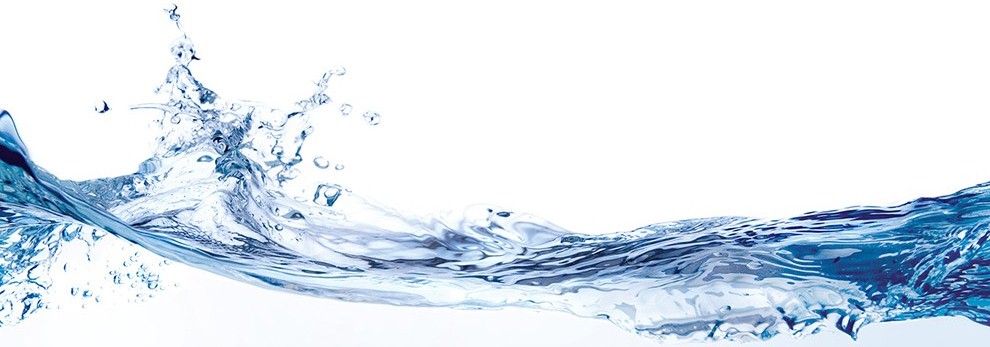 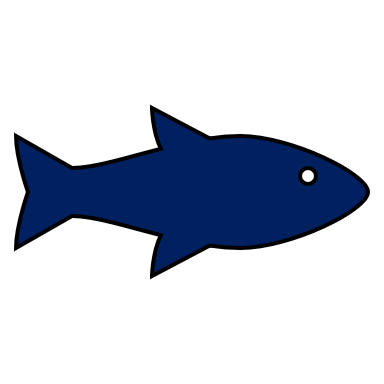 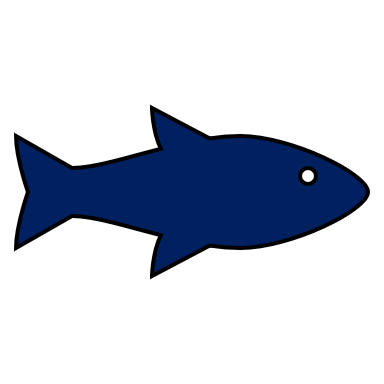 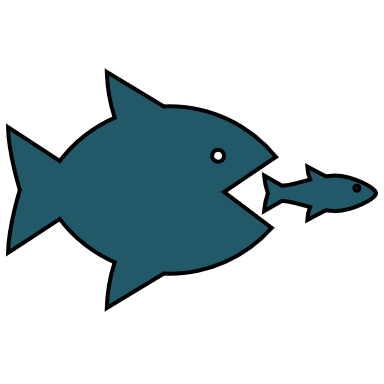 Αναλυτικές τεχνικές-Χημειομετρία
Για το λόγο αυτό, χρησιμοποιούνται συνήθως πολυπαραγοντικές, συχνά αποκαλούμενες και ως πολυπαραμετρικές μέθοδοι για τη μείωση του πληθυσμού των  δεδομένων, οι οποίες γενικά κατατάσσονται σε:

 εποπτευόμενες (supervised)  και 
μη εποπτευόμενες (unsupervised) μεθόδους (Karabagias et al., 2020)
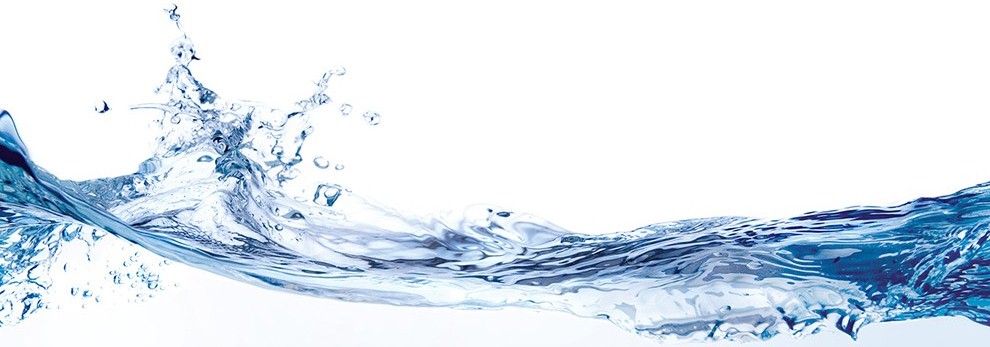 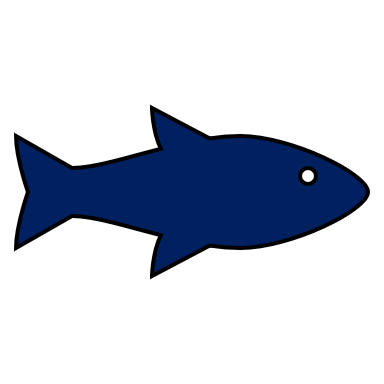 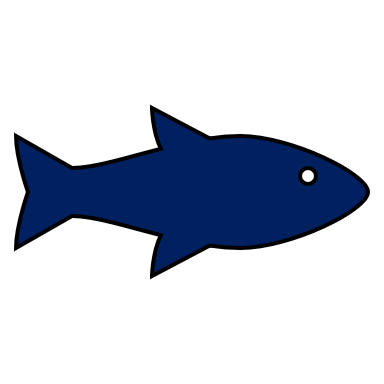 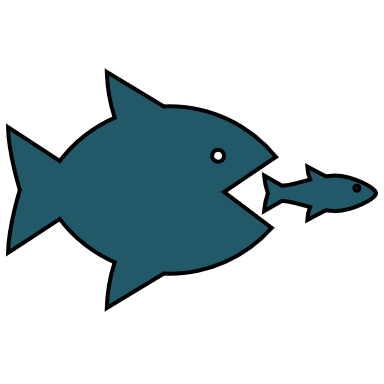 Αναλυτικές τεχνικές
Η οργανοληπτική ανάλυση είναι αυτή τη στιγμή η πιο σημαντική μεθοδολογία που χρησιμοποιείται για την αξιολόγηση της φρεσκάδας στα ψάρια (Ταραπουλούζη, Αγριοπούλου και Βαρζάκας, 2021).

Εντός της Ευρωπαϊκής Ένωσης, η επίσημη μέθοδος για τον προσδιορισμό της φρεσκάδας των ωμών ψαριών (που χρησιμοποιείται από τις υπηρεσίες επιθεώρησης και την αλιευτική βιομηχανία) είναι η οργανοληπτική ανάλυση (απόφαση του Συμβουλίου της ΕΕ αρ. 103/76, Ιανουάριος 1976).
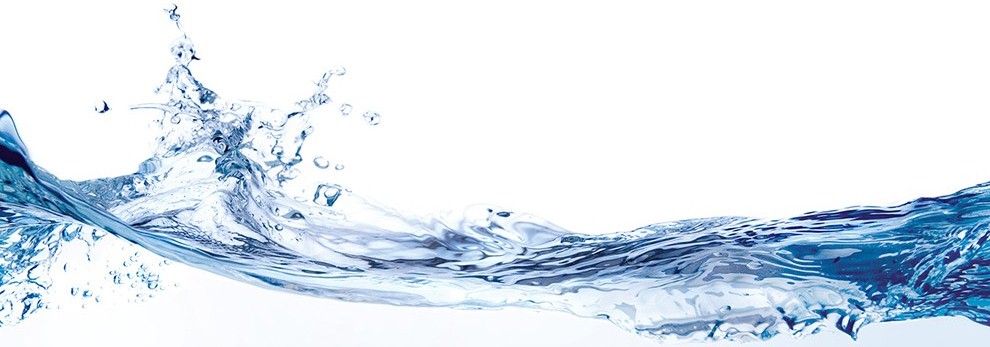 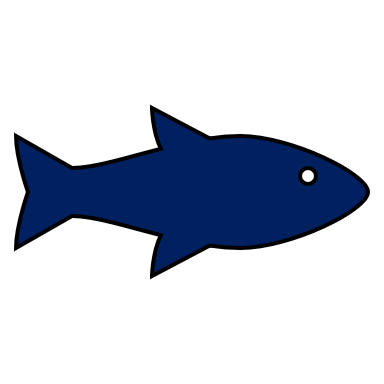 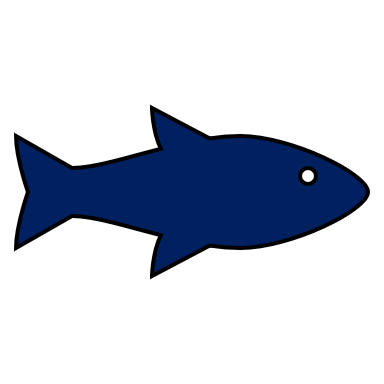 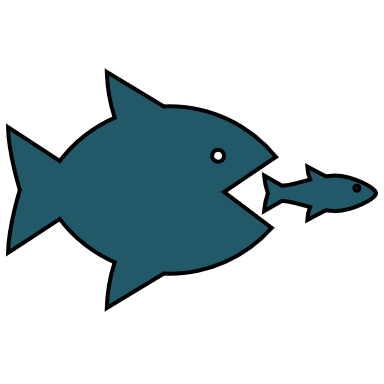 Αναλυτικές τεχνικές
Αυτή η μέθοδος αποτελείται από μια περιγραφική δοκιμή που λαμβάνει υπόψη τρεις διαφορετικές κατηγορίες:

E (Extra)
A και
Β
Σε αυτό το σχήμα, τα ψάρια της κατηγορίας Ε είναι της υψηλότερης ποιότητας, ενώ τα ψάρια κάτω από το Β δεν είναι κατάλληλα για ανθρώπινη κατανάλωση και απορρίπτονται.
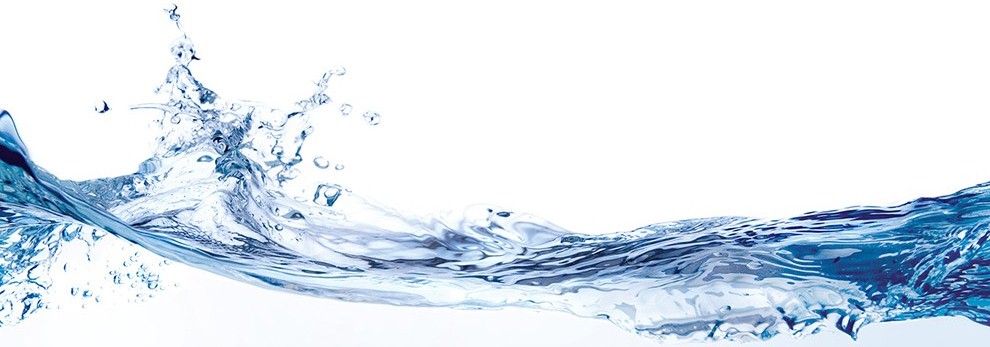 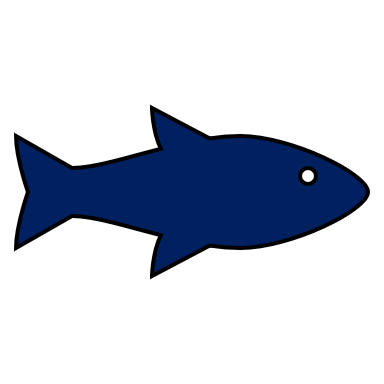 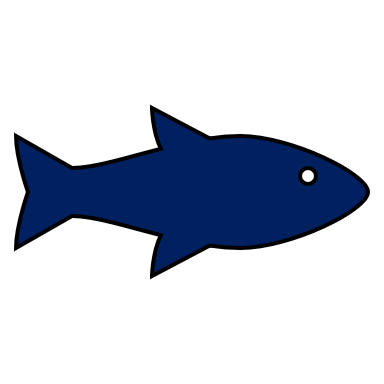 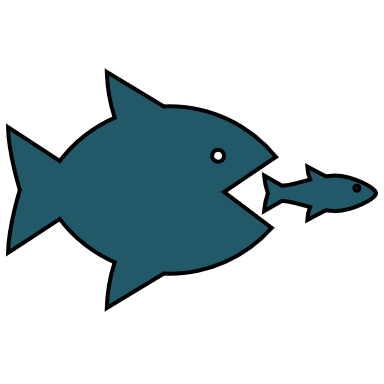 Αναλυτικές τεχνικές
Άλλες μέθοδοι που έχουν προταθεί για την οργανοληπτική αξιολόγηση, είναι η μέθοδος του δείκτη ποιότητας (quality index method, QIM) η οποία στοχεύει στην εξάλειψη ορισμένων προβλημάτων που σχετίζονται με τη χρήση του κοινοτικού σχεδίου (Ταραπουλούζη, Αγριοπούλου και Βαρζάκας, 2021).

Ωστόσο, όταν χρησιμοποιούνται χημικές μέθοδοι για την αξιολόγηση της ποιότητας και της φρεσκάδας των ψαριών, θα πρέπει να εφαρμόζονται μέθοδοι οργανοληπτικού ελέγχου για να διασφαλιστεί ότι τα αποτελέσματα αυτά δείχνουν καλή συμφωνία με τις χημικές διαδικασίες που χρησιμοποιούνται (Alasalvar et al., 2002).
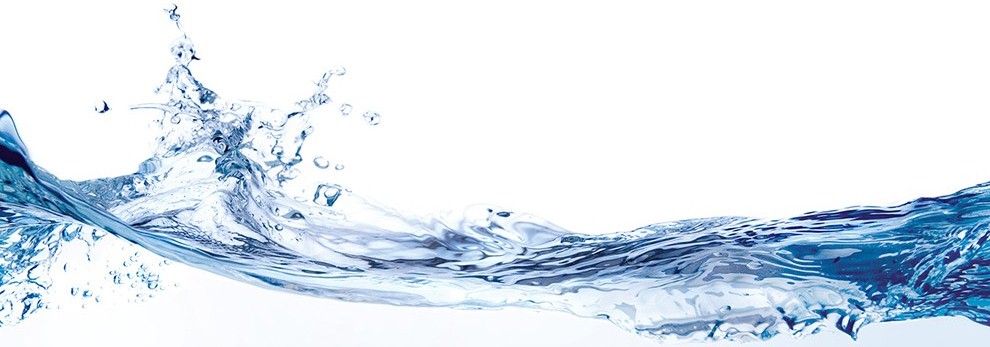 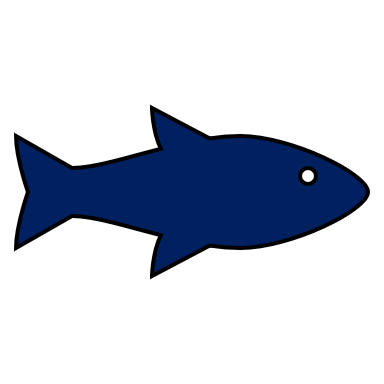 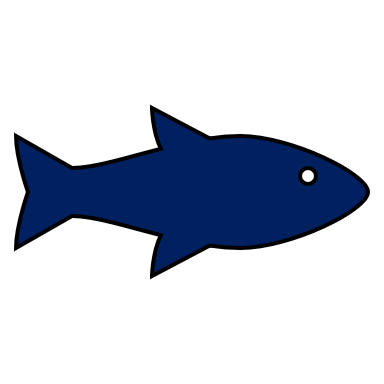 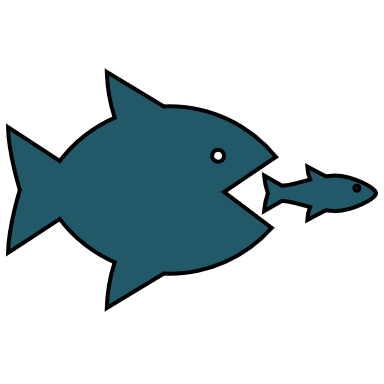 Αναλυτικές τεχνικές
Επίσης, η οργανοληπτική ανάλυση απαιτεί επαρκή αριθμό έμπειρων αξιολογητών. 

Επιπλέον, είναι μια ακριβή, χρονοβόρα και υποκειμενική μέθοδος.

Για το λόγο αυτό, εδώ και μερικά χρόνια, η έρευνα στρέφει την προσοχή της στη μελέτη και στη δημιουργία εναλλακτικών μεθόδων για τον προσδιορισμό της ποιότητας των ψαριών.
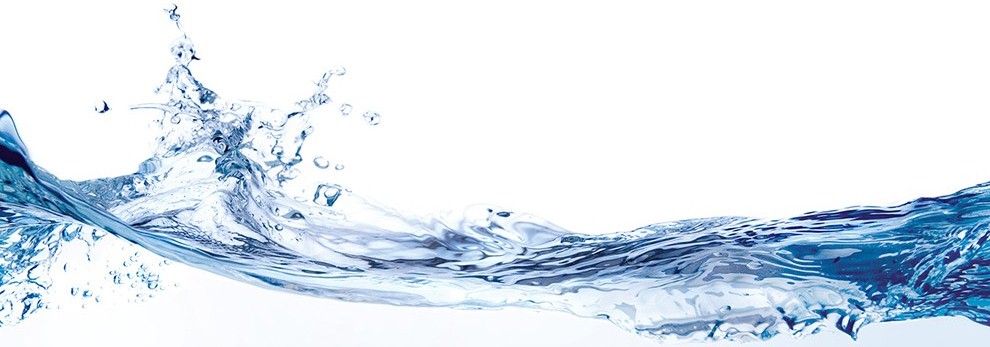 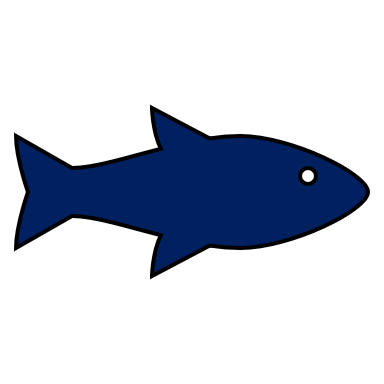 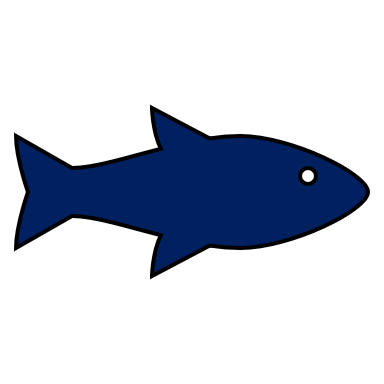 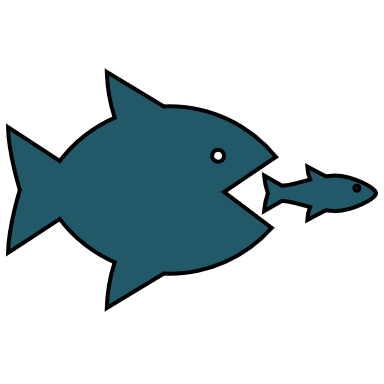 Αναλυτικές τεχνικές
Αυτές οι μέθοδοι χρησιμοποιούν όργανα μέτρησης παραμέτρων που συνδέονται με τις μεταθανάτιες εκφυλιστικές διεργασίες που συμβαίνουν και επομένως με την πρόοδο της φρεσκάδας:

Υφή, 
μυϊκή ακαμψία, 
συγκέντρωση ATP και προϊόντων διάσπασης,
 συγκέντρωση τριμεθυλαμίνης (TMA) και των συνολικών πτητικών βάσεων (TVBN)
Ηλεκτρικές ιδιότητες των μυών
pH
Μικροβιολογικά χαρακτηριστικά που εκτιμώνται ως ολική μεσόφιλη χλωρίδα (Total viable count, TVC) ή/και ως βαθμός ειδικών μικροοργανισμών αλλοίωσης (Specific spoilage microorganisms, SSO).
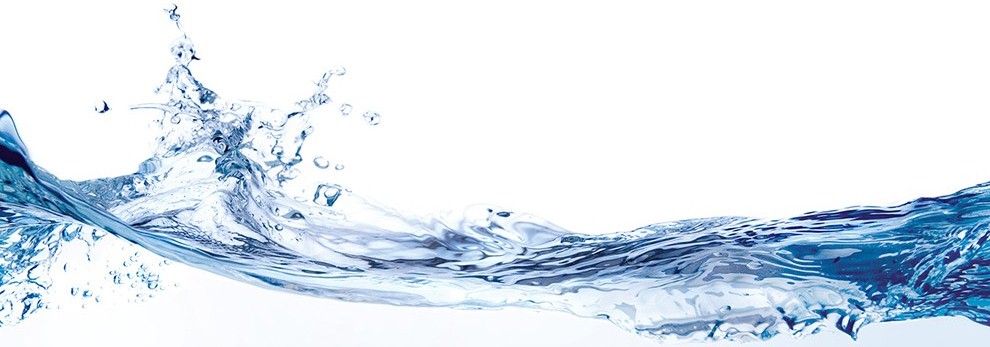 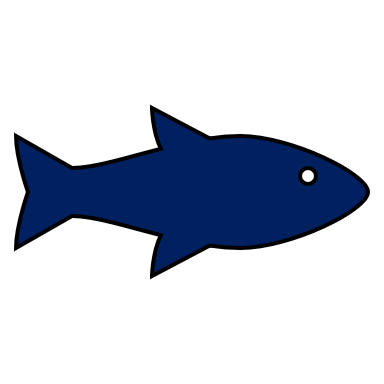 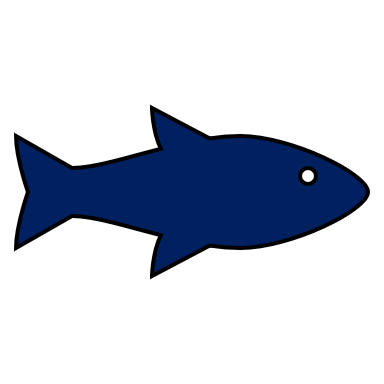 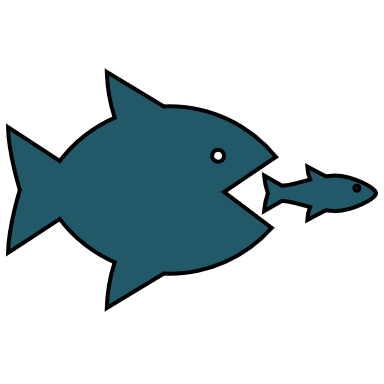 Αναλυτικές τεχνικές
Αυτές οι παράμετροι εξαρτώνται από τη διάρκεια αποθήκευσης και συνεπώς σχετίζονται με την ποιότητα και τη φρεσκάδα των ψαριών.

Πολλές από αυτές τις μεθόδους είναι καταστρεπτικές, αργές στην παραγωγή αποτελεσμάτων, απαιτητικές και χρονοβόρες.

Συνεπώς, θα πρέπει να βελτιωθούν κατάλληλα για να χρησιμοποιηθούν ως εναλλακτικές λύσεις στην οργανοληπτική ανάλυση (Ταραπουλούζη, Αγριοπούλου και Βαρζάκας, 2021).
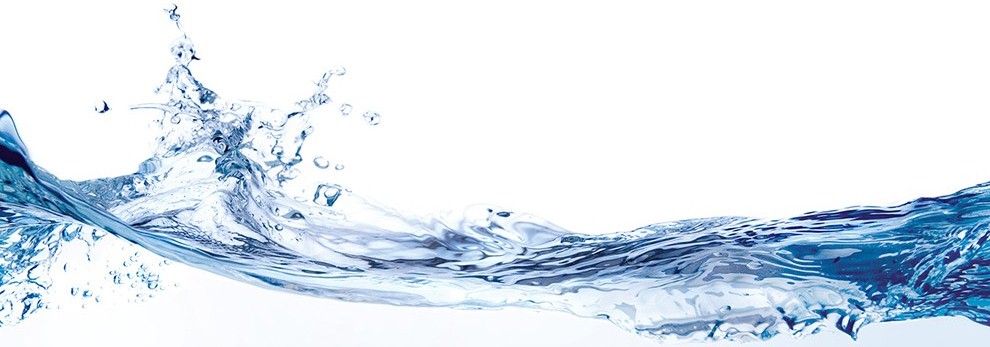 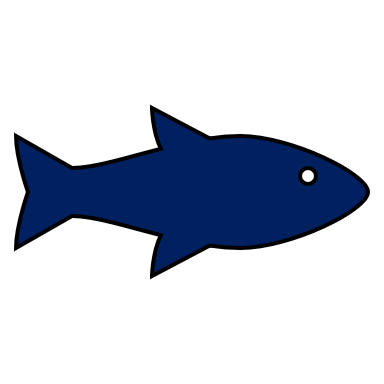 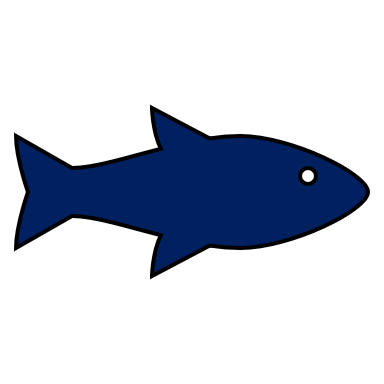 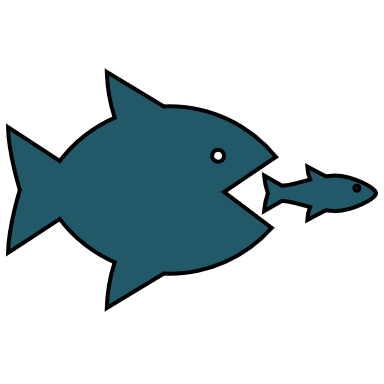 Αυθεντικότητα ιχθυηρών
Τα τελευταία χρόνια ήμασταν μάρτυρες μιας τεράστιας αύξησης της ποιότητας της κατανάλωσης τροφίμων και μιας συνακόλουθης αλλαγής στη στάση, ειδικά στον τομέα των ωμών και μεταποιημένων προϊόντων ψαριών.

Σήμερα, οι καταναλωτές απαιτούν ποιοτικά προϊόντα που φέρουν σωστή σήμανση (Ταραπουλούζη, Αγριοπούλου και Βαρζάκας, 2021).

Ωστόσο, υπάρχει δόλια και ακούσια λανθασμένη επισήμανση και ενδέχεται να μην εντοπιστεί, με αποτέλεσμα την εσφαλμένη παρουσίαση της πραγματικής ποιότητας αυτού του προϊόντος.
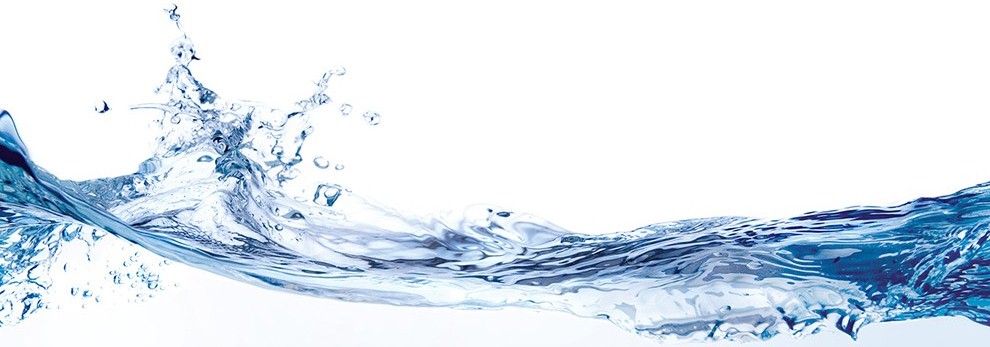 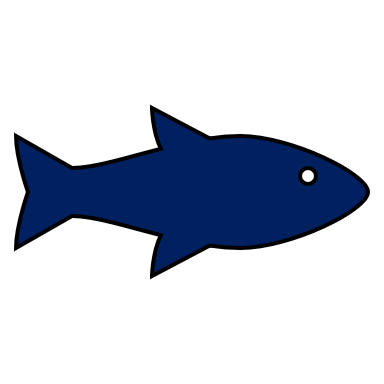 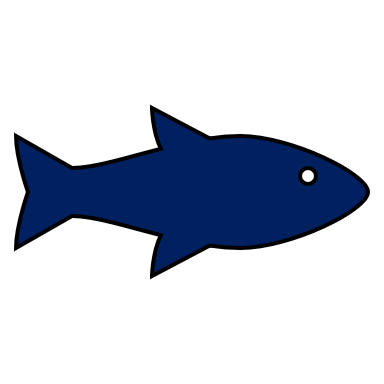 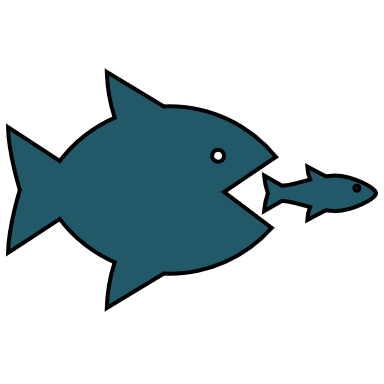 Αυθεντικότητα ιχθυηρών
Οι καταναλωτές σπάνια μπορούν να εντοπίσουν τα είδη ενός ψαριού όταν τα μορφολογικά χαρακτηριστικά όπως το σχήμα, το μέγεθος, ή η εμφάνιση αφαιρεθούν κατά τη διάρκεια της επεξεργασίας.

Η αυξανόμενη διαθεσιμότητα τεμαχίων, είτε νωπών είτε κατεψυγμένων, επεξεργασμένων ή μη, συχνά καθιστά το είδος αγνώριστο και ανοίγει τη δυνατότητα δόλιας νοθείας και αντικατάστασης ειδών υψηλών τιμών με άλλα μικρότερης αξίας (Infante et al., 2004).
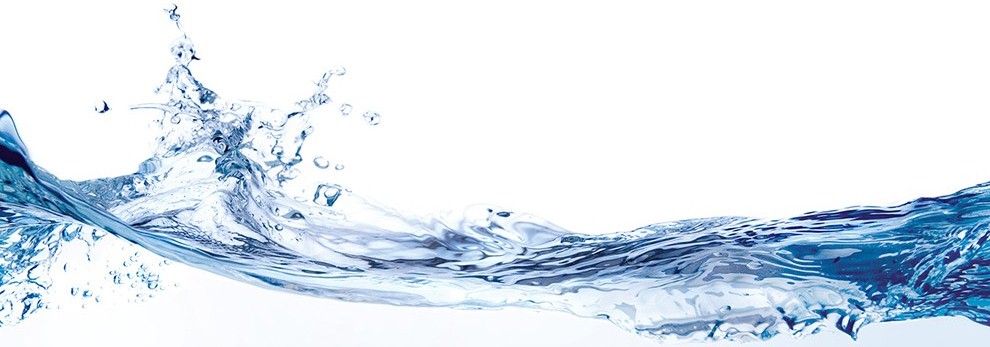 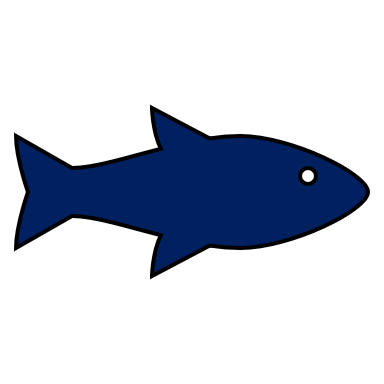 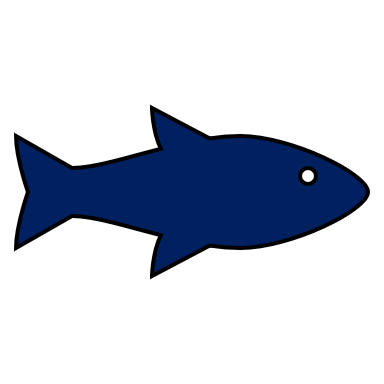 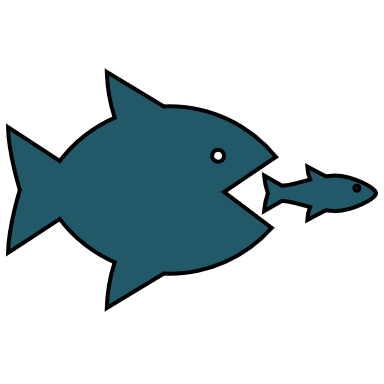 Αυθεντικότητα ιχθυηρών
O Hargin (1996) χώρισε τα πιθανά ζητήματα γνησιότητας που αφορούν στα ψάρια και τα προϊόντα τους σε τέσσερις μεγάλες κατηγορίες:

Προέλευσης (γεωγραφική προέλευση, είδος, π.χ., άγριος ή σολομός εκτροφής).
Υποκατάσταση (πρωτεΐνης κρέατος/ψαριού, λίπος, άλλες πρωτεΐνες) προκειμένου να παραπλανηθεί σκόπιμα ο καταναλωτής (ο προσδιορισμός των ειδών μπορεί να είναι σημαντικός και για θρησκευτικούς λόγου.
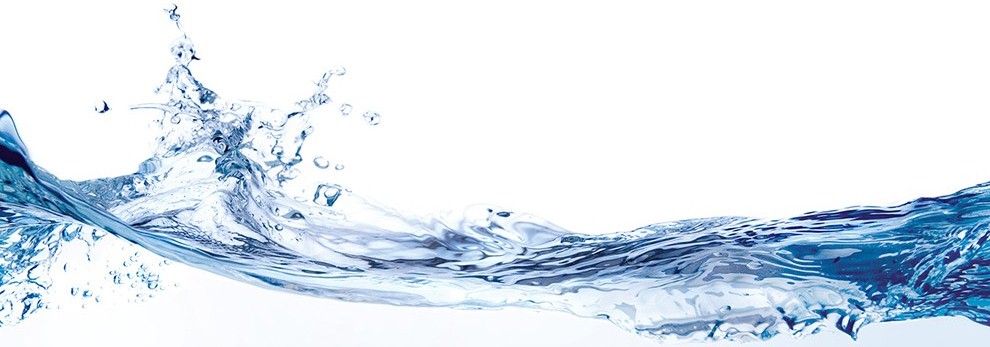 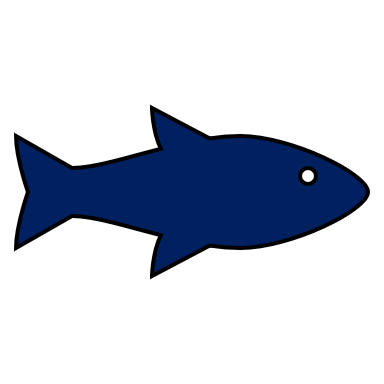 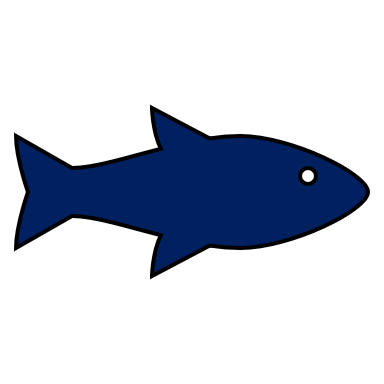 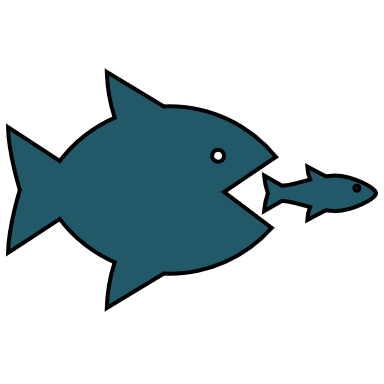 Αυθεντικότητα ιχθυηρών
(iii) Επεξεργασία (κατεψυγμένο για να περάσει για νωπό, ακτινοβολημένο για να πωληθεί ως μη ακτινοβολημένο, κ.α.).

(iv) Διάφορα θέματα (δηλαδή προσθήκη τεχνητών χρωστικών, υποδηλωμένο επίπεδο προστιθέμενου νερού, συντηρητικά, κ.ο.κ.) (Arvanitoyannis et al., 2005).
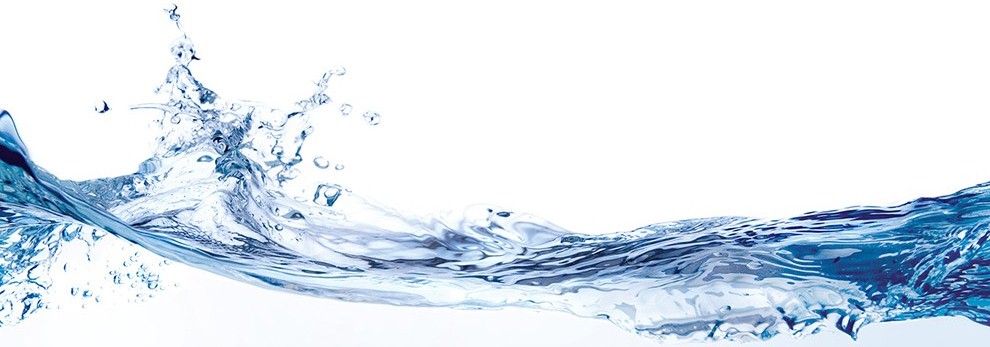 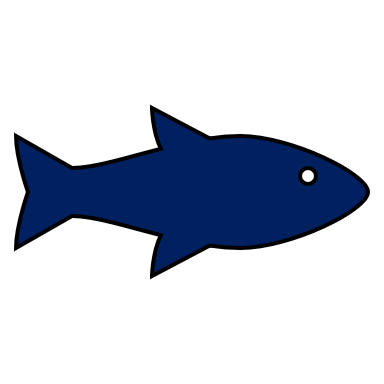 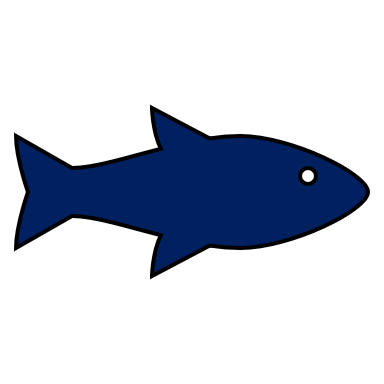 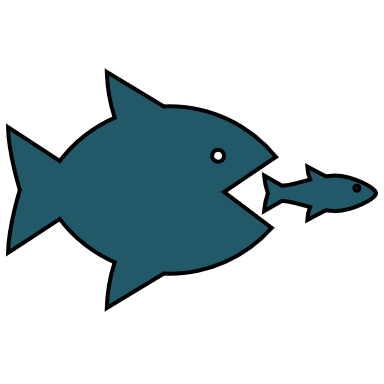 Αυθεντικότητα ιχθυηρών
Η αναγνώριση των ειδών των ψαριών έχει επιτευχθεί με διάφορες μεθόδους που βασίζονται σε πρωτεϊνική ανάλυση, συμπεριλαμβανομένων των ηλεκτροφορητικών και χρωματογραφικών τεχνικών.

Σε αυτές τις μεθόδους, οι υδατοδιαλυτές πρωτεΐνες των ιστών διαχωρίζονται και το προφίλ που λαμβάνεται συγκρίνεται περαιτέρω με εκείνα των αυθεντικών ειδών για τον προσδιορισμό της ταυτότητας (Ταραπουλούζη, Αγριοπούλου και Βαρζάκας, 2021).
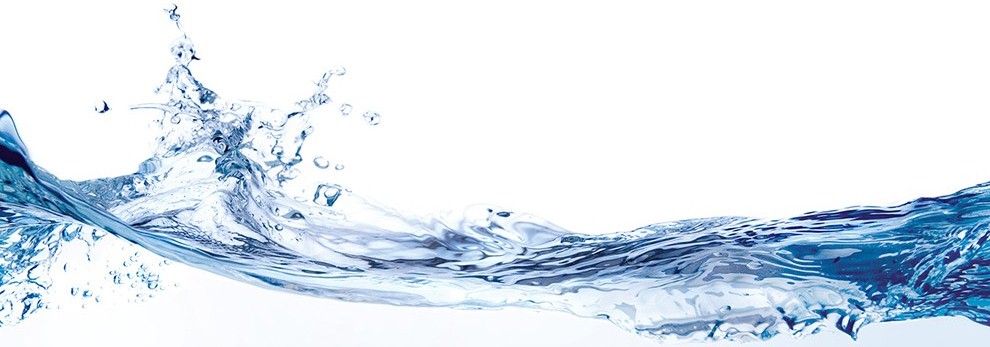 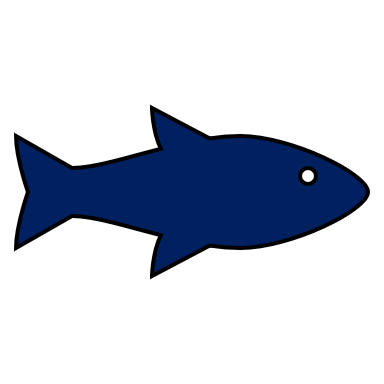 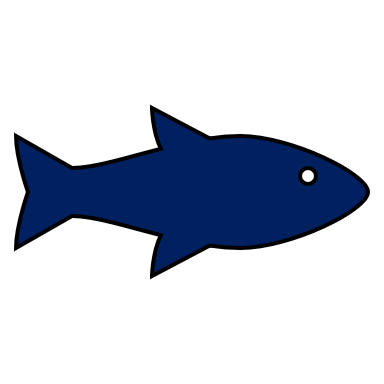 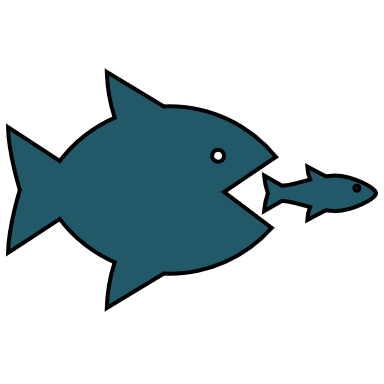 Αυθεντικότητα ιχθυηρών
Σε άλλες περιπτώσεις, αντισώματα που έχουν δημιουργηθεί κατά συγκεκριμένων πρωτεϊνών έχουν χρησιμοποιηθεί επιτυχώς για την ταυτοποίηση του είδους σε τυπικές διαδικασίες ανοσοδοκιμής (Ταραπουλούζη, Αγριοπούλου και Βαρζάκας, 2021).

Παρόλα αυτά, ο κύριος περιορισμός αυτών των μεθόδων που βασίζονται σε πρωτεΐνες είναι ότι όταν μαγειρεύεται η σάρκα, οι πρωτεΐνες μετουσιώνονται αμετάκλητα εμποδίζοντας τις συγκρίσεις μαγειρεμένων και ωμών προϊόντων (Ταραπουλούζη, Αγριοπούλου και Βαρζάκας, 2021).
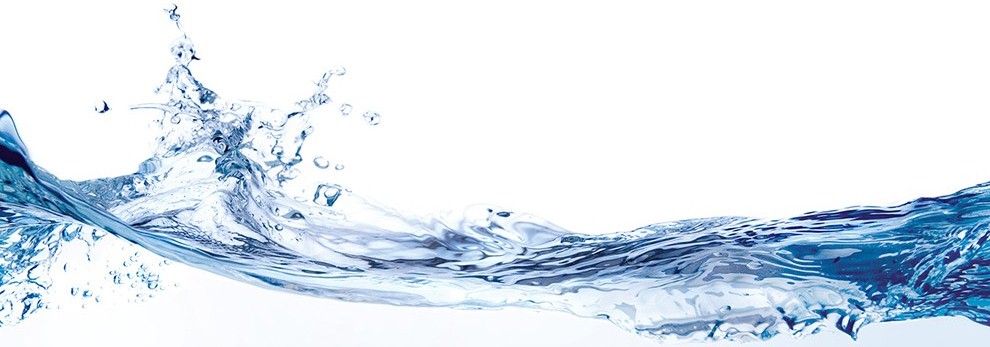 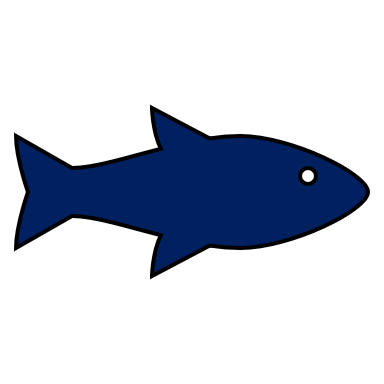 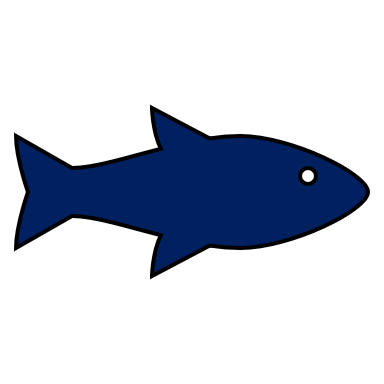 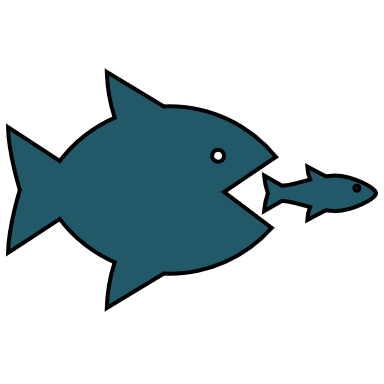 Αυθεντικότητα ιχθυηρών
Επιπλέον, αυτές οι τεχνικές δεν είναι βολικές για τις συνήθεις αναλύσεις λόγω του σχετικά υψηλού κόστους, του χρόνου που απαιτείται για την επίτευξη των αποτελεσμάτων και της επιλογής της κατάλληλης τεχνικής, που δύναται να είναι πολύπλοκη.

Ακολούθως, τα προφίλ πρωτεϊνών εξαρτώνται από τον τύπο του κυττάρου, καθώς διαφορετικά όργανα ή ιστοί εκφράζουν διαφορετικές πρωτεΐνες (Infante et al., 2004).
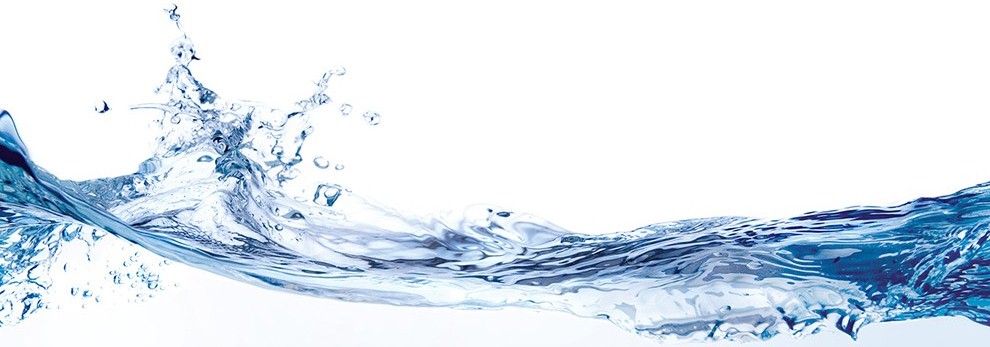 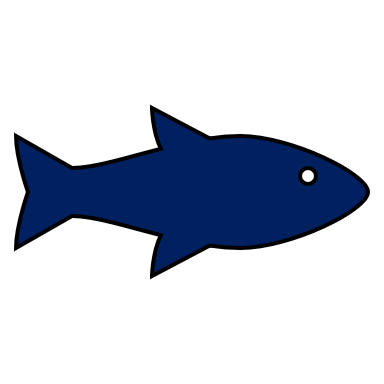 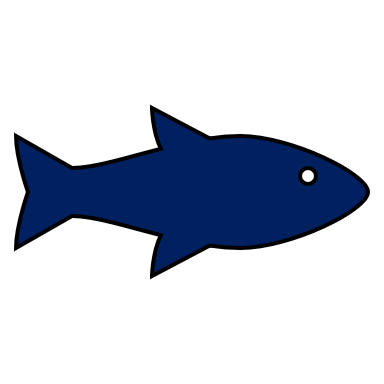 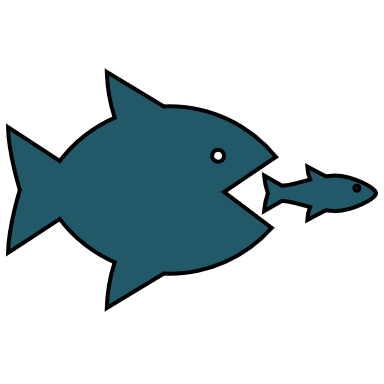 Αυθεντικότητα ιχθυηρών
Όλοι αυτοί οι παράγοντες καθιστούν προτιμότερη την ανάλυση γενετικού υλικού (DNA) και όχι τις πρωτεΐνες κατά τον προσδιορισμό της προέλευσης του είδους ενός αγνώστου δείγματος: οι γενετικές πληροφορίες είναι οι ίδιες σε όλους τους τύπους κυττάρων ενός ζώου.

Το DNA είναι ένα εξαιρετικά σταθερό μόριο, ακόμη και σε υψηλές θερμοκρασίες και το περιεχόμενο πληροφοριών του DNA είναι μεγαλύτερο από αυτό των πρωτεϊνών λόγω του εκφυλισμού του γενετικού κώδικα (Infante et al., 2004).
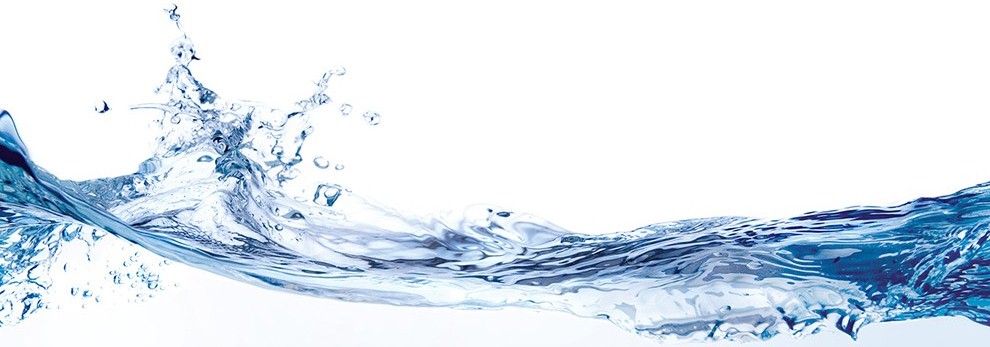 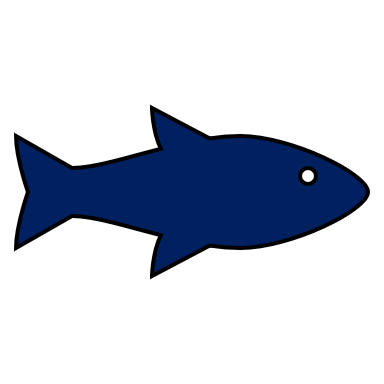 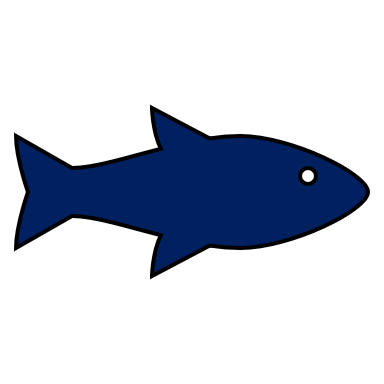 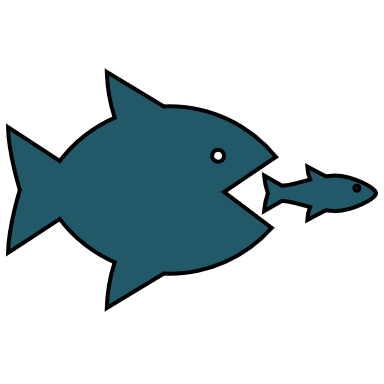 Αυθεντικότητα ιχθυηρών
Ως αποτέλεσμα, αρκετές μέθοδοι βασισμένες στο DNA έχουν εφαρμοστεί πρόσφατα για την ταυτοποίηση ψαριών, συμπεριλαμβανομένων των εξής:

 αλληλουχίας αλυσιδωτής αντίδρασης πολυμεράσης (Sequencing of Polymerase Chain Reaction, PCR)-ενισχυμένων θραυσμάτων μιτοχονδριακού DNA (amplified mitochondrial DNA fragments).
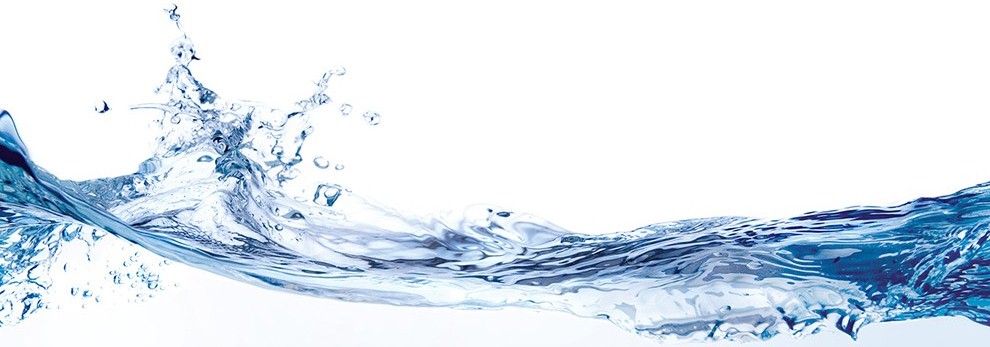 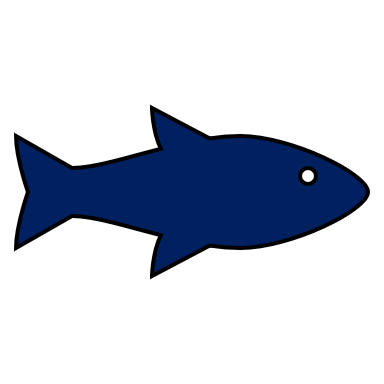 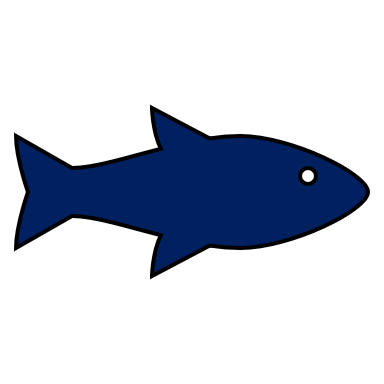 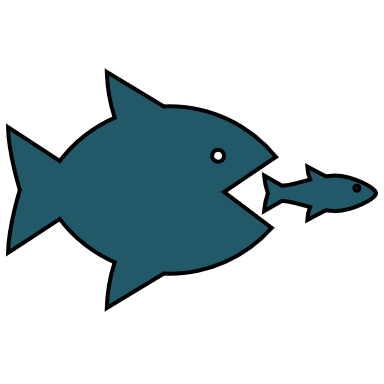 Αυθεντικότητα ιχθυηρών
II. πολυμορφισμού περιορισμένου μήκους τεμαχίου PCR (PCR-restriction fragment length polymorphism PCR-RFLP). 

III. πολυμορφισμού διαμόρφωσης μονής αλυσίδας PCR (PCR-single-strand conformation polymorphism PCR-RFLP).

IV. πολυμορφισμού διαμόρφωσης μονής αλυσίδας PCR (PCR-single-strand conformation polymorphism  PCR-SSCP) (Infante et al., 2004).
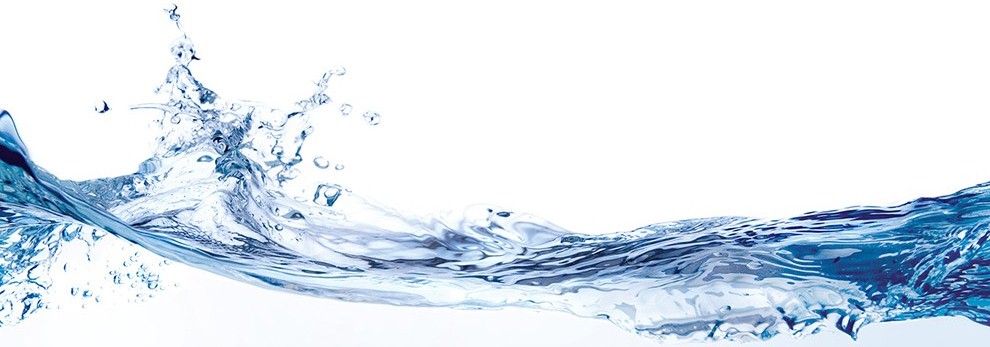 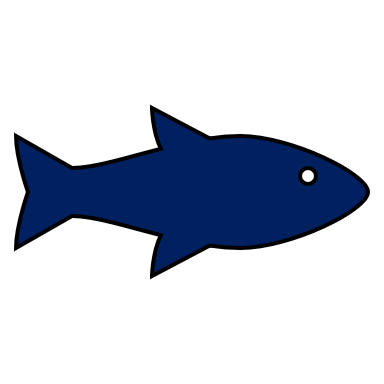 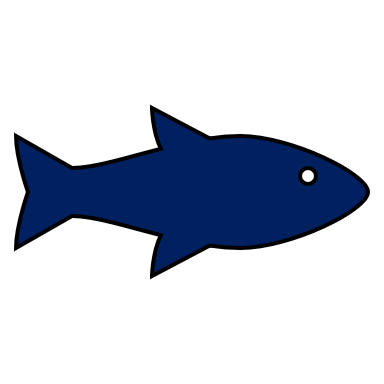 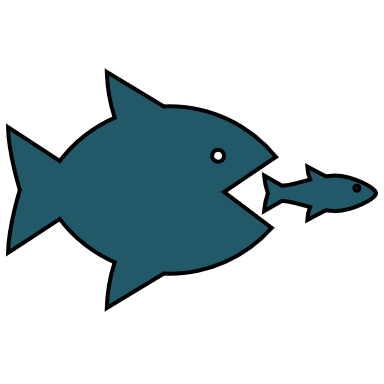 Αυθεντικότητα ιχθυηρών
V. Τυχαίου ενισχυμένου πολυμορφικού DNA (random amplified polymorphic DNA, RAPD), κ.α. (Infante et al., 2004).

Ωστόσο, υπάρχουν και άλλες τεχνικές που κοσμούν τα πρωτόκολλα ποιότητας και ιχνηλασιμότητας ιχθυηρών και ακολουθούν στη συνέχεια.
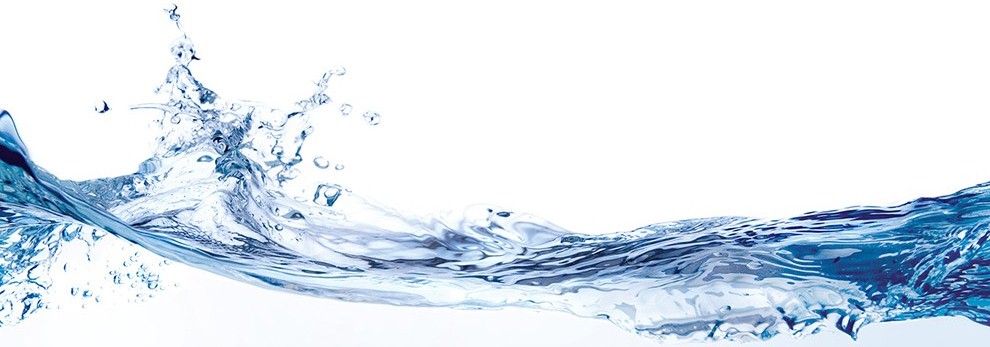 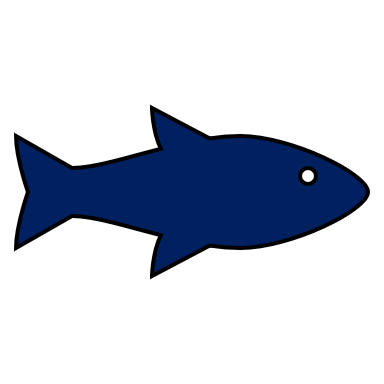 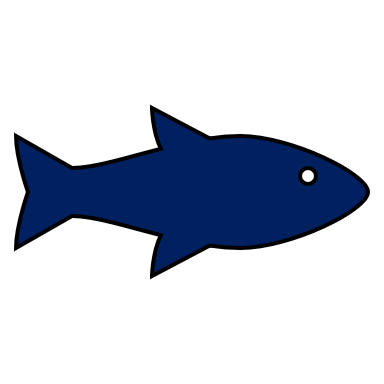 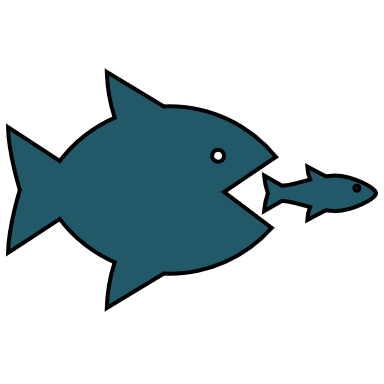 Σταθερή  ανάλυση ισοτόπων (Stable Isotope Analysis)
Η σταθερή ανάλυση ισοτόπων αποδείχτηκε ότι είναι ελπιδοφόρα προσέγγιση για τον έλεγχο ταυτότητας των ψαριών στη μέθοδο παραγωγής (άγρια ή εκτροφόμενα, βιολογικά ή συμβατικά).

Επιτεύχθηκε σαφής διάκριση κατά τη χρήση ανάλυσης ισοτόπων C και N για τη διαφοροποίηση της άγριας και της εκτρεφόμενης τσιπούρας με χρυσοκέφαλο (gilthead sea bream)(Sparus aurata) (Serrano et al., 2007).
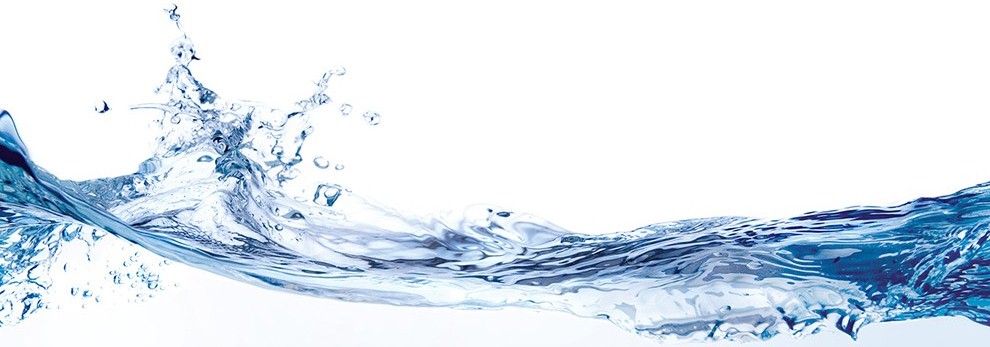 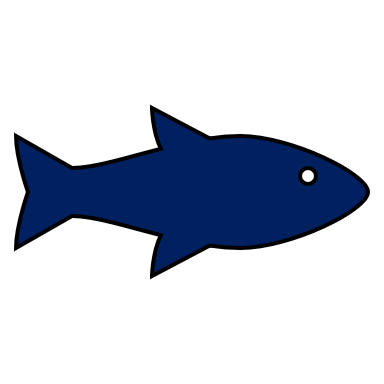 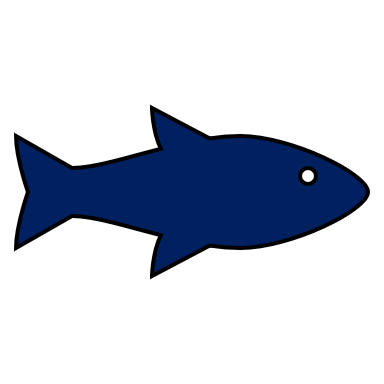 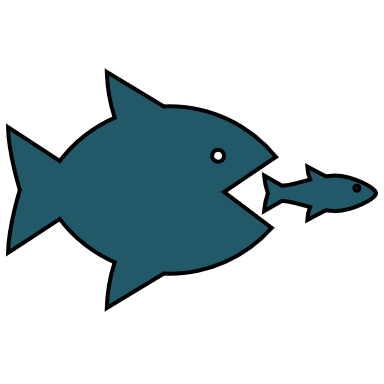 Σταθερή  ανάλυση ισοτόπων (Stable Isotope Analysis)
Σε άλλη μελέτη, τα ισότοπα C (δ13C) και N (δ15Ν) προσδιορίστηκαν στις λευκές γαρίδες του Ειρηνικού που συλλέγονται από δύο πρακτικές υδατοκαλλιεργειών (ημιεντατικές εκμεταλλεύσεις γαρίδων στο Μεξικό και τον Ισημερινό) και την βιομηχανική αλιεία (δύο συστήματα εκβολών ποταμών και τέσσερα ανοιχτά στη θάλασσα στο Μεξικό και τον Ισημερίνο).

Οι άγριες γαρίδες τείνουν να είναι ισοτοπικά εμπλουτισμένες με δ13C και  δ15Ν σε σύγκριση με γαρίδες εκτροφής (Gamboa-Delgado et al., 2014).
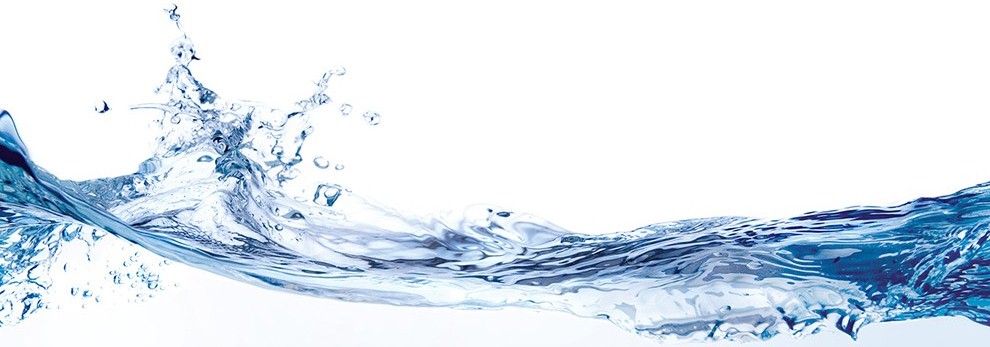 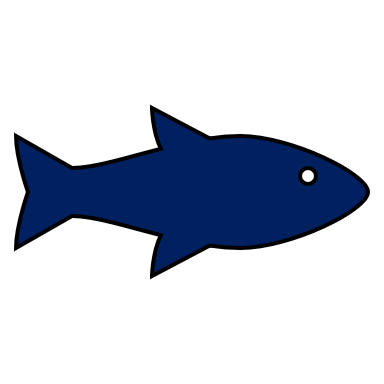 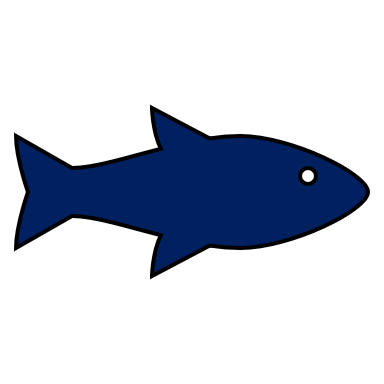 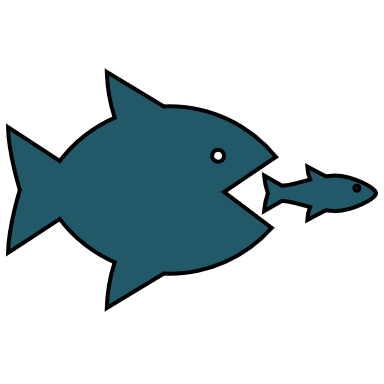 Σταθερή  ανάλυση ισοτόπων (Stable Isotope Analysis)
Φασματομετρία μάζας σταθερής αναλογίας ισοτόπων επέτρεψε τη διαφοροποίηση μεταξύ οργανικών και συμβατικά εκτρεφόμενων άσπρων γαρίδων (Litopenaeus vannamei) χρησιμοποιώντας το συνδυασμό των τιμών δ13C και δ15Ν (Ostermeyer et al., 2014).

Πράγματι, σύμφωνα με τους Li et al. (2016), η σταθερή ισοτοπική ανάλυση είναι μια πολύ υποσχόμενη προσέγγιση για τον έλεγχο της παραγωγής μεθόδων ψαριών (άγρια ή εκτρεφόμενα, βιολογικά ή συμβατικά) λόγω των τροφών τους.
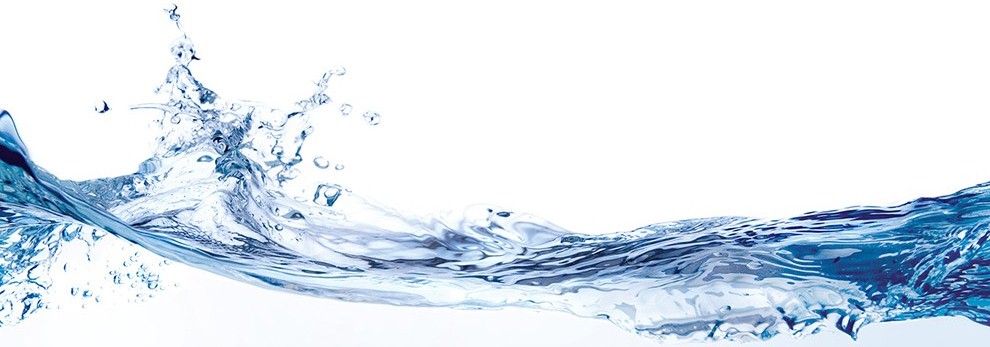 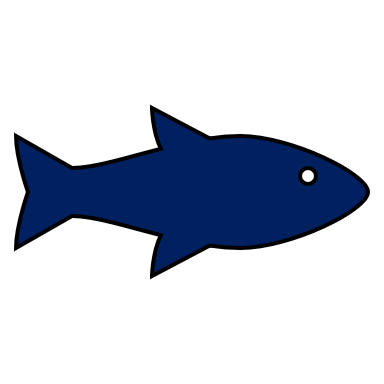 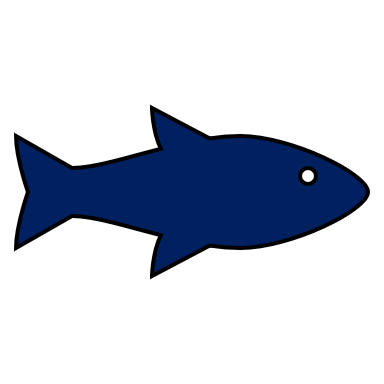 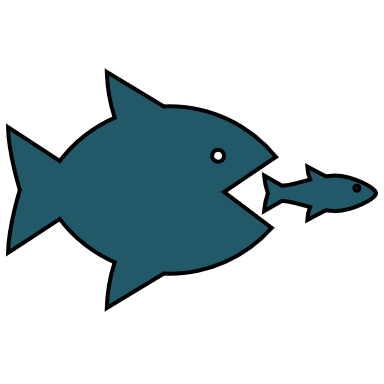 Προφίλ ιχνοστοιχείων (Element profiling)
Τα άγρια και εκτρεφόμενα ψάρια έχουν διαφορετική διατροφή που οδηγεί σε ξεχωριστά βιοχημικά, οργανοληπτικά και φυσικά χαρακτηριστικά, για παράδειγμα, τα λιπαρά τους οξέα (Grigorakis, 2007; Busetto et al., 2008) αλλά και τα μικρο- και μακρο-στοιχεία είναι διαφορετικά (Yamashita et al., 2005; Ταραπουλούζη, Αγριοπούλου και Βαρζάκας, 2021; Custódio et al., 2011). 

Τέτοια χαρακτηριστικά μπορούν να χρησιμοποιηθούν για σκοπούς ιχνηλασιμότητας (Rasmussen et al., 2000; Busetto et al., 2008).
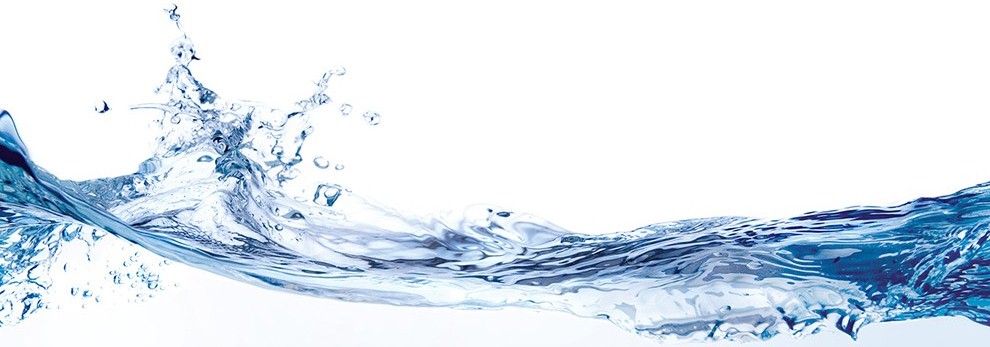 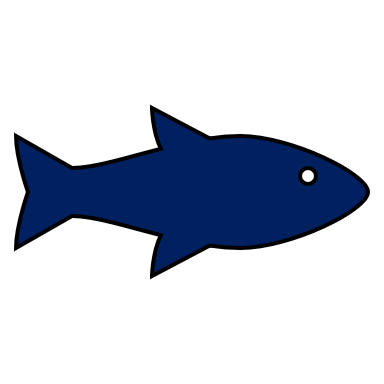 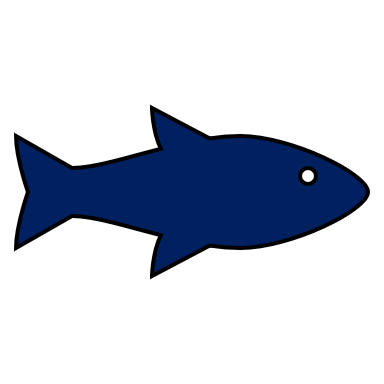 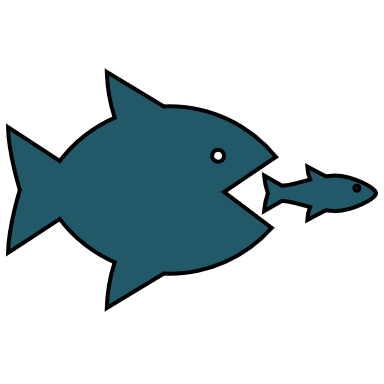 Προφίλ ιχνοστοιχείων (Element profiling)
Μια πληθώρα παραμέτρων έχουν χρησιμοποιηθεί τα τελευταία χρόνια για τον προσδιορισμό της γνησιότητας των ιχθυηρών, όπως π.χ., προφίλ λιπαρών οξέων (Alasalvar et al., 2002), καροτινοειδή (Moretti et al., 2006), παρουσία μολυσματικών ουσιών (Fallah et al., 2011) και ισοτοπικές αναλογίες (Bell et al., 2007; Busetto et al., 2008).

Μελέτες έχουν αναφέρει ότι ο συνδυασμός διαφορετικών τεχνικών (ισοτοπικές αναλύσεις και σύσταση λιπαρών οξέων επιτρέπει τη διαφοροποίηση μεταξύ εκτρεφόμενων και άγριων λαβρακίων (Bell et al., 2007) και μεταξύ εκτρεφόμενων και άγριων ψαριών του είδους καλκάνι (turbot) (Busetto et al., 2008).
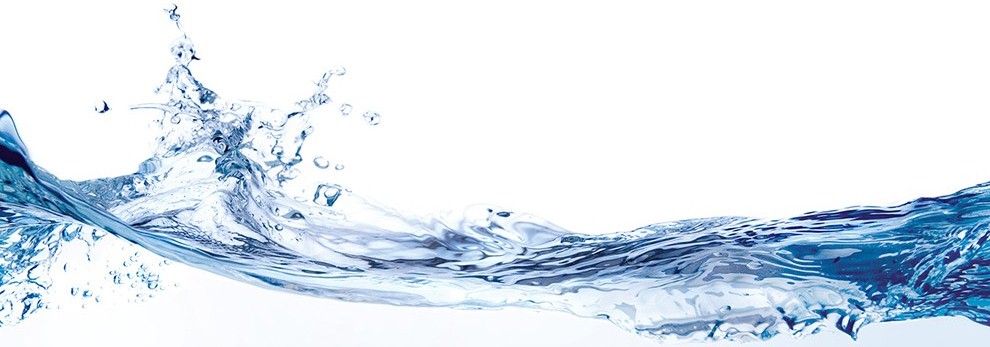 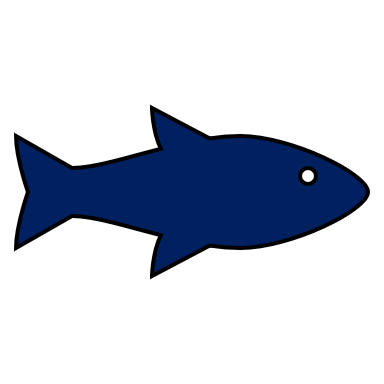 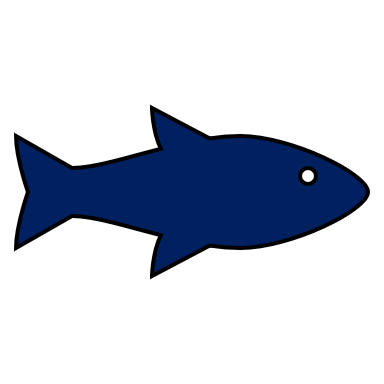 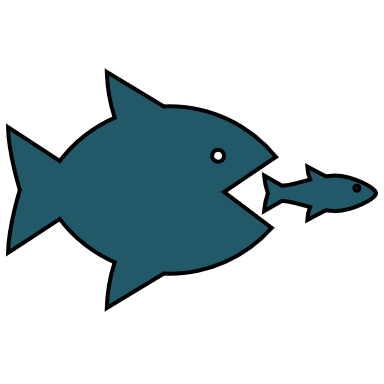 Προφίλ ιχνοστοιχείων (Element profiling)
Οι Ortea και Gallardo (2015) θεώρησαν πως θα μπορούσαν να διαφοροποιηθούν τρεις παράγοντες ποιότητας:

Μέθοδος παραγωγής,
Γεωγραφική προέλευση,
Βιολογικά είδη.

με βάση το προφίλ ιχνοστοιχείων και του λόγου των σταθερών ισοτόπων.
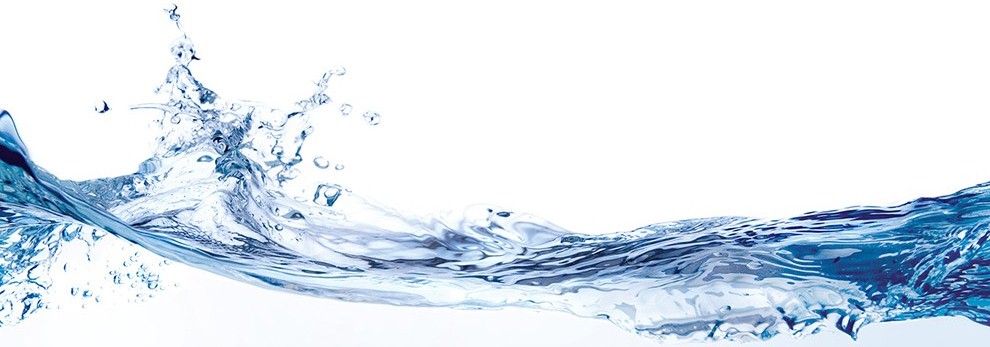 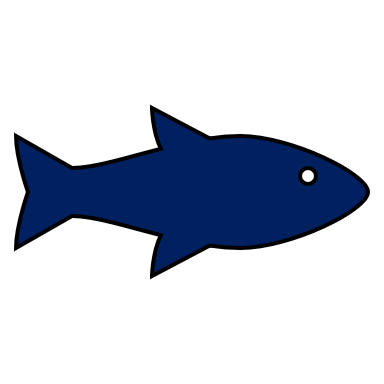 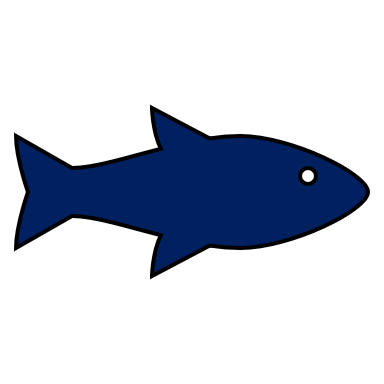 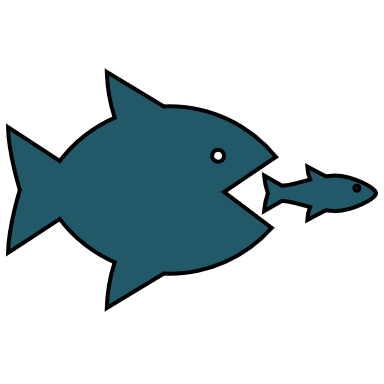 Προφίλ ιχνοστοιχείων (Element profiling)
Η δημιουργία προφίλ ιχνοστοιχείων είναι ένα επιτυχημένο εργαλείο για την αξιολόγηση της αυθεντικότητας της υδατοκαλλιέργειας.

Το προφίλ ιχνοστοιχείων χρησιμοποιήθηκε για τη διάκριση της γεωγραφικής προέλευσης της σκληρής γυαλιστερής (αχιβάδα, short-neck clams) (Iguchi et., 2013), τη γεωγραφική προέλευση και μέθοδο παραγωγής τριών ειδών σολομού (Anderson et al., 2010) και γατόψαρων που παράγονται σε διαφορετικού τύπου λίμνες (Li et al., 2015).
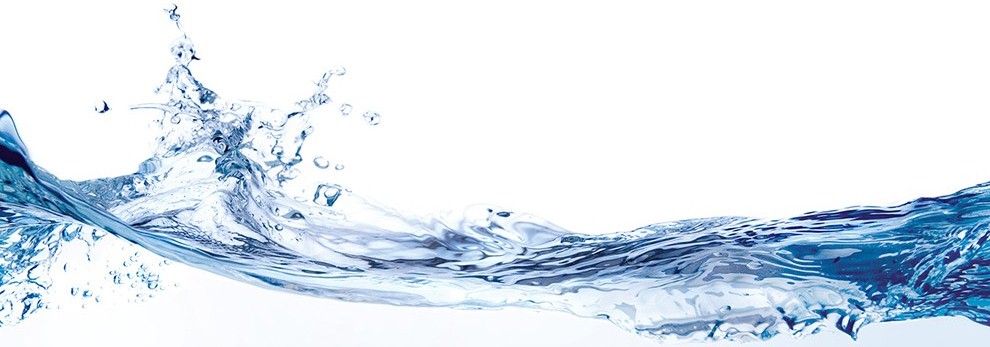 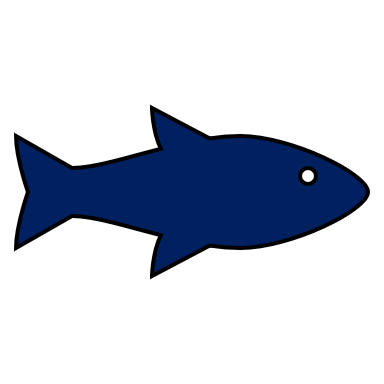 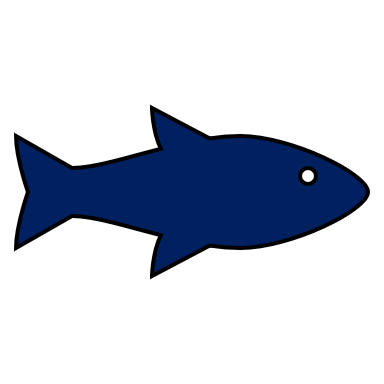 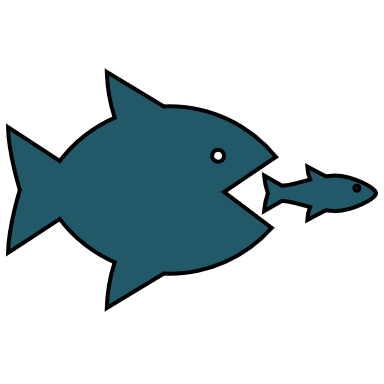 Προφίλ ιχνοστοιχείων (Element profiling)
Οι τεχνικές για τον εντοπισμό της γεωγραφικής προέλευσης και των μεθόδων παραγωγής είναι ακόμα σπάνιες και όχι συνήθως εφαρμοζόμενες από τις αρχές ασφάλειας τροφίμων.

Σκοπός της μελέτης των Chaguri et al. (2017) ήταν να εκτιμηθεί η αποτελεσματικότητα της χημικές σύστασης, το προφίλ λιπαρών οξέων, η περιεκτικότητα σε μακρο- και μικρο-ιχνοστοιχεία και οι αναλογίες σταθερών ισοτόπων για τη διάκριση άγριου και εκτρεφόμενου κρανιού (meagre).
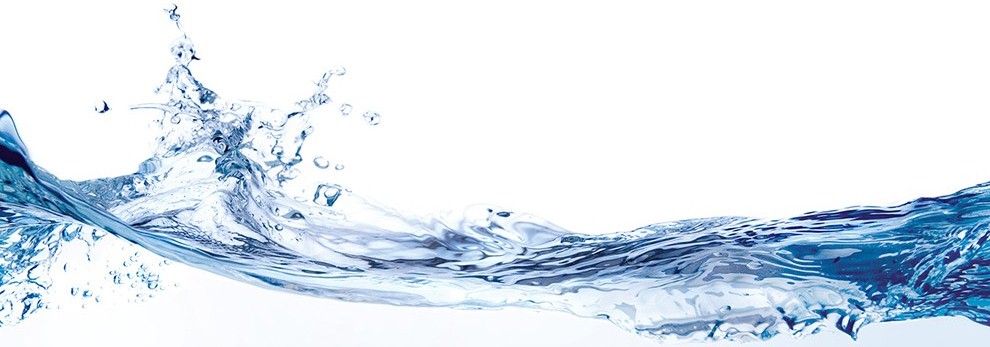 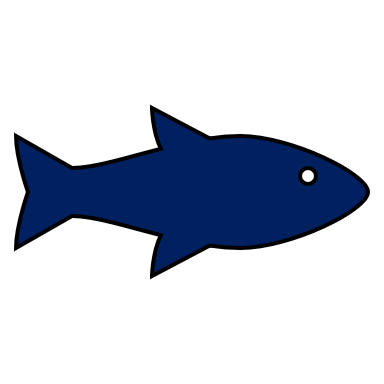 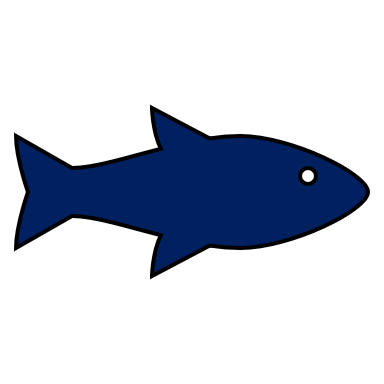 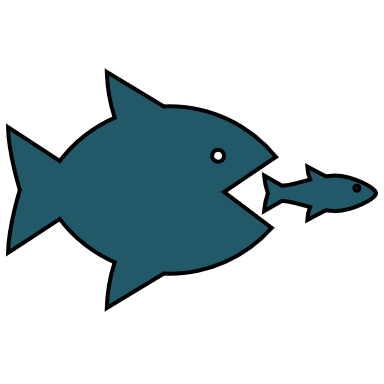 Φασματοσκοπία Πυρηνικού Μαγνητικού Συντονισμού (NMR)
Μυϊκά λιπίδια τεσσάρων διαφορετικών ψαριών που ανήκουν στην οικογένεια γαδοειδών 
Gadus morhua, 
Melanogrammus aeglιfinus, 
Pollachius virens και 
Pollachius pollachius, 
υποβλήθηκαν σε φασματοσκοπική ανάλυση πυρηνικού μαγνητικού συντονισμού (Nuclear Magnetic Resonance-NMR) 13C-NMR του προφίλ των φωσφολιπιδίων προκειμένου να γίνει πιστοποίηση των ψαριών ανάλογα με το είδος τους.
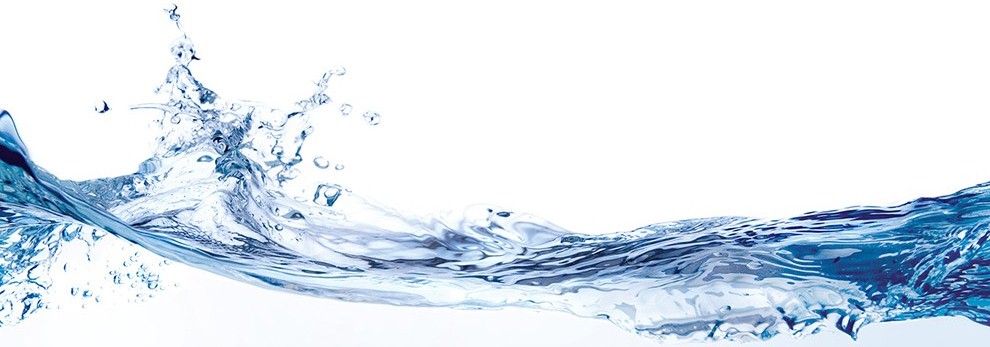 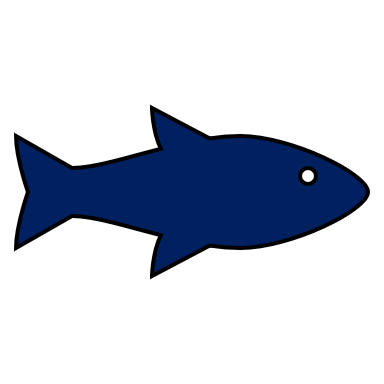 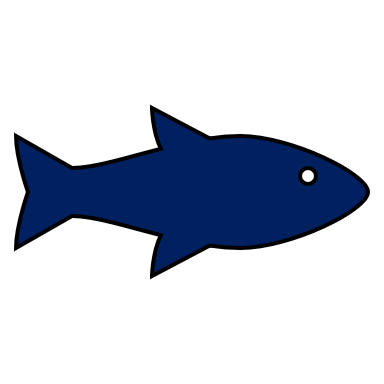 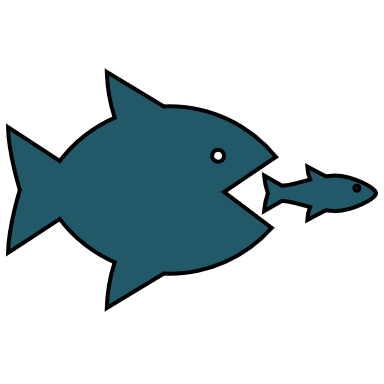 Φασματοσκοπία Πυρηνικού Μαγνητικού Συντονισμού (NMR)
Ως αποτέλεσμα, η επεξεργασία των δεδομένων με στατιστικές τεχνικές που πραγματοποιήθηκε στις φασματικές κορυφές 13C-NMR που προέκυψαν, παρείχαν το 78% και το 100% των σωστά ταξινομημένων δειγμάτων, αντίστοιχα (Standal et al., 2010).

Η απόδειξη της γνησιότητας της γεωγραφικής προέλευσης των ιχθυηρών περιλαμβάνει συχνά τη χρήση πολυεπιστημονικών και διεπιστημονικών προσεγγίσεων που λαμβάνουν υπόψη τα περιβαλλοντικά και γενετικά υπόβαθρα και τα τελικά χαρακτηριστικά του ψαριού (Abbas et al., 2018).
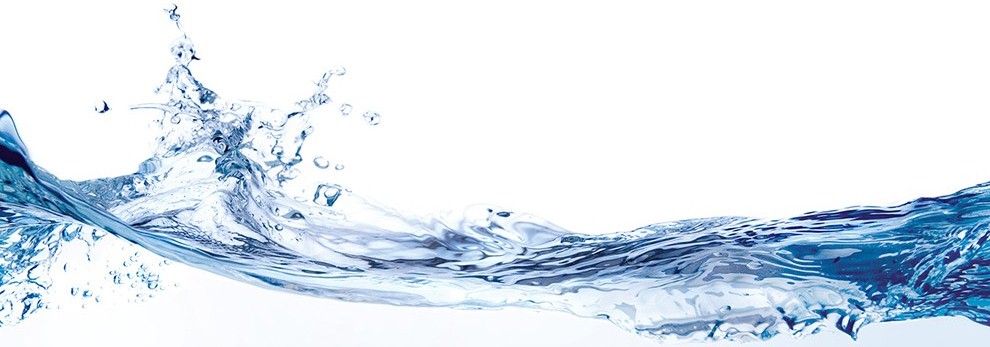 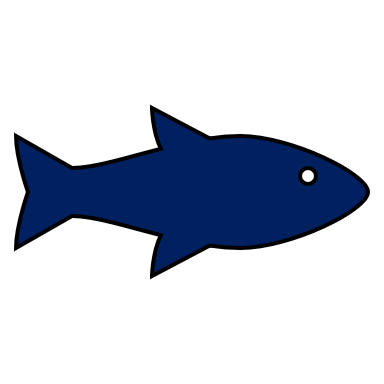 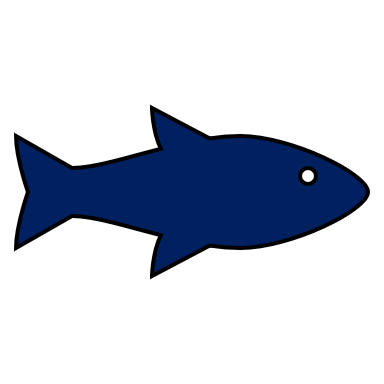 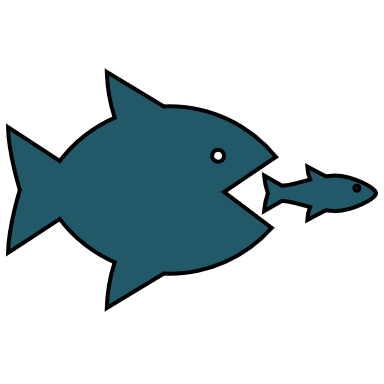 Φασματοσκοπία Πυρηνικού Μαγνητικού Συντονισμού (NMR)
Αρκετές δημοσιευμένες επιστημονικές έρευνες σχετικά με τη χρήση φασματοσκοπικών μεθόδων επεσήμαναν τη χρησιμότητα στην ταξινόμηση των ιχθυηρών ανάλογα με τη χώρα ή την περιοχή προέλευσης όπως ορίζει ο Οργανισμός Τροφίμων και Γεωργίας των Η.Π.Α. (FAO-Food and Agriculture Organization) συμβάλλοντας έτσι στην ανάδειξη της ποιότητας των ιχθυηρών.

Πράγματι, δείγματα τσιπούρας ιχθυοτροφείου πρόερχόμενα από 5 γεωγραφικά διακριτές περιοχές της Σαρδηνίας (Ιταλία) και της Ελλάδας διακρίθηκαν μέσω του λιπιδικού αποτυπώματος 1H-NMR (Melis et al., 2014).
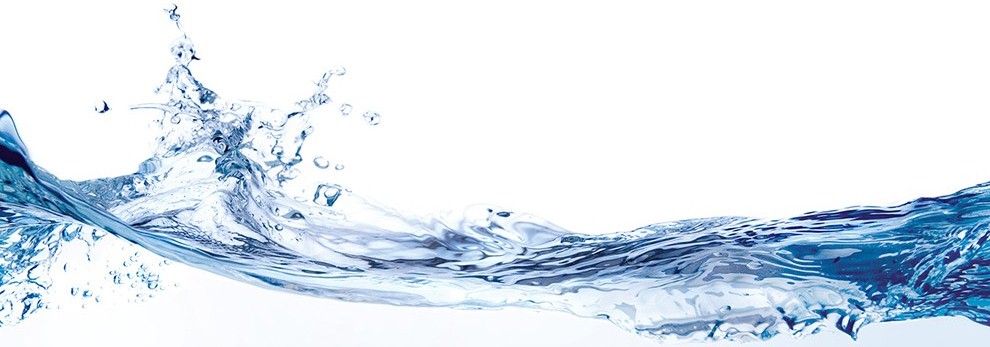 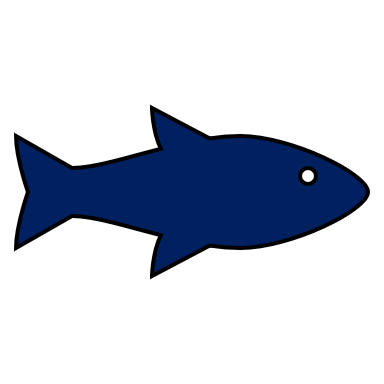 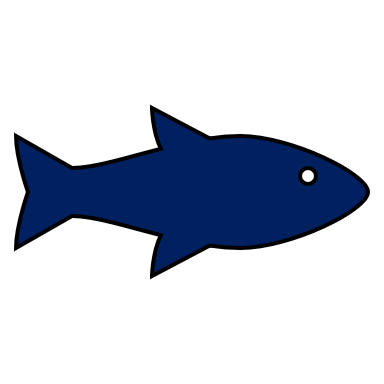 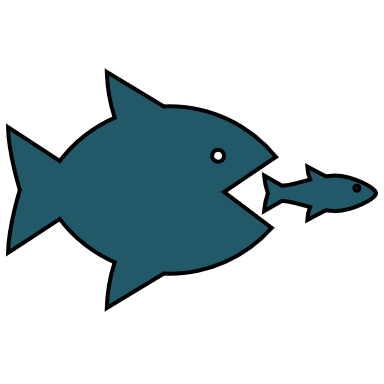 Φασματοσκοπία Πυρηνικού Μαγνητικού Συντονισμού (NMR)
Μια άλλη ενδιαφέρουσα εφαρμογή του 1H-NMR αφορούσε τον προσδιορισμό της γεωγραφικής προέλευσης αυγοτάραχου (bottarga), ένα προϊόν που προέρχεται από ψάρι και αποτελείται από αλατισμένο και αποξηραμένο κέφαλο (Mugil cephalus) (Locci et al., 2011).

Μεταβολίτες χαμηλού μοριακού βάρους υδατικών εκχυλισμάτων δειγμάτων, αναλύθηκαν με ανάλυση κύριων συνιστωσών (PCA-Principal Component Analysis) προκειμένου να εντοπιστούν ομάδες που αντιστοιχούν σε μία από τις συγκεκριμένες περιοχές αλιεύματος της Σαρδηνίας  που μελετήθηκαν (Locci et al., 2011).
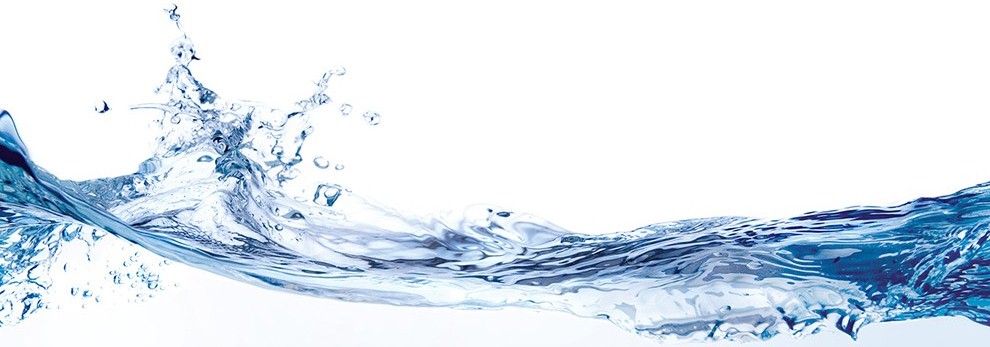 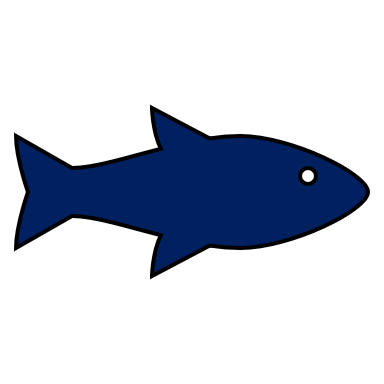 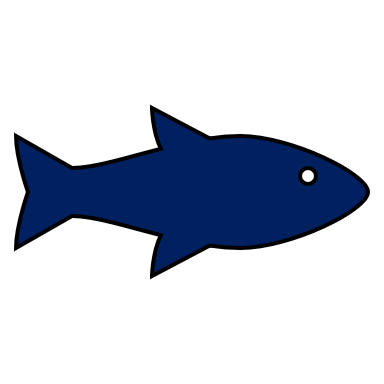 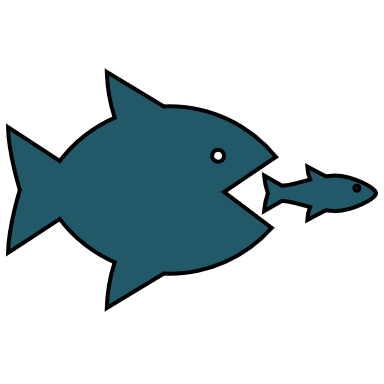 Φασματοσκοπία Πυρηνικού Μαγνητικού Συντονισμού (NMR)
Τα αποτελέσματα της στατιστικής ανάλυσης PCA επιβεβαίωσαν τη δυνατότητα να χαρακτηριστούν δείγματα αυγοτάραχου που έχουν διαφορετική γεωγραφική προέλευση (περιοχή αλιείας), αφού τα δείγματα με την ίδια γνωστή γεωγραφική προέλευση συγκεντρώθηκαν στενά στην ίδια περιοχή της γραφικής παράστασης PCA και αυτά διαφορετικής προέλευσης ήταν πολύ μακριά το ένα από το άλλο.

Συνεπώς, κατέστη δυνατός ο διαχωρισμός της περιοχής αλιείας δίνοντας ένα επιπλέον κριτήριο ποιότητας για το αυγοτάραχο (Locci et al., 2011).
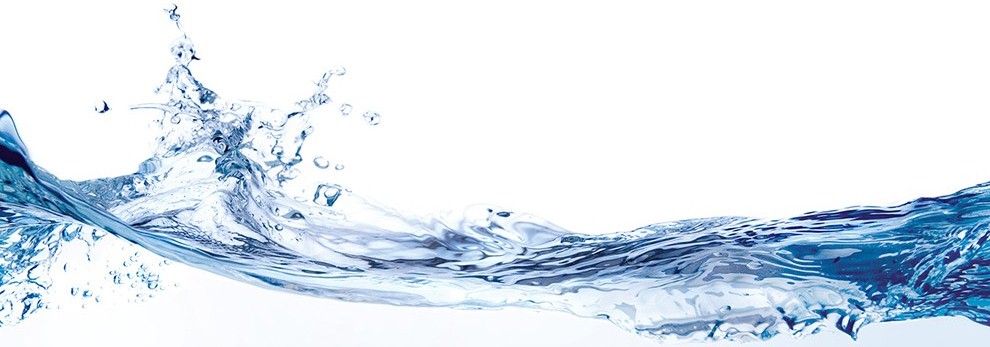 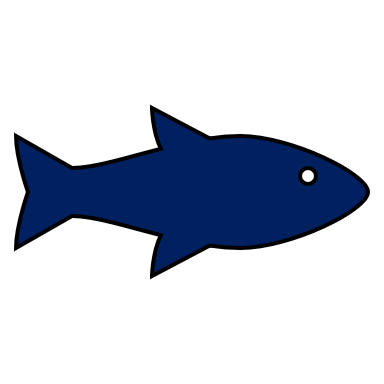 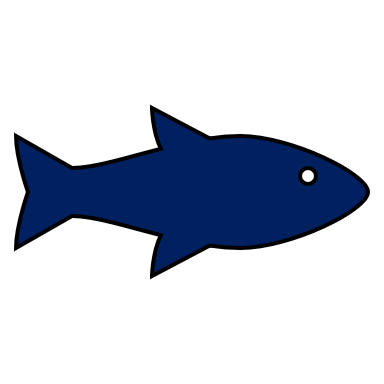 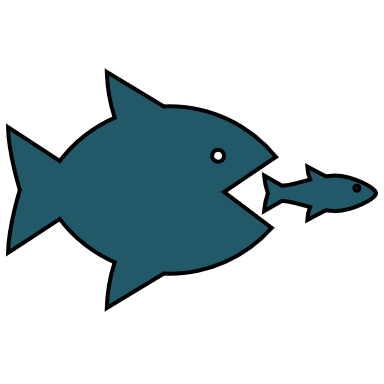 Ιχνηλασιμότητα
Η ιχνηλασιμότητα των προϊόντων είναι μια θεμελιώδης έννοια στις επιχειρήσεις της εφοδιαστικής αλυσίδας και ιδιαίτερα σε αυτές των τροφίμων λαμβάνοντας υπόψη τις απαιτήσεις της παγκόσμιας αγοράς.

 Η αναμφισβήτητη αξία της σαν ένα πολύτιμο εργαλείο για την ασφάλεια των τροφίμων και των ίδιων των επιχειρήσεων έχει οδηγήσει στην υιοθέτηση κάποιου  ‘’ Συστήματος Ιχνηλασιμότητας ’’, έστω πρώιμης μορφής,  από τις περισσότερες επιχειρήσεις (Θεοδώρου και Σφυρής, 2008).
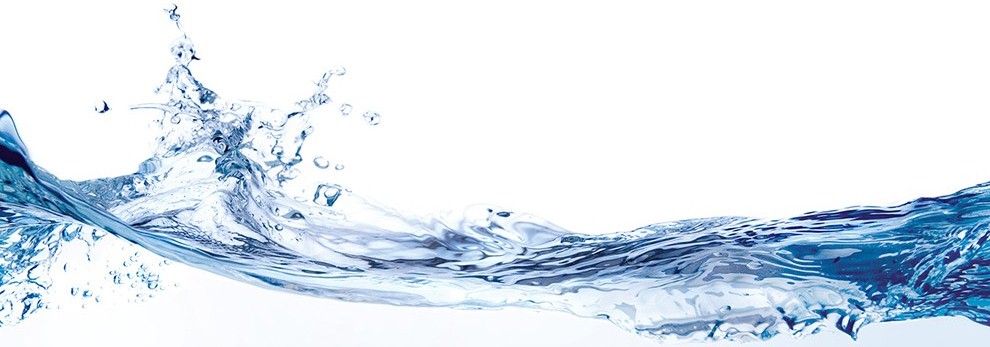 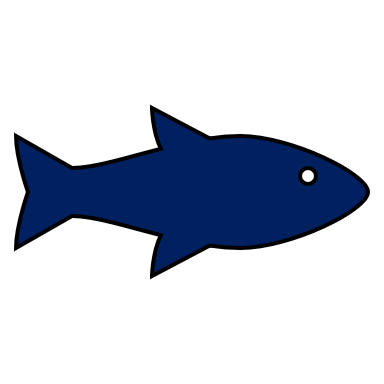 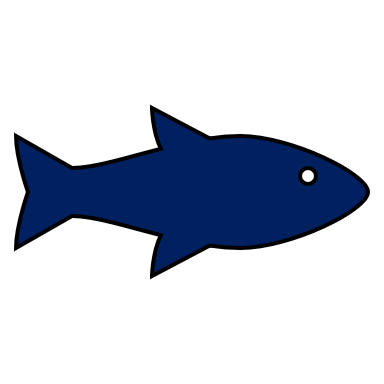 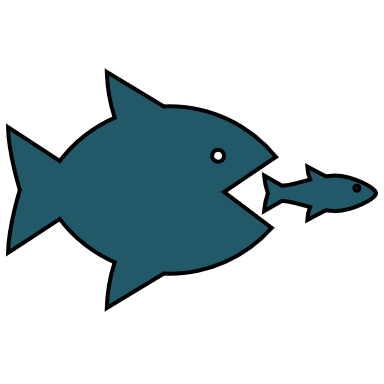 Ιχνηλασιμότητα
Τα τελευταία χρόνια η ιχνηλασιμότητα έχει έλθει στο προσκήνιο λόγω των πολλών και σοβαρών περιπτώσεων διατροφικών κρίσεων και σκανδάλων, τα δεδομένα των οποίων έχουν ευαισθητοποιήσει τους καταναλωτές σε θέματα ποιότητας των τροφίμων.

Παράλληλα, τόσο η Ευρωπαϊκή Ένωση (Ε.Ε) όσο και οι αρμόδιες αρχές κάθε κράτους-μέλους της Ε.Ε εισήγαγαν πιο αυστηρές οδηγίες και κανονισμούς για την ασφάλεια και ποιότητα τροφίμων, μερικές από τις οποίες αναφέρονται συγκεκριμένα στις απαιτήσεις για ιχνηλασιμότητα (Κανονισμός (ΕΚ) αριθ. 178/2002).
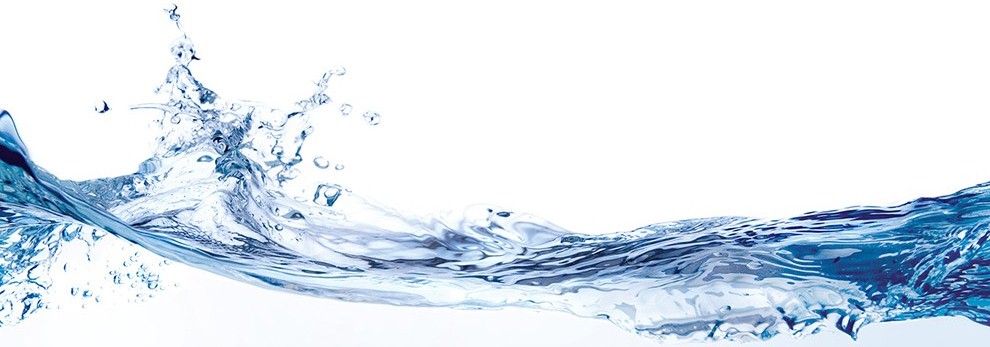 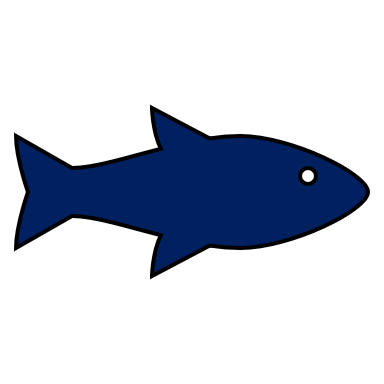 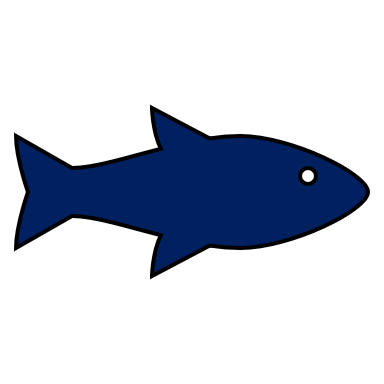 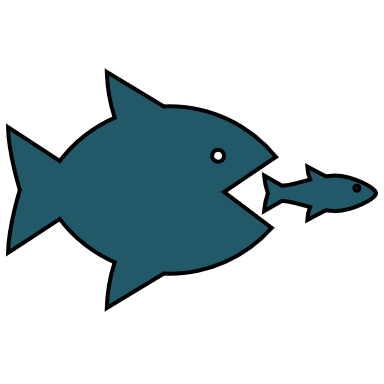 Ιχνηλασιμότητα
Οι Ελληνικές επιχειρήσεις τροφίμων καλούνται πλέον να ακολουθήσουν νέες στρατηγικές στο ζήτημα της ασφάλειας των προϊόντων τους και ειδικότερα στην ιχνηλασιμότητα, εισάγοντας νέες διαδικασίες και τεχνολογίες αιχμής.

 Παρόλο που αρχικά η «συμμόρφωση» αυτή μπορεί να εκληφθεί ως ένας παράγοντας αύξησης του κόστους, μια κατάλληλη στρατηγική για την υλοποίηση ενός ‘’ Συστήματος Ιχνηλασιμότητας ’’ μπορεί να βοηθήσει τις επιχειρήσεις τροφίμων να αποκτήσουν πολλά και σημαντικά πλεονεκτήματα, ένα από τα οποία είναι η μείωση του κόστους και η ανταγωνιστικότητα τους (Θεοδώρου και Σφυρής, 2008).
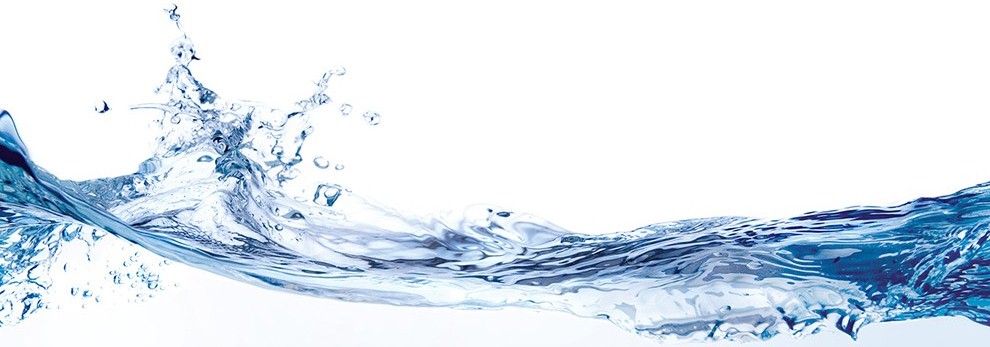 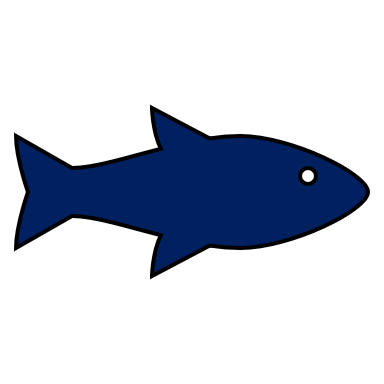 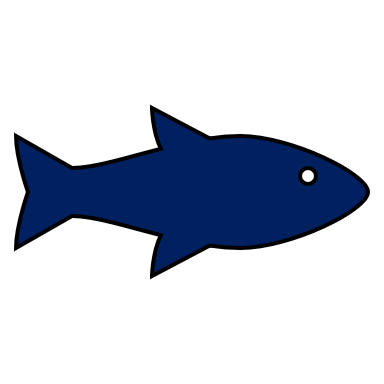 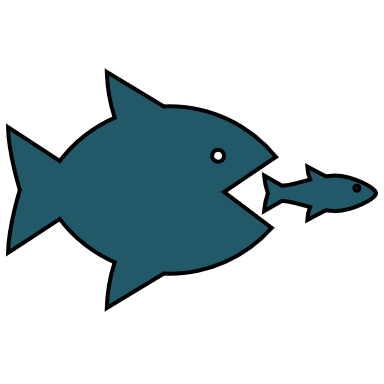 Ιχνηλασιμότητα
Σύστημα Ιχνηλασιμότητας: 
Σύστημα που παρακολουθεί συνεχώς τα προϊόντα καθώς αυτά διακινούνται στην εφοδιαστική αλυσίδα ή μετασχηματίζονται στις διάφορες φάσεις της παραγωγικής διαδικασίας.

Το σύστημα ιχνηλασιμότητας παρέχει δεδομένα για τους δύο βασικούς τύπους ιχνηλασιμότητας:

Προς τα εμπρός (Downstream) ιχνηλασιμότητα: ξεκινώντας από μία συγκεκριμένη παρτίδα πρώτης ύλης (Lot), να φτάσουμε στον εντοπισμό όλων των παρτίδων τελικών προϊόντων που παρήχθησαν.
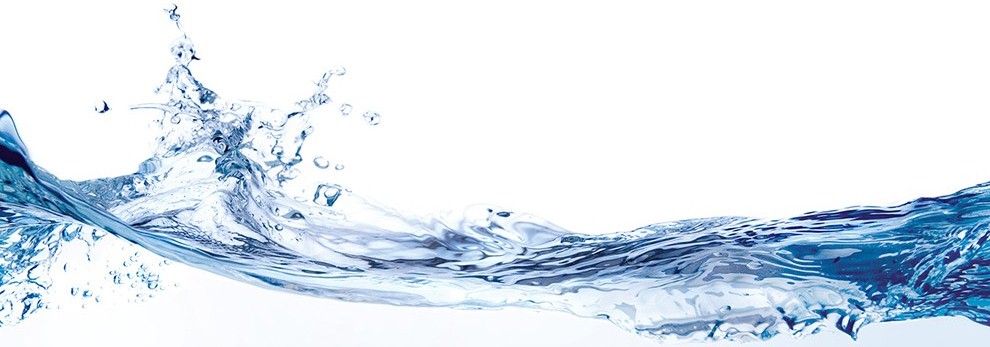 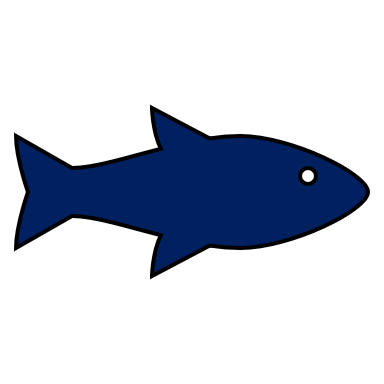 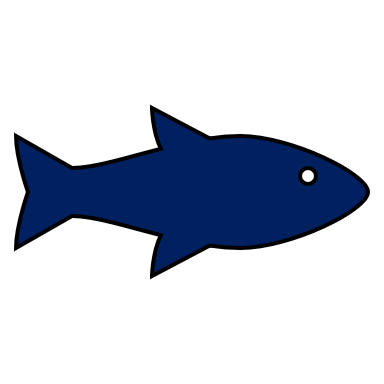 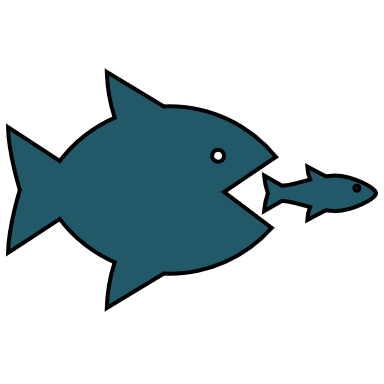 Ιχνηλασιμότητα
Προς τα πίσω (Upstream) ιχνηλασιμότητα: γνωρίζοντας την παρτίδα του τελικού προϊόντος (Lot), να ανιχνεύσουμε τις πρώτες ύλες (Α’ ύλες) που χρησιμοποιήθηκαν για την παραγωγή της (Θεοδώρου και Σφυρής, 2008).
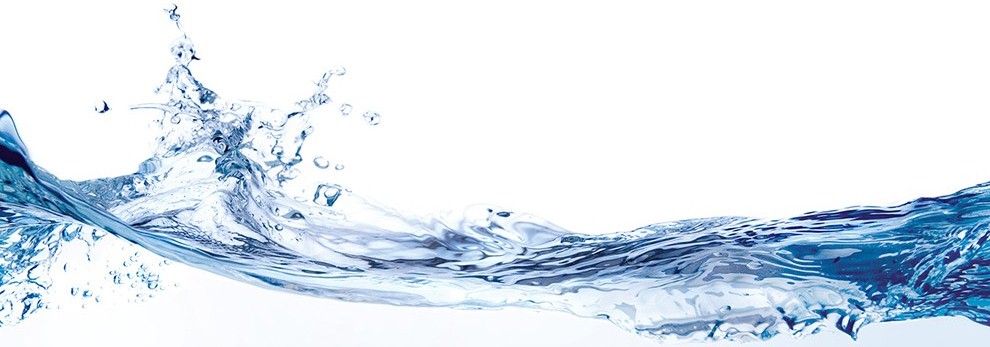 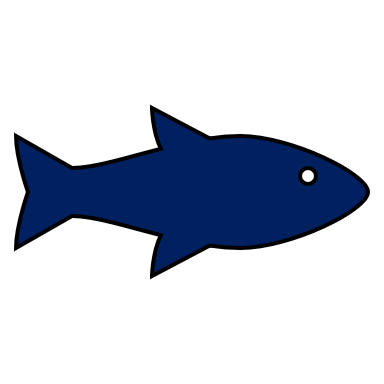 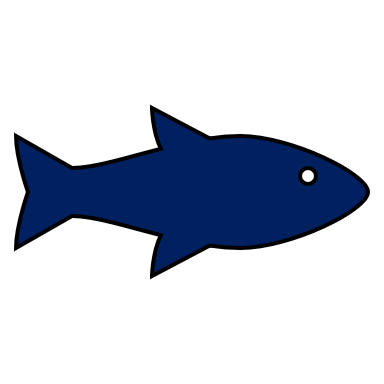 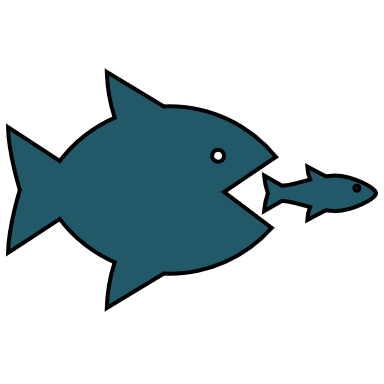 Ιχνηλασιμότητα
Ένα σύστημα ιχνηλασιμότητας αποτελείται από 3 επιμέρους υποσυστήματα:

Σύστημα Διαδοχικής Ιχνηλασιμότητας -1: 

καλύπτει την διακίνηση προϊόντων μεταξύ της επιχείρησης και των προμηθευτών της.
Η διαδοχική ιχνηλασιμότητα -1 είναι ιδιαίτερα σημαντική τόσο για τις επιχειρήσεις Λιανικού Εμπορίου, οι οποίες διαθέτουν μεγάλο αριθμό προμηθευτών και προμηθευόμενων ειδών ανά είδος, όσο και για τις επιχειρήσεις μεταποίησης, οι οποίες προμηθεύονται από άλλες εταιρίες τα απαιτούμενα υλικά συσκευασίας και τις πρώτες ύλες (Θεοδώρου και Σφυρής, 2008).
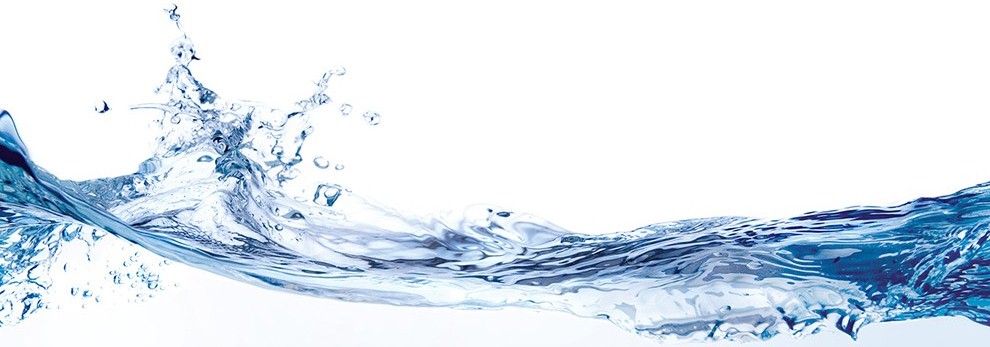 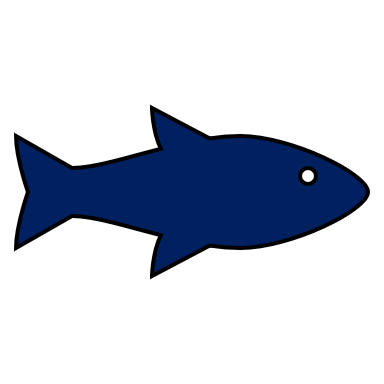 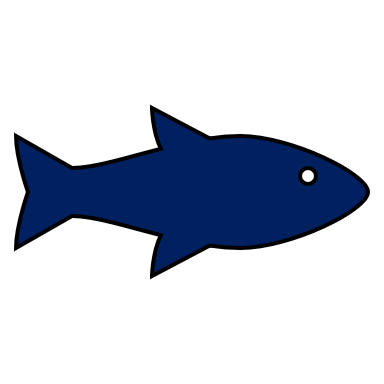 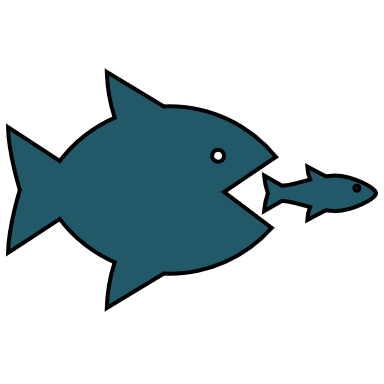 Ιχνηλασιμότητα
2) Σύστημα εσωτερικής ιχνηλασιμότητας (Internal Traceability): 

καλύπτει την διακίνηση και τον μετασχηματισμό των προϊόντων μέσα στην ίδια την επιχείρηση

 Η εσωτερική ιχνηλασιμότητα είναι ιδιαίτερα σημαντική για τις επιχειρήσεις παραγωγής, επεξεργασίας και τυποποίησης, διότι υπάρχει μια σημαντική παραγωγική διαδικασία η οποία κάτω από συγκεκριμένες συνθήκες και σύμφωνα με προκαθορισμένες τεχνικές προδιαγραφές μετασχηματίζει τις πρώτες ύλες σε τελικά προϊόντα (Θεοδώρου και Σφυρής, 2008).
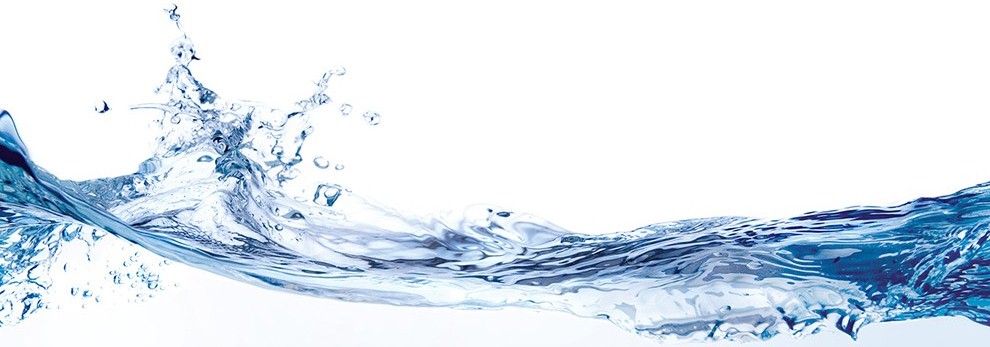 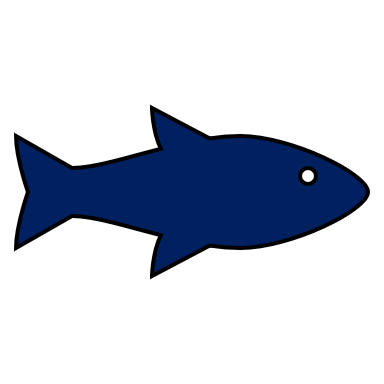 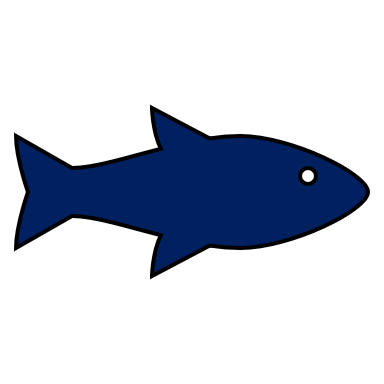 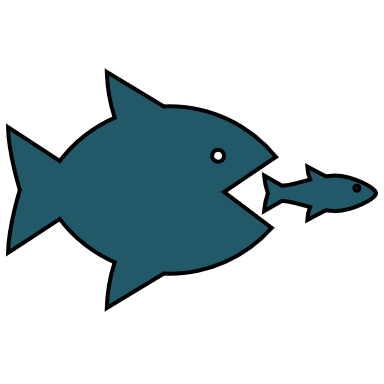 Ιχνηλασιμότητα
3) Σύστημα Διαδοχικής Ιχνηλασιμότητας +1: 

καλύπτει την διακίνηση προϊόντων μεταξύ της επιχείρησης και των πελατών της.

 Η διαδοχική ιχνηλασιμότητα +1 είναι ιδιαίτερα σημαντική τόσο για τις επιχειρήσεις που προμηθεύουν με πρώτες ύλες και υλικά συσκευασίας τις Βιομηχανίες Τροφίμων, όσο και για τις ίδιες τις Βιομηχανίες οι οποίες προμηθεύουν με τα τελικά προϊόντα τα σημεία λιανικής πώλησης (Θεοδώρου και Σφυρής, 2008).
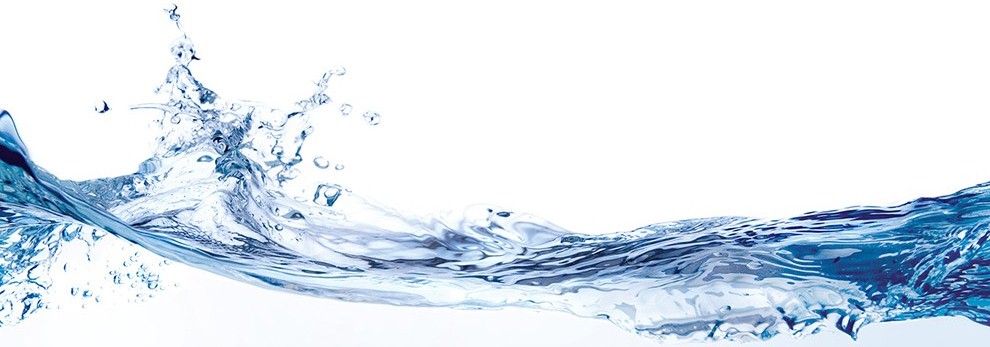 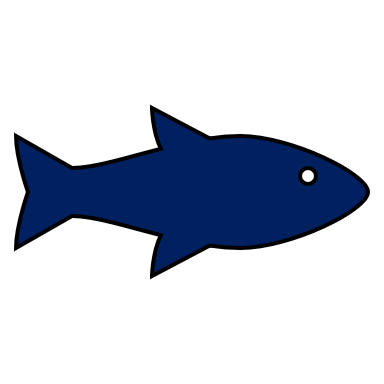 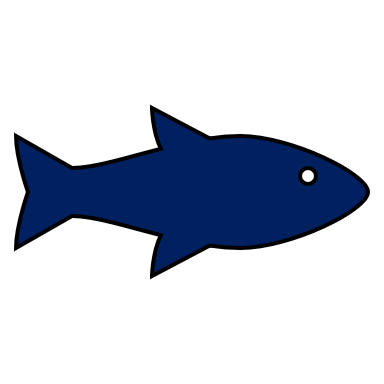 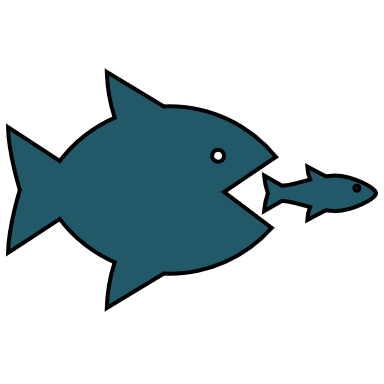 Ιχνηλασιμότητα
…….……….προς τα πίσω ιχνηλασιμότητα…





    Διαδοχική ιχνηλασιμότητα -1                  Εσωτερική ιχνηλασιμότητα                    Διαδοχική ιχνηλασιμότητα +1



                                                ……………………….Επιχείρηση…………………........
Προμηθευτές                                                                                                                                                       Πελάτες


           ….……….προς τα εμπρός ιχνηλασιμότητα……………………………………….




Σχήμα 4. Υποσυστήματα και τύποι ιχνηλασιμότητας (Θεοδώρου και Σφυρής, 2008).
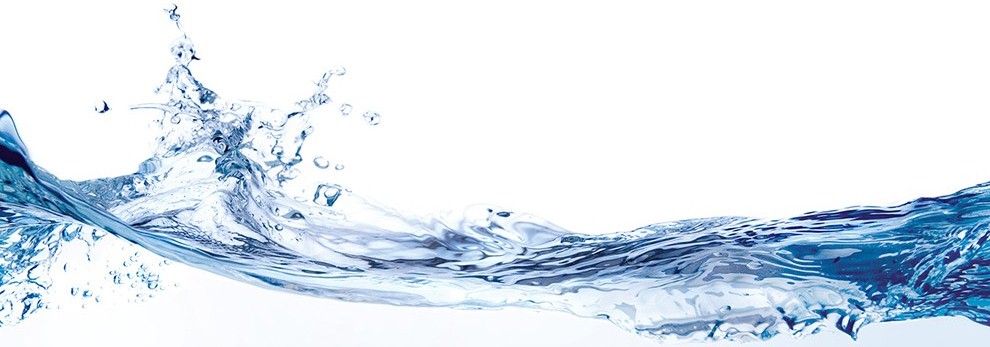 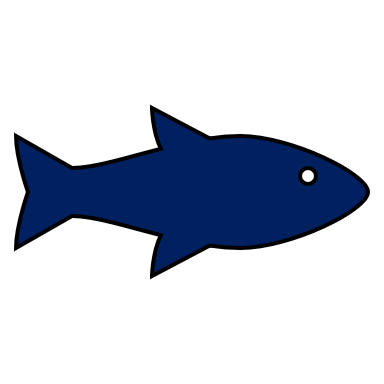 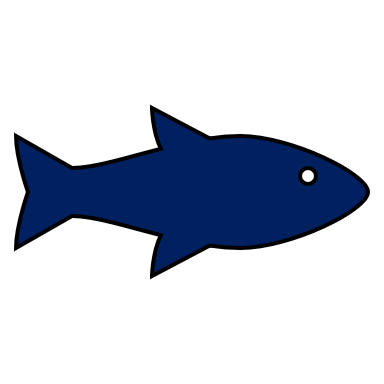 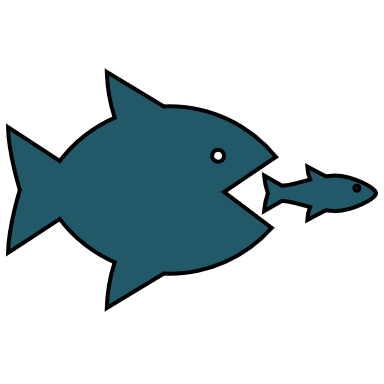 Ιχνηλασιμότητα
Θα πρέπει να γίνει κατανοητό, ότι τα συστήματα ιχνηλασιμότητας δεν εξασφαλίζουν την καλή ποιότητα των τροφίμων διότι αυτή εξαρτάται αποκλειστικά και μόνο από τις διαδικασίες που εφαρμόζουν οι επιχειρήσεις.


 Τα συστήματα ιχνηλασιμότητας κατά κανόνα εξυπηρετούν την ασφάλεια των τροφίμων, των καταναλωτών και των ιδίων των επιχειρήσεων (Θεοδώρου και Σφυρής, 2008).
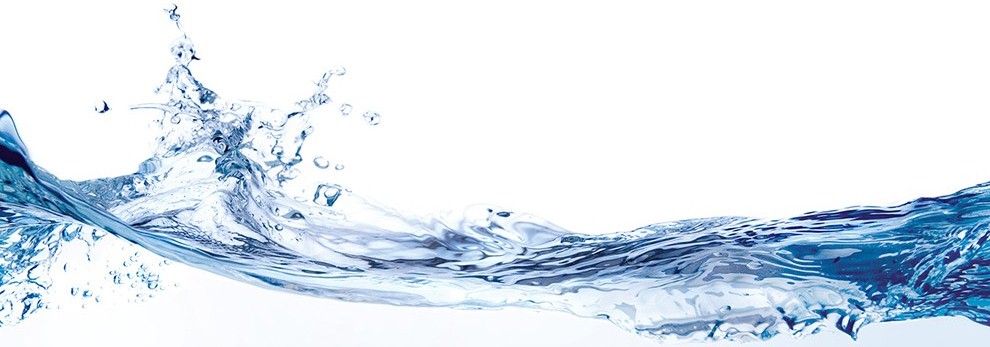 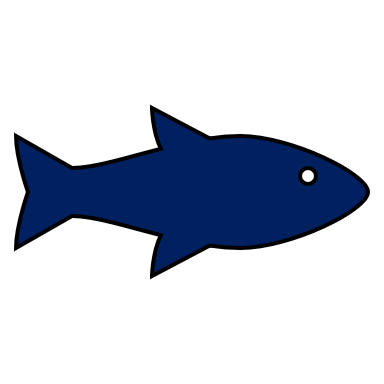 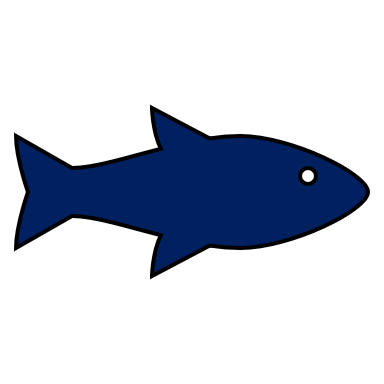 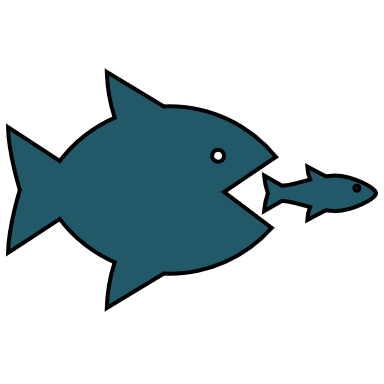 Ιχνηλασιμότητα
Πιο συγκεκριμένα:

Παρακολουθούν τα ίδια τα προϊόντα και τις διαδικασίες της επιχείρησης και στην περίπτωση που γίνει κάποιο λάθος από το οποίο μπορεί να προκύψει κάποιο ελαττωματικό προϊόν δίνουν όλα τα απαραίτητα δεδομένα για την αποτελεσματική ανάκληση της ελαττωματικής παρτίδας αλλά και για τον άμεσο εντοπισμό της αιτίας του προβλήματος (Θεοδώρου και Σφυρής, 2008).
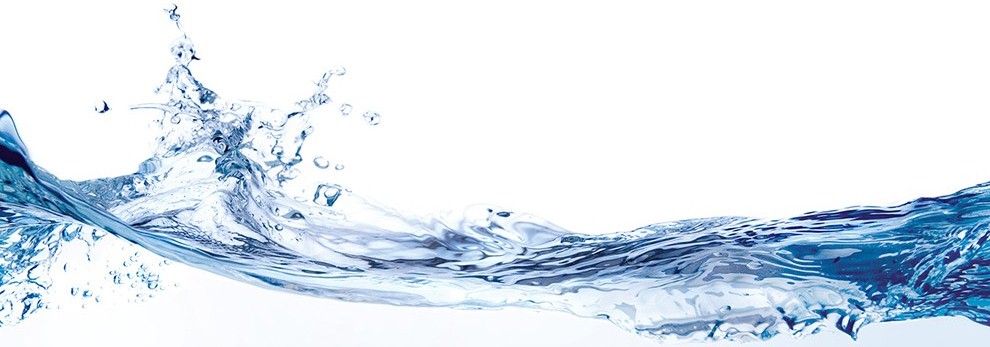 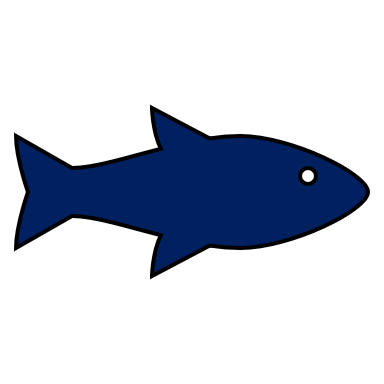 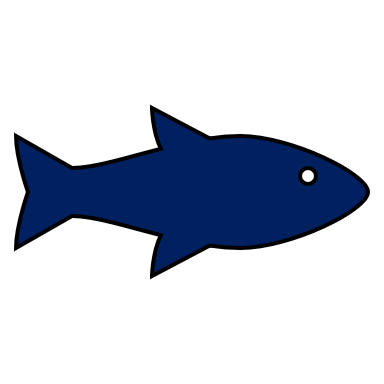 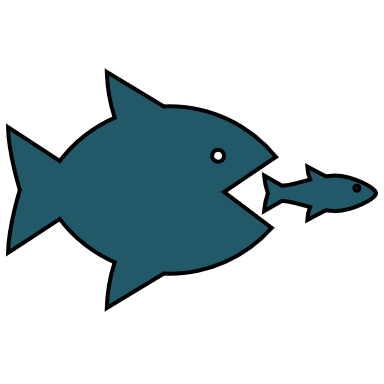 Ιχνηλασιμότητα
Ένα τέτοιο σύστημα πρέπει γενικά να καλύπτει τις παρακάτω γενικές αρχές που αναφέρονται στο διεθνές πρότυπο ISO 22005 για την σχεδίαση συστημάτων ιχνηλασιμότητας τροφίμων:

Συμμόρφωση με την υπάρχουσα Νομοθεσία.
 Κάλυψη των συγκεκριμένων απαιτήσεων της επιχείρησης.
Ευκολία εγκατάστασης.
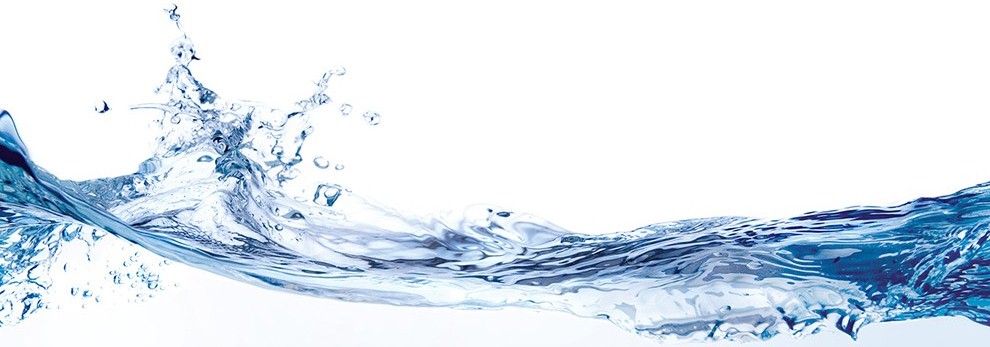 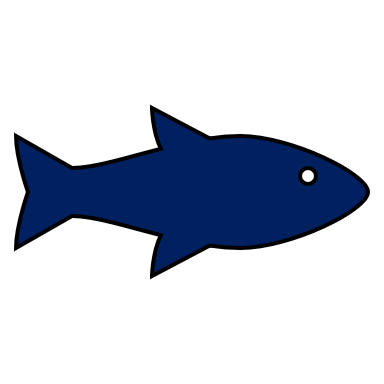 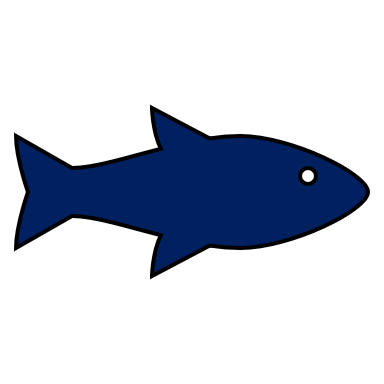 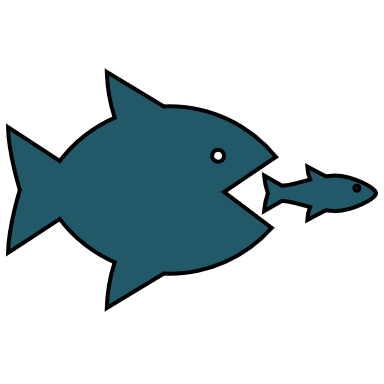 Ιχνηλασιμότητα
Βέλτιστη σχέση κόστος/όφελος.
Εστίαση στο επιδιωκόμενο αποτέλεσμα.
 Επιδεκτικότητα επαλήθευσης.
Αξιόπιστη λειτουργία.


Επιπλέον, η πρακτική στην Ελληνική Βιομηχανία Τροφίμων έχει δείξει ότι ένα σύστημα ιχνηλασιμότητας είναι αποτελεσματικό όταν καλύπτει τις ακόλουθες βασικές προδιαγραφές (Θεοδώρου και Σφυρής, 2008).
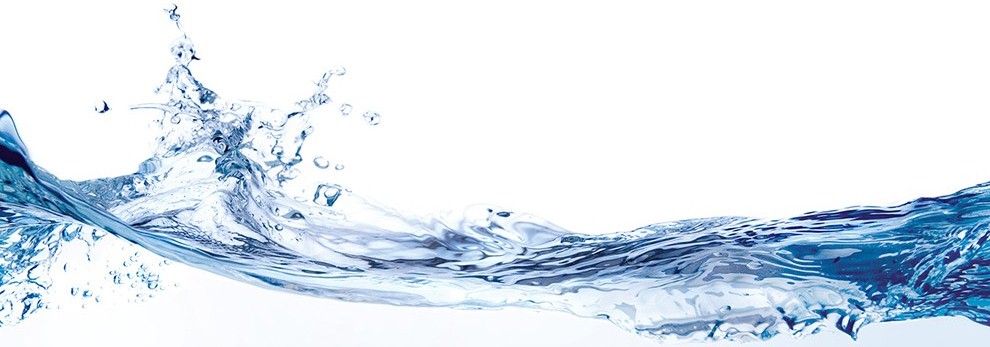 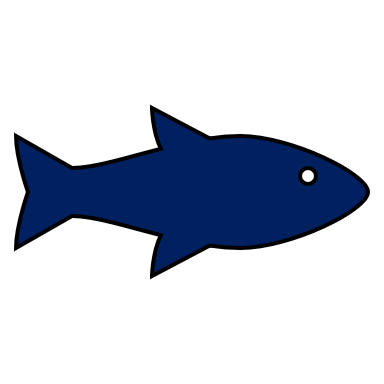 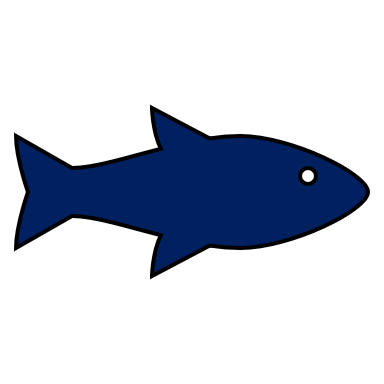 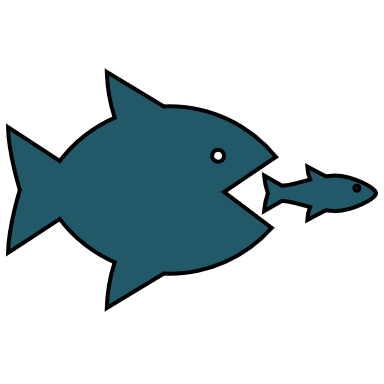 Ιχνηλασιμότητα
Πληροφόρηση σε πραγματικό χρόνο

Η αποτελεσματικότητα του συστήματος ιχνηλασιμότητας εξαρτάται από την ικανότητά του να δίνει στοιχεία για το «τι πραγματικά έγινε» και όχι για το «τι έπρεπε να γίνει».

 Αυτό σημαίνει ότι το σύστημα ιχνηλασιμότητας πρέπει να παρακολουθεί σε πραγματικό χρόνο τις διαδικασίες και τελείως ανεξάρτητα, χωρίς δηλαδή να αποτελεί τμήμα των διαδικασιών αυτών.

 Σε αντίθετη περίπτωση ο εντοπισμός του λάθους που προέρχεται από τον χειριστή μιας διαδικασίας είναι από εξαιρετικά δύσκολος έως αδύνατος (Θεοδώρου και Σφυρής, 2008).
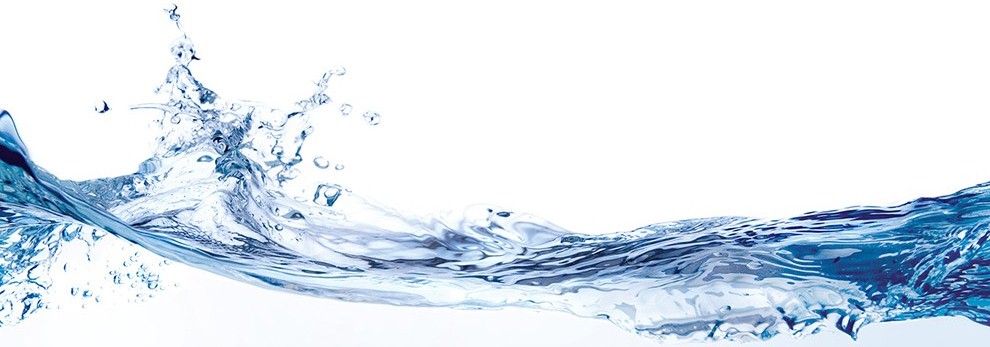 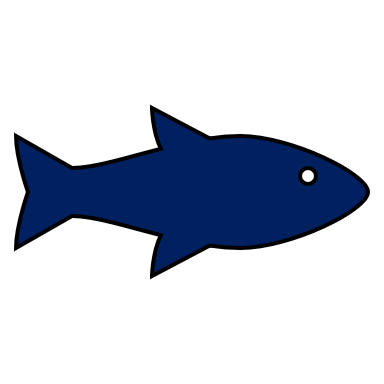 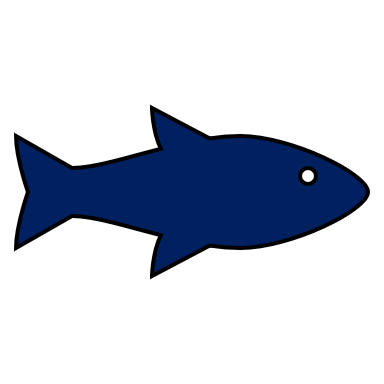 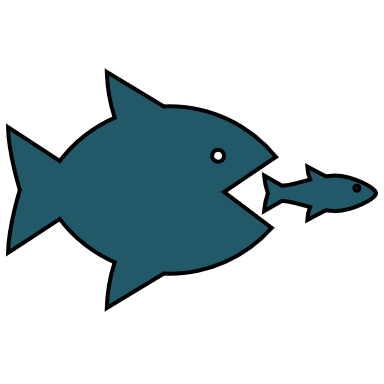 Ιχνηλασιμότητα
2. Διασύνδεση με σταθμούς κωδικοποίησης

Βασικό δομικό στοιχείο ενός συστήματος ιχνηλασιμότητας είναι η κωδικοποίηση των τροφίμων, δηλαδή η ταυτοποίησή τους με τις πληροφορίες που τα συνοδεύουν (Lot, Ημερομηνία λήξης, κτλ.) κατά την διάρκεια της παραγωγικής τους διαδικασίας, όπως επίσης και η κωδικοποίηση των χώρων παραγωγής και αποθήκευσής τους.

Τα συστήματα κωδικοποίησης πρέπει να είναι ηλεκτρονικά συνδεδεμένα με το σύστημα ιχνηλασιμότητας (Θεοδώρου και Σφυρής, 2008).
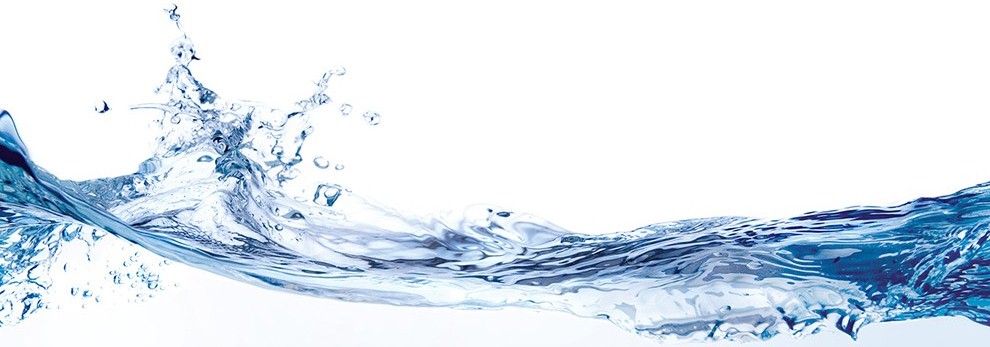 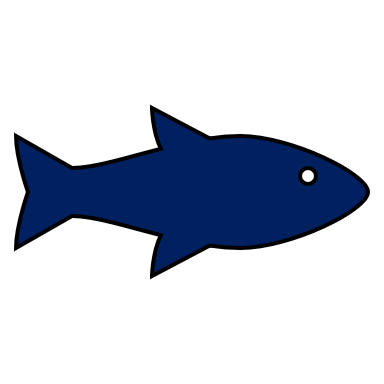 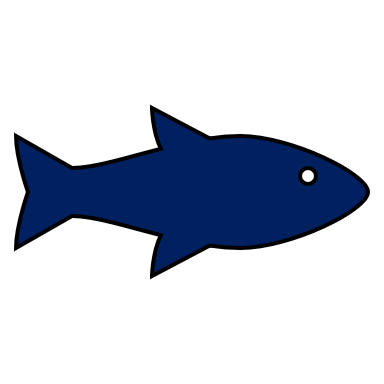 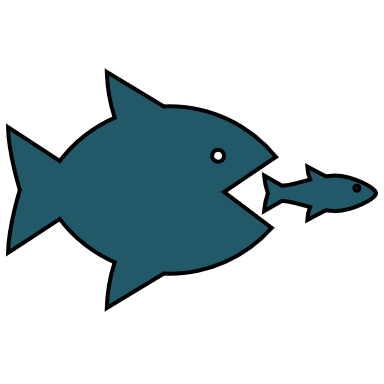 Ιχνηλασιμότητα
Με την ανταλλαγή στοιχείων επιτυγχάνεται η κεντρική διαχείριση των εκτυπωτικών σταθμών και η επαλήθευση της ορθότητας των στοιχείων της κωδικοποίησης, ενώ διευκολύνεται η συλλογή σε μια ηλεκτρονική βάση δεδομένων όλων των πληροφοριών για το «ιστορικό» (προέλευση, τοποθεσία, κτλ.) των τροφίμων (Θεοδώρου και Σφυρής, 2008).
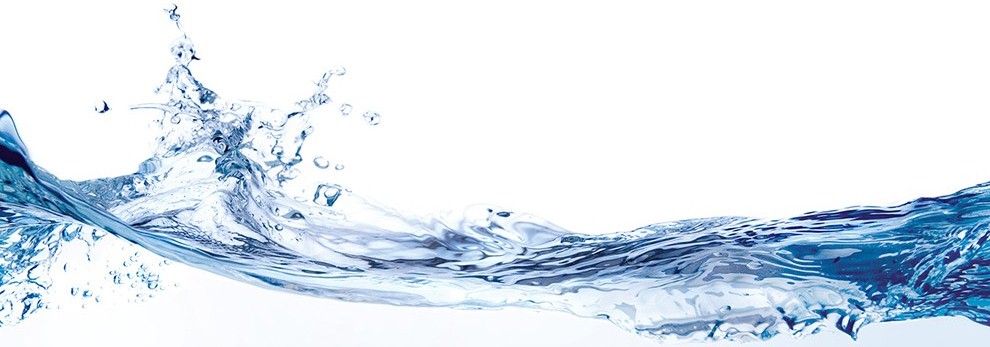 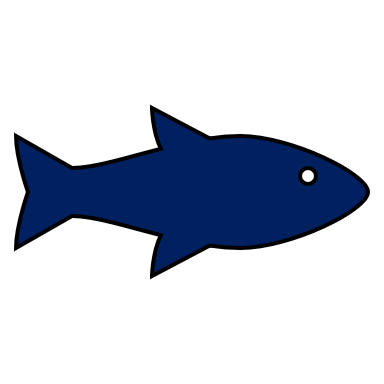 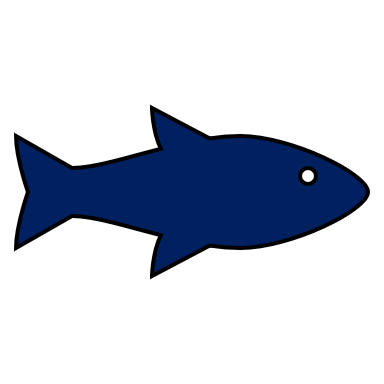 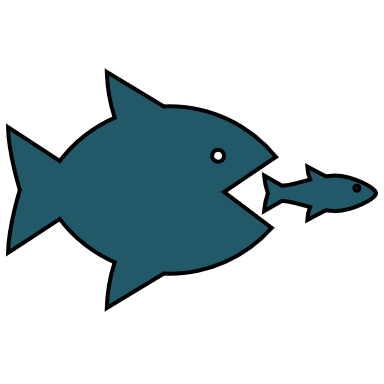 Ιχνηλασιμότητα
3. Παρακολούθηση διαδικασιών

Το σύστημα ιχνηλασιμότητας είναι τελείως ξεχωριστό από το σύστημα HACCP ή άλλα Συστήματα Ποιότητας και Ασφάλειας Τροφίμων.

 Το HACCP είναι μια σειρά συγκεκριμένων διαδικασιών, ενώ το σύστημα ιχνηλασιμότητας είναι ένα ολοκληρωμένο σύστημα ελέγχου και παρακολούθησης όλων των διαδικασιών που έχουν σχέση με την παραγωγή και διακίνηση των τροφίμων σε μια επιχείρηση (Θεοδώρου και Σφυρής, 2008).
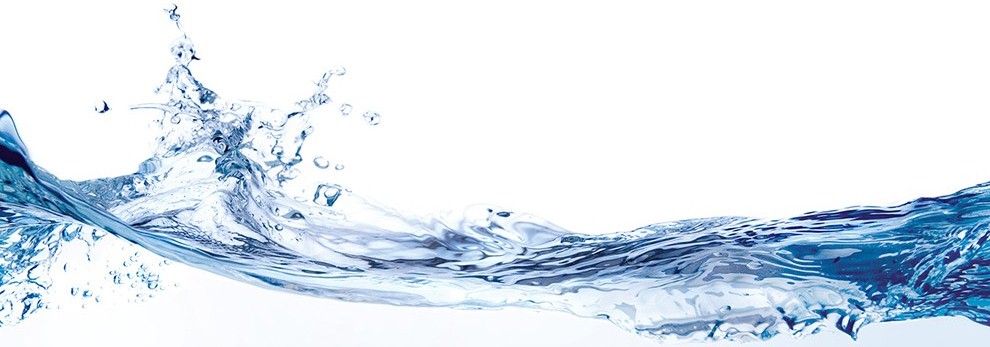 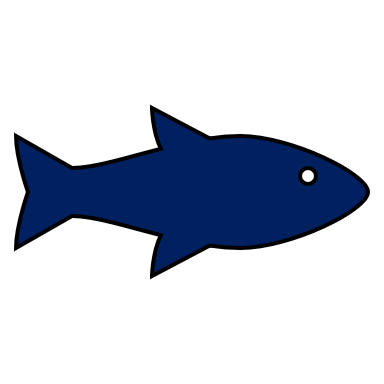 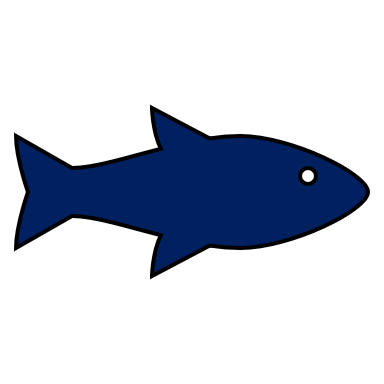 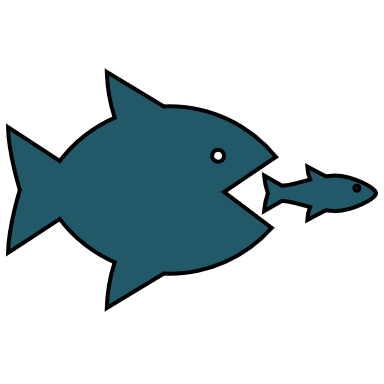 Ιχνηλασιμότητα
Είναι γεγονός ότι οι επιμέρους διαδικασίες και τα αντίστοιχα μηχανογραφικά συστήματα που τις υποστηρίζουν (ERP, WMS, MRP, κτλ.) ενσωματώνουν καταγραφές ιχνηλασιμότητας, οι οποίες δεν αποτελούν από μόνες τους ολοκληρωμένο σύστημα ιχνηλασιμότητας, μπορούν όμως να ενσωματωθούν σε αυτό παρέχοντας επιμέρους υποστήριξη (Θεοδώρου και Σφυρής, 2008).
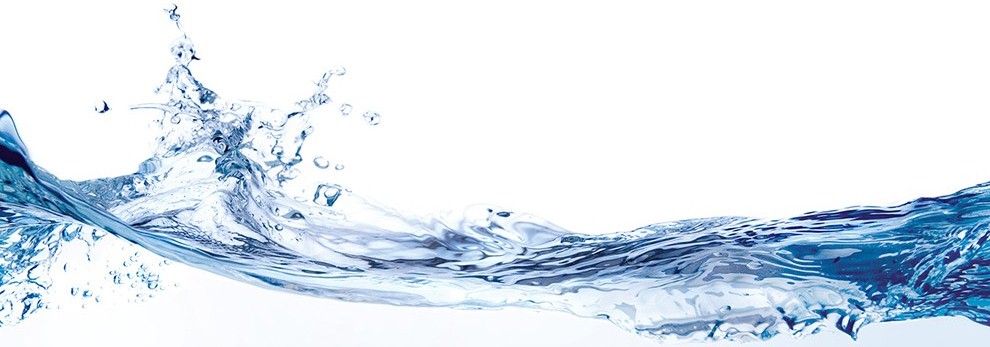 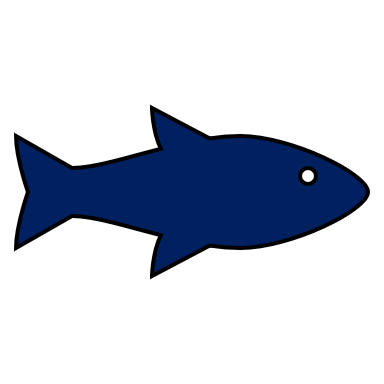 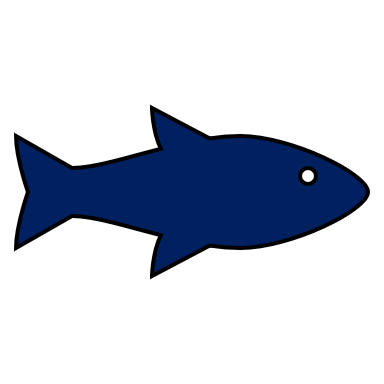 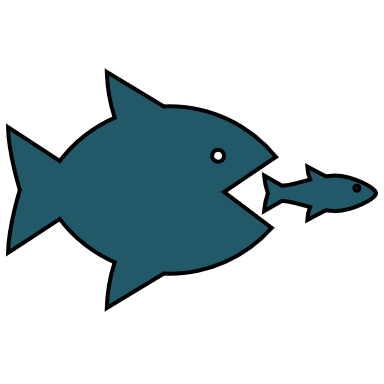 Ιχνηλασιμότητα
4. Ελαχιστοποίηση ανθρώπινης παρέμβασης

Η καθημερινή λειτουργία του συστήματος δεν πρέπει να απαιτεί εξάρτηση από χειριστές, διότι η εισαγωγή στοιχείων από ανθρώπους εμπεριέχει τον κίνδυνο του λάθους.

Όσο πιο αυτοματοποιημένη και μηχανογραφημένη είναι μία επιχείρηση τόσο πιο εύκολα μπορεί να εγκαταστήσει ένα αποτελεσματικό σύστημα ιχνηλασιμότητας, το οποίο θα έχει τη δυνατότητα άμεσης σύνδεσης με τα συστήματα αυτοματισμού και μηχανογράφησης της επιχείρησης (Θεοδώρου και Σφυρής, 2008).
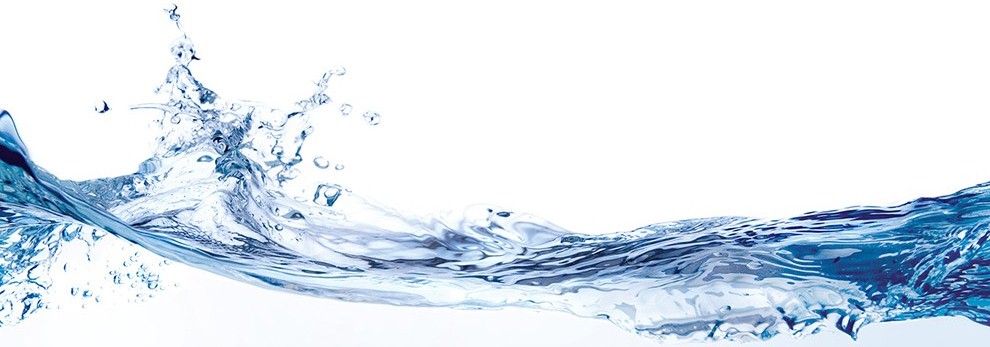 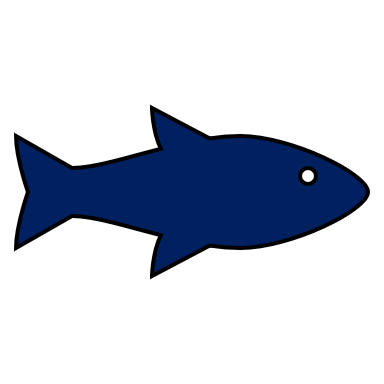 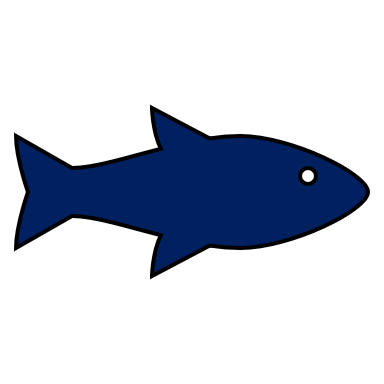 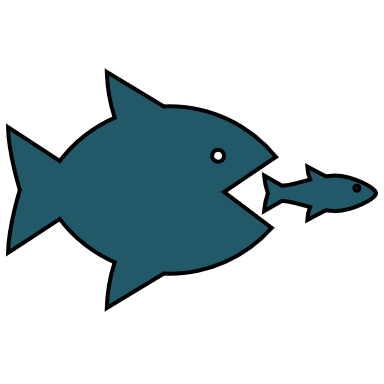 Ιχνηλασιμότητα
5. Διαχείριση Ποιοτικών Ελέγχων

Πρέπει να εξασφαλίζεται η διαχείριση των αποτελεσμάτων των ποιοτικών ελέγχων που διενεργεί η επιχείρηση σε κάθε στάδιο επεξεργασίας, καθώς επίσης και να τα συνδέει άρρηκτα με την ταυτότητα της παρτίδας του δείγματος που χρησιμοποιήθηκε για έλεγχο.

 Επίσης, τα μη συμμορφούμενα προϊόντα πρέπει να διαχειρίζονται με αξιοπιστία: να καταγράφεται, δηλαδή, η χρονική στιγμή που εισάγονται εκ νέου στην παραγωγική διαδικασία έτσι ώστε να υπολογίζεται ακριβώς το πώς και το πόσο επηρεάζουν τα εξ’ αυτών παραγόμενα προϊόντα (Θεοδώρου και Σφυρής, 2008).
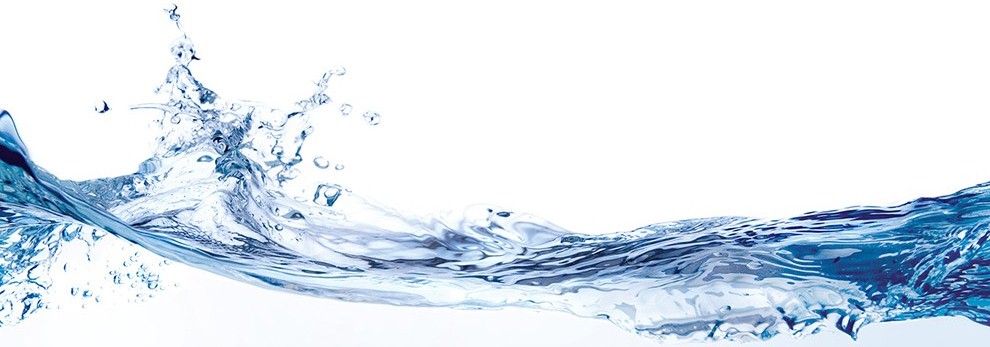 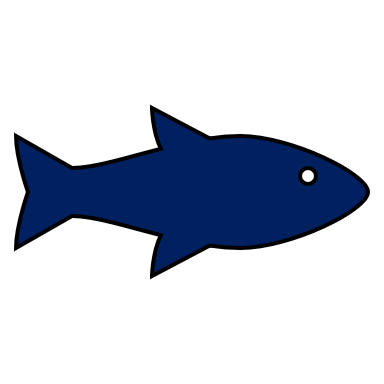 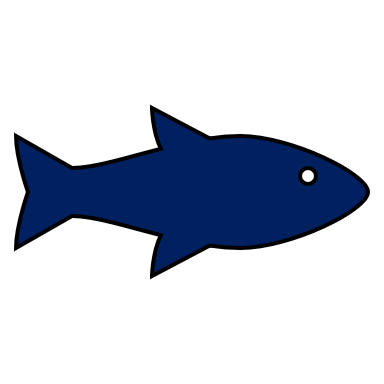 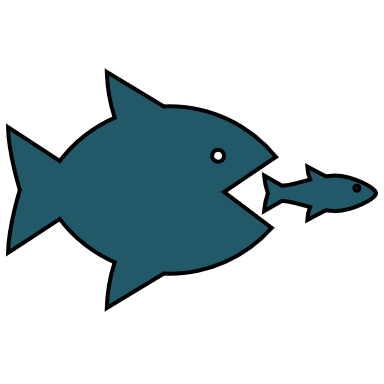 Ιχνηλασιμότητα
6. Συνεργασία με υπάρχοντα επιχειρησιακά συστήματα

Πρέπει να εξασφαλίζεται η αρμονική ολοκλήρωση και συνεργασία με τα υπάρχοντα πληροφοριακά συστήματα και τα συστήματα αυτοματισμού της επιχείρησης.

 Σε αυτό το σημείο θα πρέπει να τονιστεί η θεμελιώδης διαφορά του συστήματος ιχνηλασιμότητας με τα συστήματα μηχανοργάνωσης (ERP) (Θεοδώρου και Σφυρής, 2008).
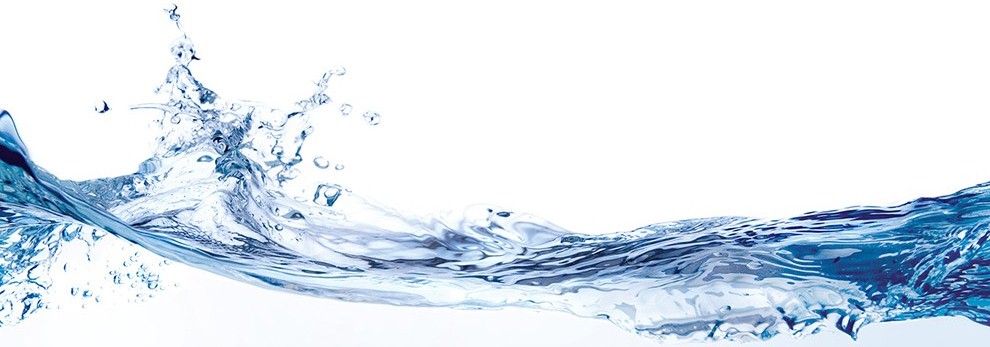 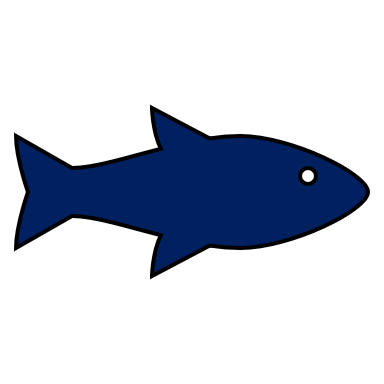 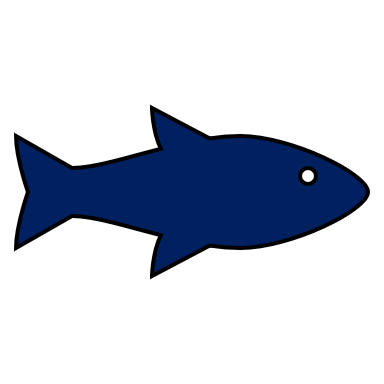 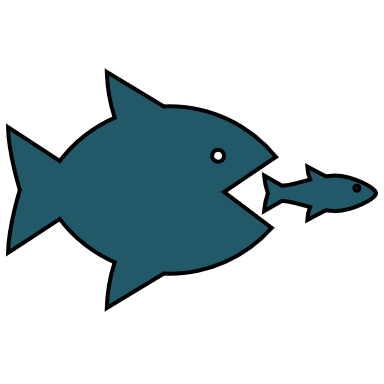 Ιχνηλασιμότητα
Σύμφωνα με το διεθνές πρότυπο ISA SP-95 για την ολοκλήρωση των επιχειρησιακών συστημάτων με τα συστήματα της παραγωγής (ANSI/ISA SP-95, 2000), τα μηχανογραφικά συστήματα τοποθετούνται σε επίπεδο Planning της επιχείρησης και ασχολούνται με δραστηριότητες όπως:

 ο οικονομικός προγραμματισμός, 
ο σχεδιασμός των logistics, 
η διαχείριση των ανθρώπινων πόρων και 
των σχέσεων με τους πελάτες, κτλ.
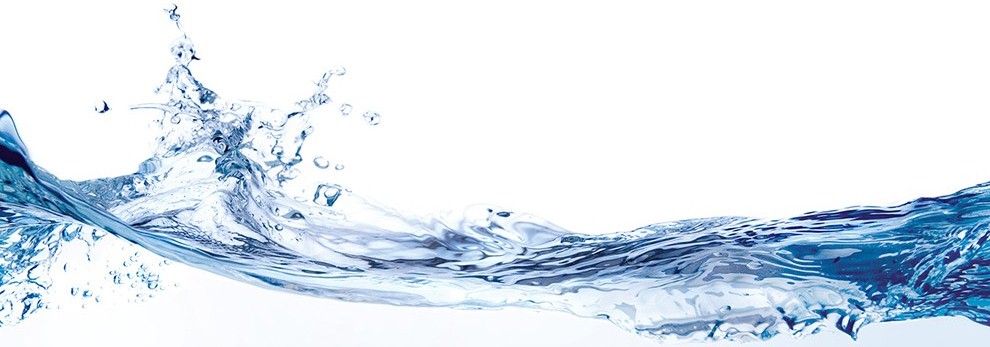 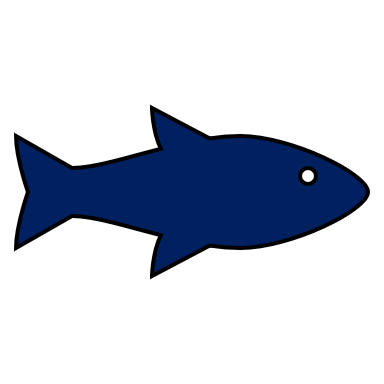 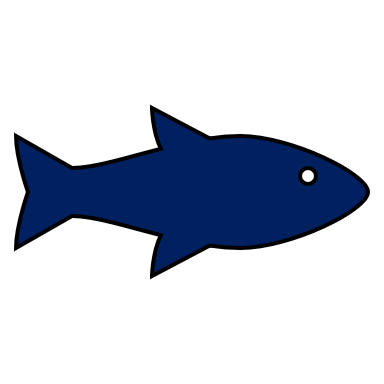 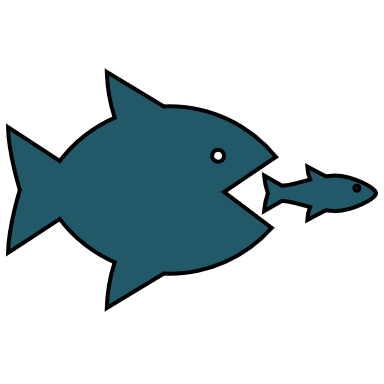 Ιχνηλασιμότητα
Τα ERP λειτουργούν με βάση την λογική των συναλλαγών (transactions) και ενημερώνονται σε επίπεδο ημέρας ή εβδομάδας (batch).

 Αντίθετα, τα συστήματα ιχνηλασιμότητας εμπίπτουν στην κατηγορία των MES (Manufacturing Execution Systems), τα οποία ασχολούνται με δραστηριότητες όπως η διαχείριση, ο προγραμματισμός και η παρακολούθηση της παραγωγής. Τα MES λειτουργούν με βάση την λογική των συμβάντων (events) και ενημερώνονται σε πραγματικό χρόνο (real-time) (McCellan, 2002).
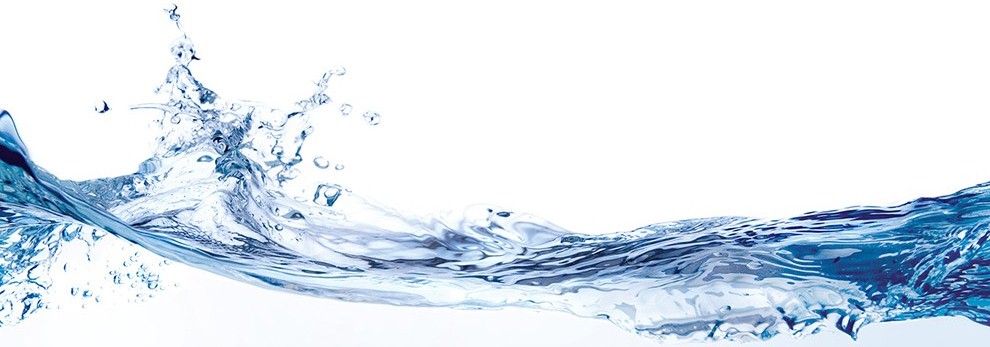 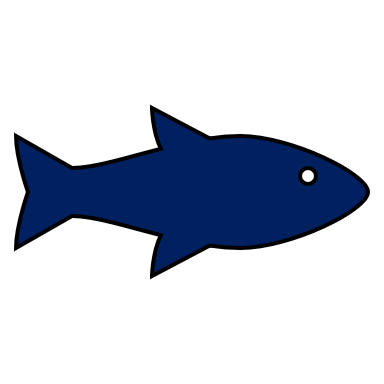 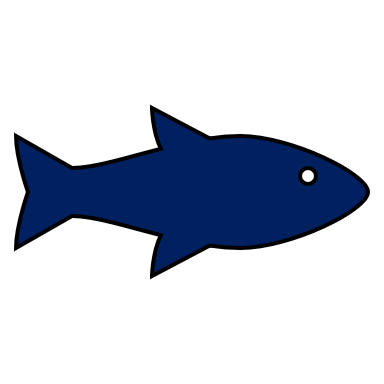 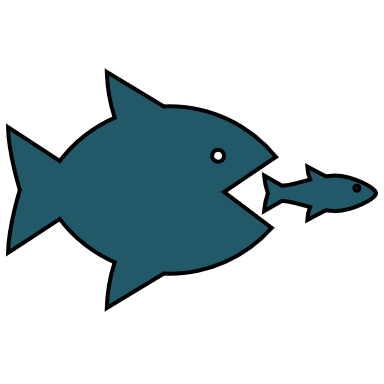 Ιχνηλασιμότητα
7. Διαχείριση έκτακτων συμβάντων
Το σύστημα πρέπει να ανταποκρίνεται άμεσα στις αποκλίσεις του προγράμματος παραγωγής (π.χ., προϊόντα εκτός προδιαγραφών) και σε έκτακτα συμβάντα (π.χ., έλλειψη πρώτων υλών, βλάβη μηχανής) και να ενημερώνει άμεσα τους υπευθύνους λήψης αποφάσεων (Θεοδώρου και Σφυρής, 2008).
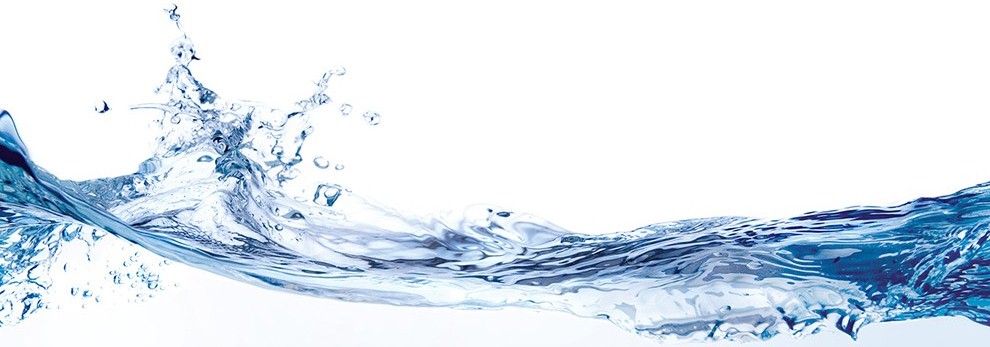 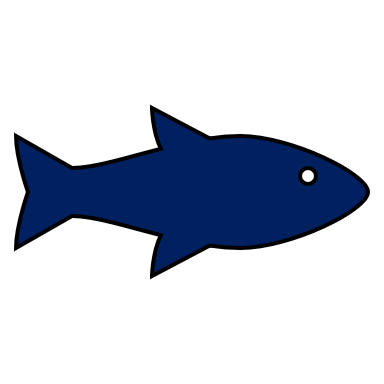 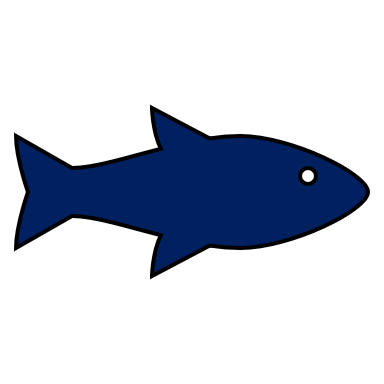 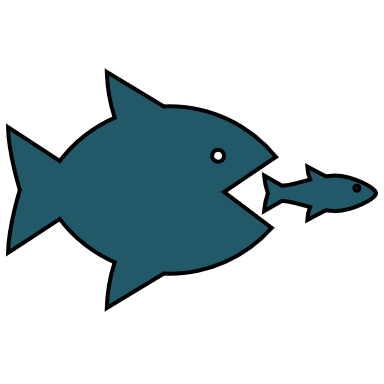 Ιχνηλασιμότητα
8. Διαχείριση παραγγελιών και φορτώσεων
Το σύστημα πρέπει να παρέχει αξιόπιστη πληροφόρηση για τους παραλήπτες μιας συγκεκριμένης παρτίδας προϊόντος. Πρέπει δηλαδή να διαχειρίζεται παραγγελίες πελατών και φορτώσεις εμπορευμάτων είτε ανεξάρτητα είτε σε άμεση επικοινωνία με το σύστημα εμπορικής διαχείρισης και διαχείρισης αποθήκης (εφόσον υπάρχουν τέτοια συστήματα στην επιχείρηση) (Θεοδώρου και Σφυρής, 2008).
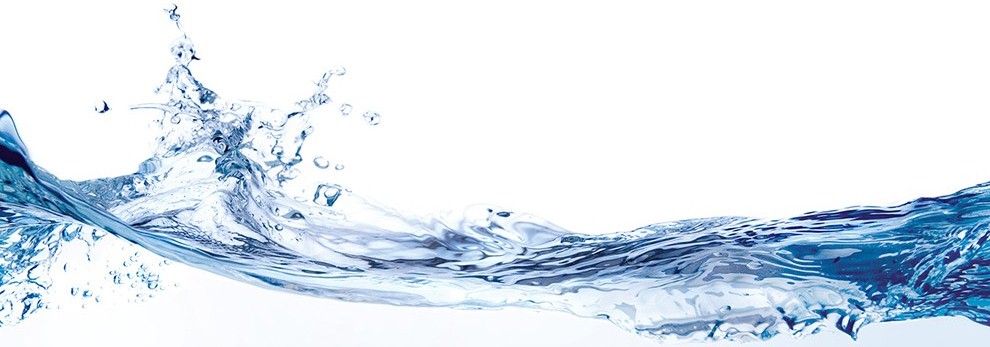 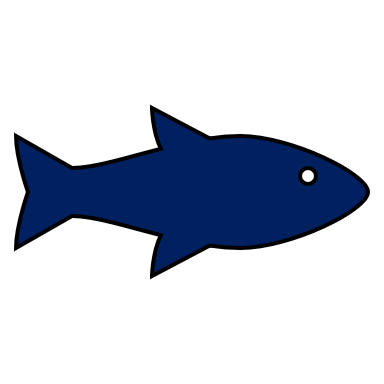 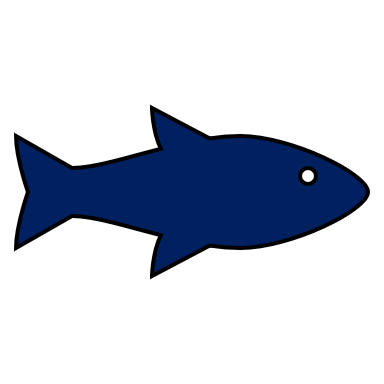 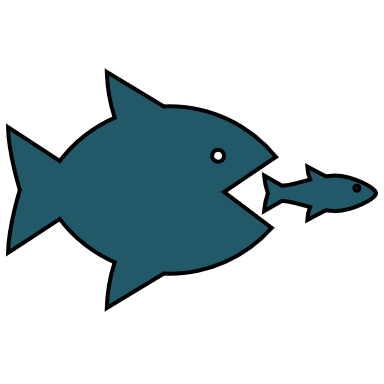 Ιχνηλασιμότητα
9. Παρακολούθηση υλικών συσκευασίας
Στη Βιομηχανία Τροφίμων και Ποτών, το σύστημα ιχνηλασιμότητας πρέπει επιπλέον να παρακολουθεί τα υλικά συσκευασίας που έρχονται σε άμεση επαφή με τα τρόφιμα, όπως ορίζεται από τον κανονισμό 1935/2004 της Ευρωπαϊκής Ένωσης (Κανονισμός (ΕΚ) αριθ. 1935/2004).

10. Επεκτασιμότητα, ευελιξία, ευχρηστία
Το σύστημα πρέπει να είναι φιλικό στον μη έμπειρο χρήστη και σχεδιασμένο με γνώμονα την ευελιξία και την επεκτασιμότητα, έτσι ώστε να καλύπτει απρόσκοπτα τόσο τις τρέχουσες όσο και τις μελλοντικές ανάγκες κάθε επιχείρησης (Θεοδώρου και Σφυρής, 2008).
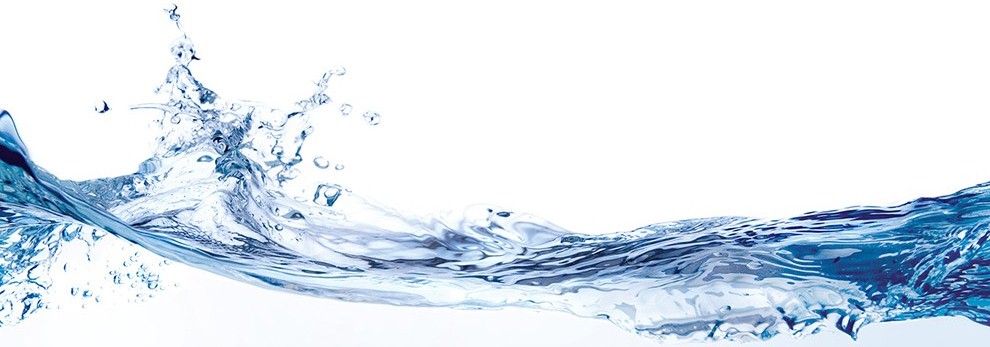 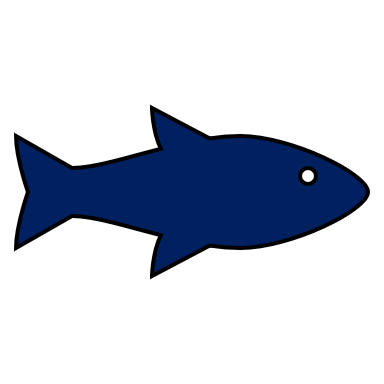 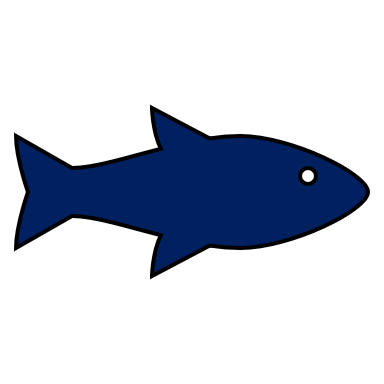 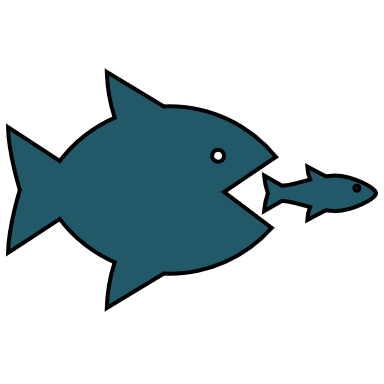 Ιχνηλασιμότητα
Η ανάγκη για την υιοθέτηση ενός συστήματος ιχνηλασιμότητας από τις Βιομηχανίες Τροφίμων προέρχεται τόσο από εξωτερικούς παράγοντες όπως οι απαιτήσεις από τη Νομοθεσία, τους πελάτες και τους προμηθευτές, όσο και από εσωτερικά κίνητρα όπως η αποτελεσματικότερη διαχείριση του ρίσκου και η βελτίωση της αποδοτικότητας.

Η Ευρωπαϊκή Ένωση, έχει θέσει τα τελευταία χρόνια τη διασφάλιση της δημόσιας υγείας ως μια από τις κεντρικές της προτεραιότητες (Θεοδώρου και Σφυρής, 2008).
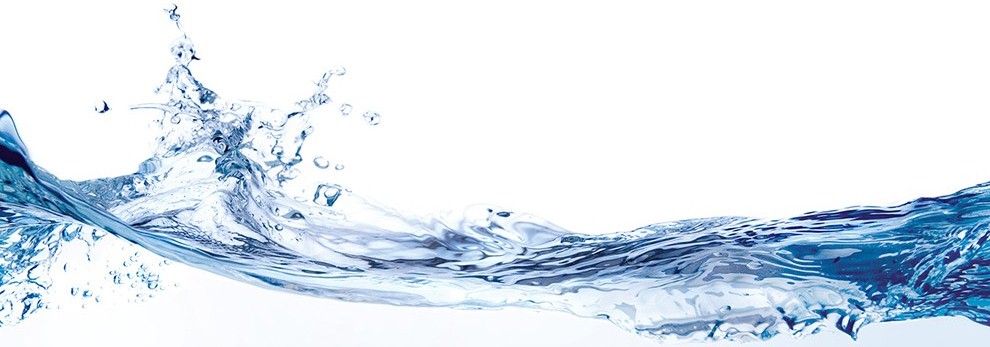 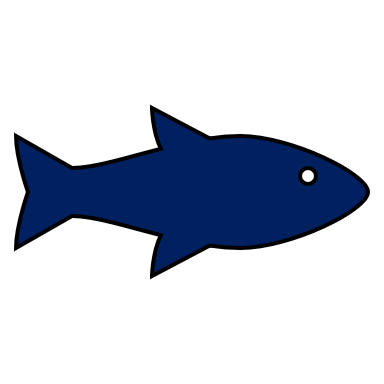 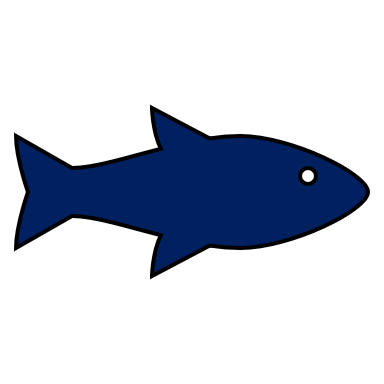 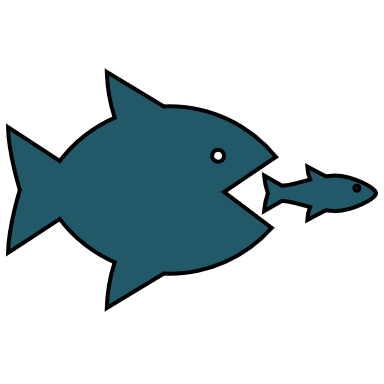 Ιχνηλασιμότητα
Σε αυτό το πλαίσιο, έχουν ήδη εισαχθεί και συνεχίζουν να εισάγονται νέες οδηγίες και κανονισμοί, οι οποίοι απαιτούν την ύπαρξη και λειτουργία συστημάτων ιχνηλασιμότητας σε κάθε επιχείρηση της εφοδιαστικής αλυσίδας των τροφίμων.

Βάσει της Νομοθεσίας της Ε.Ε., οι επιχειρήσεις τροφίμων πρέπει να είναι σε θέση να προσδιορίσουν:
 (α) τις επιχειρήσεις από τις οποίες έχουν προμηθευτεί εμπορεύματα, υλικά συσκευασίας ή τις πρώτες ύλες και 
(β) τις επιχειρήσεις στις οποίες διαθέτουν τα προϊόντα τους (Θεοδώρου και Σφυρής, 2008).
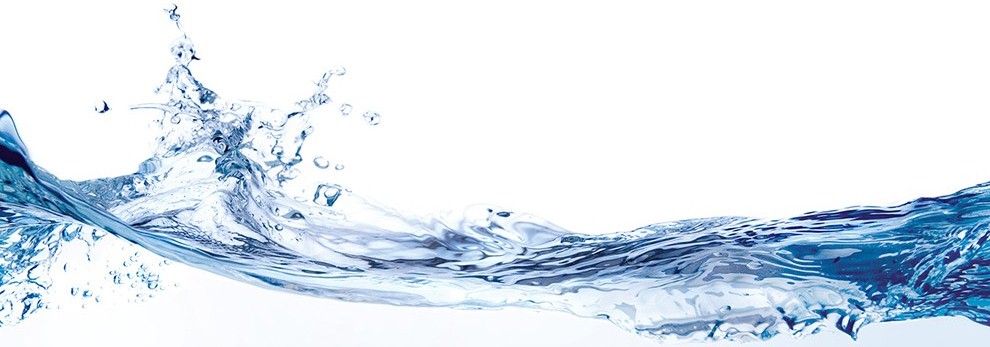 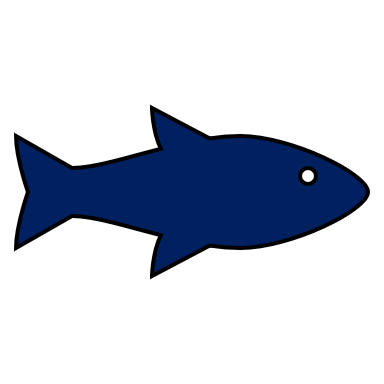 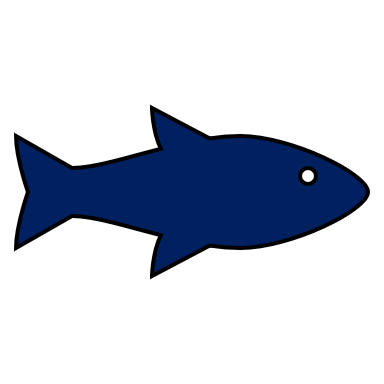 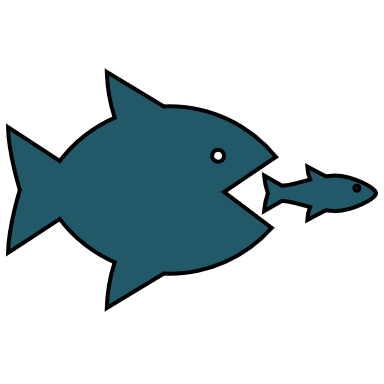 Ιχνηλασιμότητα
Αυτό σημαίνει ότι η Νομοθεσία προβλέπει την διαδοχική ιχνηλασιμότητα (-1 και +1) αλλά όχι την εσωτερική.

 Η ύπαρξη όμως της εσωτερικής ιχνηλασιμότητας θεωρείται δεδομένη σε κάθε επιχείρηση, διότι χωρίς αυτή δεν μπορεί να λειτουργήσει ένα ολοκληρωμένο σύστημα ιχνηλασιμότητας που θα επιτρέπει την πραγματοποίηση στοχευμένων αποσύρσεων (Θεοδώρου και Σφυρής, 2008).
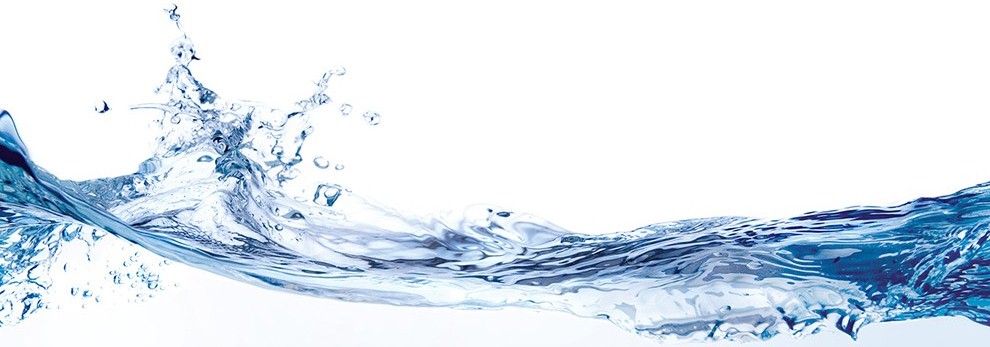 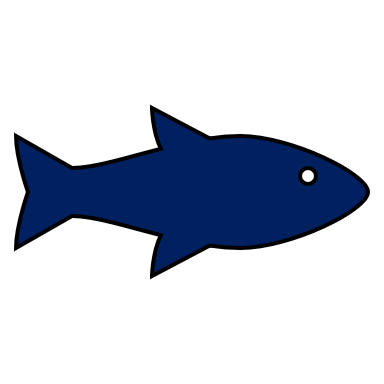 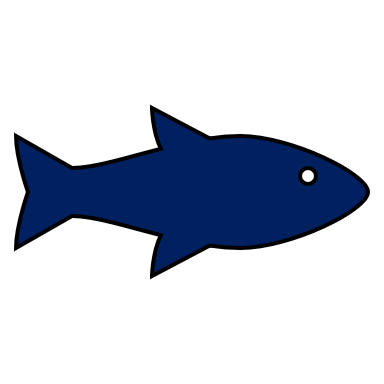 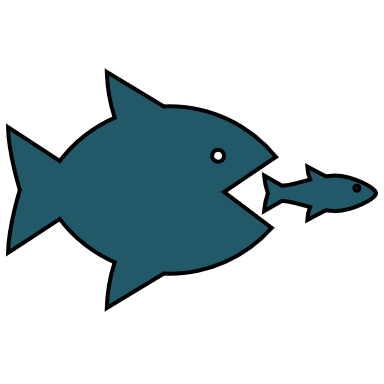 Ιχνηλασιμότητα
Σύμφωνα με τον Οδηγό Εφαρμογής του Κανονισμού 178/2002, η απόφαση για το πόσο λεπτομερής θα είναι η εσωτερική ιχνηλασιμότητα εξαρτάται από τη φύση και το μέγεθος της επιχείρησης (Θεοδώρου και Σφυρής, 2008).

Για παράδειγμα, σε επιχειρήσεις αποθήκευσης και διακίνησης όπου οι διαδικασίες είναι σχετικά απλές, μπορεί να είναι επαρκές ένα απλό σύστημα εσωτερικής ιχνηλασιμότητας για τις καταγραφές στοιχείων όπως η θερμοκρασία και η υγρασία (Θεοδώρου και Σφυρής, 2008).
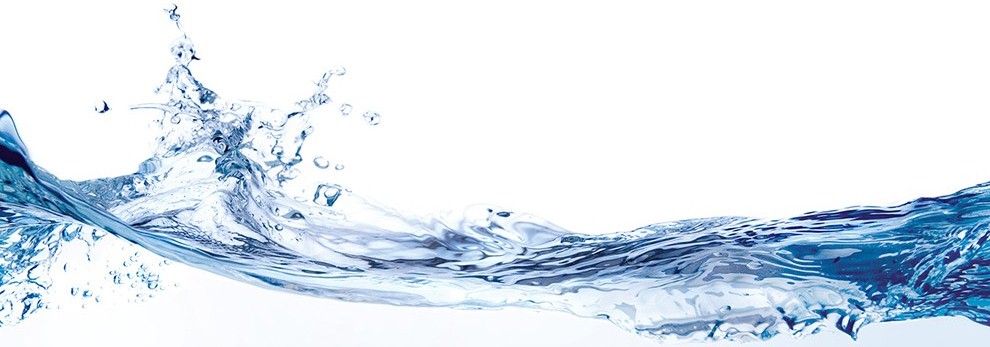 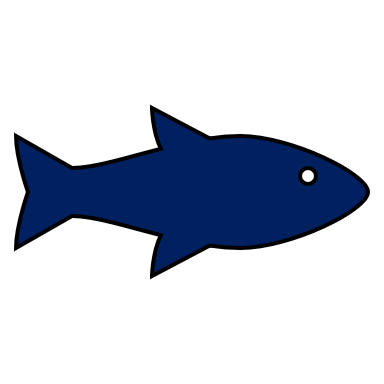 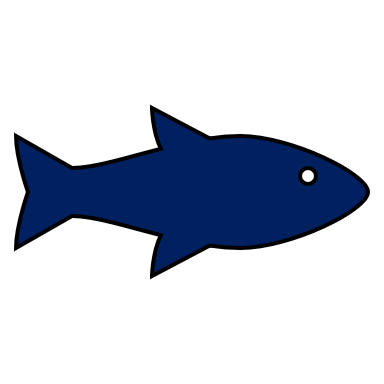 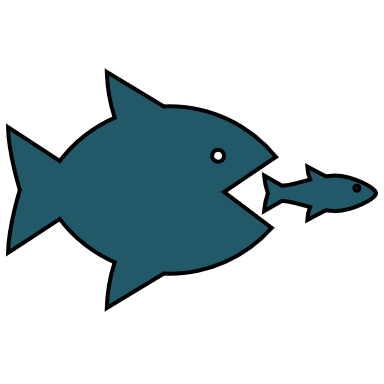 Ιχνηλασιμότητα
Αντίθετα, σε μια επιχείρηση μεταποίησης ή συσκευασίας, απαιτείται προσεκτική σχεδίαση και μελέτη της διαδικασίας παραγωγής, ανεξάρτητα με το εάν η συλλογή στοιχείων γίνεται χειροκίνητα, αυτόματα ή και τα δυο.

 Επίσης, σε πολύ μικρές επιχειρήσεις, ένα χειρόγραφο σύστημα θα ήταν αρκετό, σε μεγαλύτερες όμως επιχειρήσεις όπου υπάρχουν αρκετοί εμπλεκόμενοι με σύνθετες διαδικασίες παραγωγής προϊόντων, πρέπει να ακολουθείται η λογική της υιοθέτησης ενός μηχανογραφημένου και αυτοματοποιημένου συστήματος εσωτερικής ιχνηλασιμότητας (Θεοδώρου και Σφυρής, 2008).
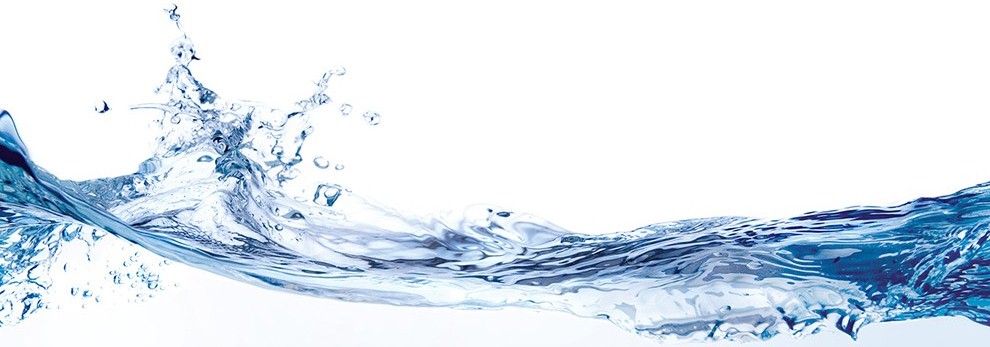 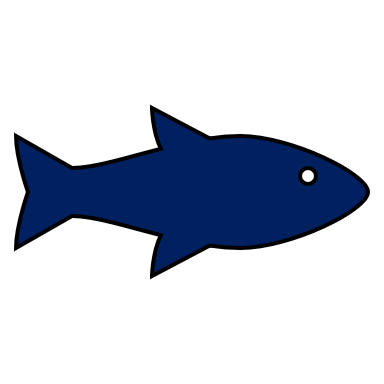 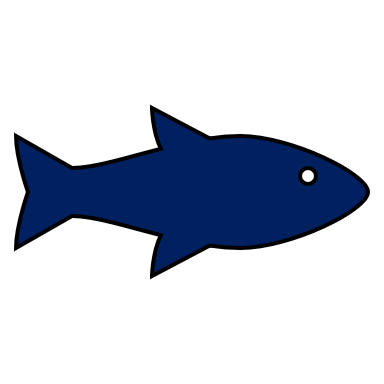 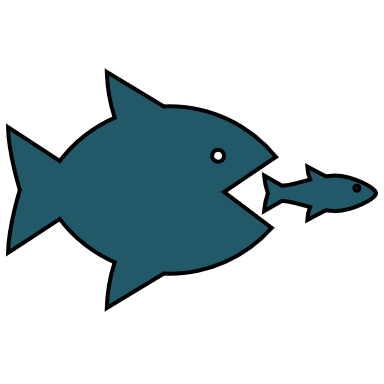 Ιχνηλασιμότητα
Πέρα από την Κοινοτική και Εθνική Νομοθεσία, μια κύρια ανάγκη που ωθεί τις Ελληνικές επιχειρήσεις στην υιοθέτηση ενός συστήματος ιχνηλασιμότητας είναι η ικανοποίηση των απαιτήσεων των πελατών τους.

 Η βασική απαίτηση εδώ είναι η τεκμηρίωση των ορίων ευθύνης μεταξύ της επιχείρησης και των προμηθευτών της.

 Για να εξασφαλίζεται αυτό, θα πρέπει οι Βιομηχανίες τροφίμων να διαθέτουν αξιόπιστα συστήματα που θα ικανοποιούν τις εξής απαιτήσεις:
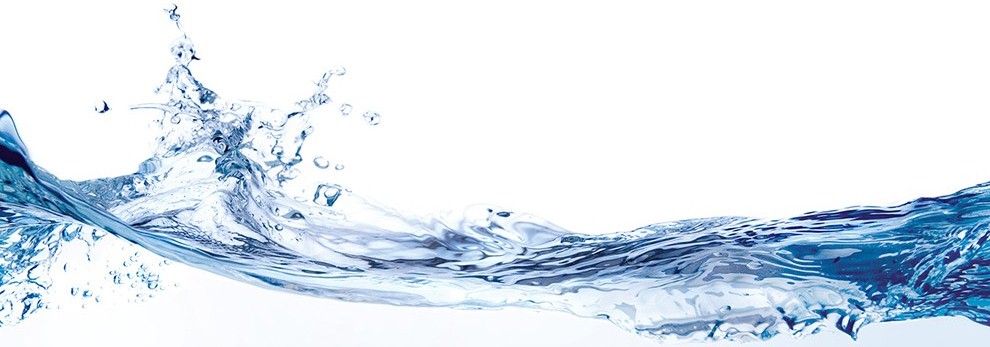 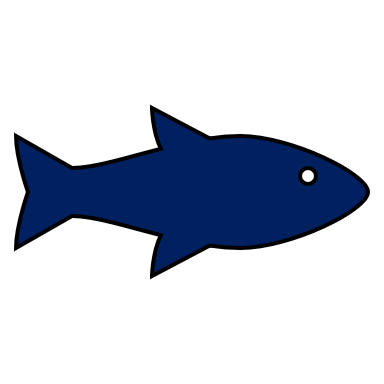 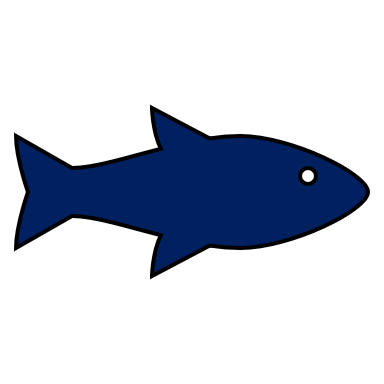 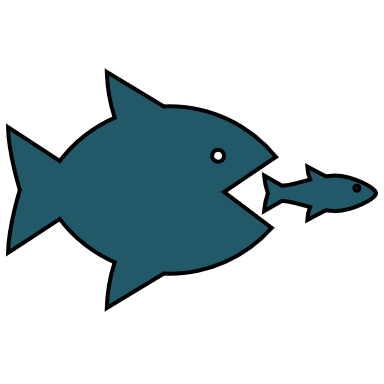 Ιχνηλασιμότητα
Επαρκής ταυτοποίηση των συσκευασιών των τροφίμων και των μονάδων μεταφοράς τους (κιβώτια, παλέτες), η οποία συνδέεται μονοσήμαντα με τα δεδομένα και τις συνθήκες των διαδικασιών παραγωγής.

Δυνατότητα για άμεση ενημέρωση των πελατών τους, είτε είναι «εξωτερικοί» (διανομείς, επιχειρήσεις λιανεμπορίου, κτλ.) είτε «εσωτερικοί» (αποθήκες ή άλλα εργοστάσια της ίδιας επιχείρησης), σε περίπτωση που διαπιστώσουν πρόβλημα σε κάποιο προϊόν (Θεοδώρου και Σφυρής, 2008).
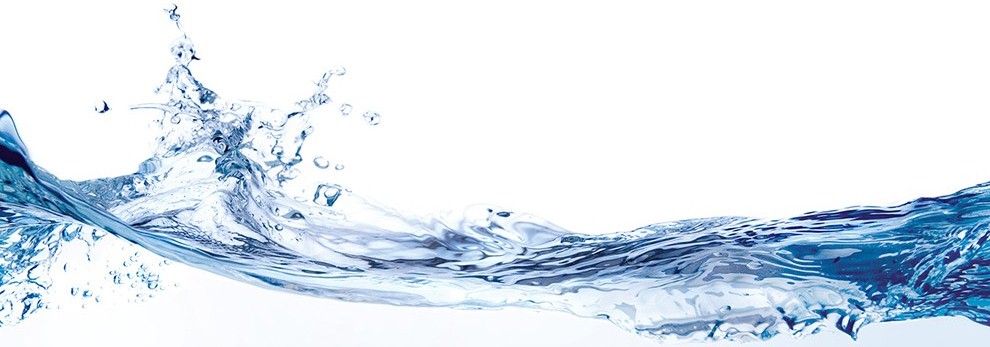 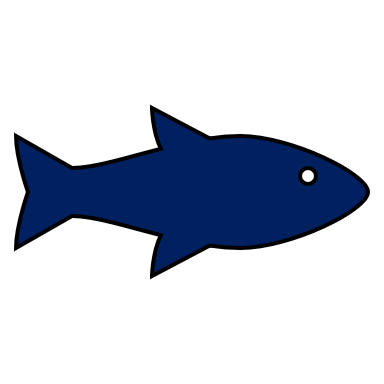 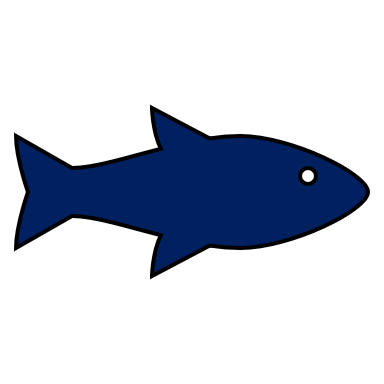 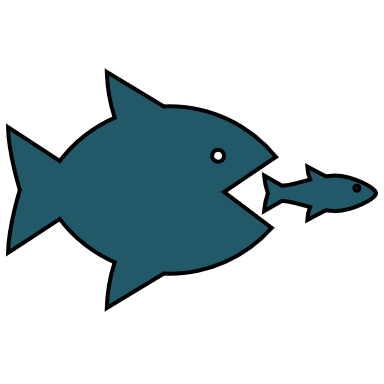 Ιχνηλασιμότητα
Στην περίπτωση που οι πελάτες διαπιστώσουν πρόβλημα σε κάποιο προϊόν, οι επιχειρήσεις αποκρίνονται άμεσα με την παροχή επαρκών και αξιόπιστων δεδομένων, έτσι ώστε να διευκολυνθεί ο ταχύτατος εντοπισμός της πηγής αλλά και της έκτασης του προβλήματος (Θεοδώρου και Σφυρής, 2008).
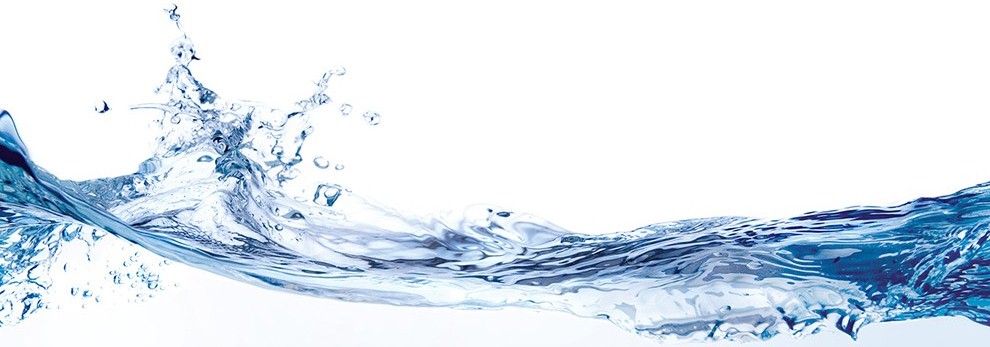 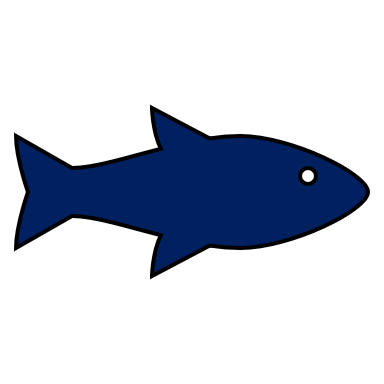 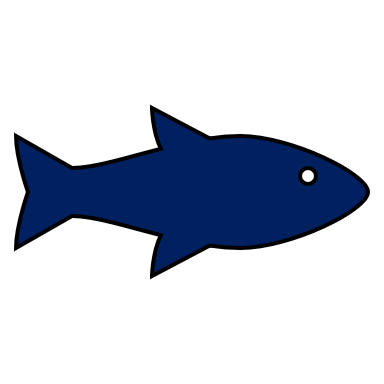 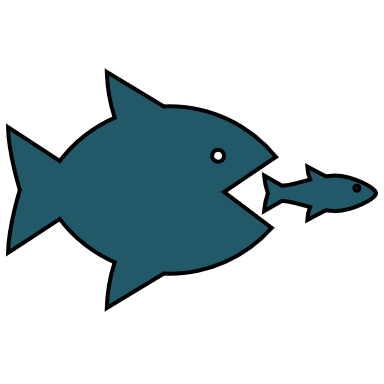 Ιχνηλασιμότητα
Τα τελευταία χρόνια, η πρακτική στην Ελληνική Βιομηχανία έχει δείξει ότι οι επιχειρήσεις που εγκαθιστούν ένα ολοκληρωμένο σύστημα ιχνηλασιμότητας απολαμβάνουν σημαντικά οφέλη, που σχετίζονται τόσο με την θεμελίωση σχέσεων εμπιστοσύνης με τους πελάτες και προμηθευτές τους, όσο και με την βελτίωση της αποδοτικότητας της παραγωγής και της εφοδιαστικής τους αλυσίδας (Θεοδώρου και Σφυρής, 2008).

Τα οφέλη που προκύπτουν από την λειτουργία ενός συστήματος ιχνηλασιμότητας μπορούν να ταξινομηθούν σε δυο γενικές ομάδες:
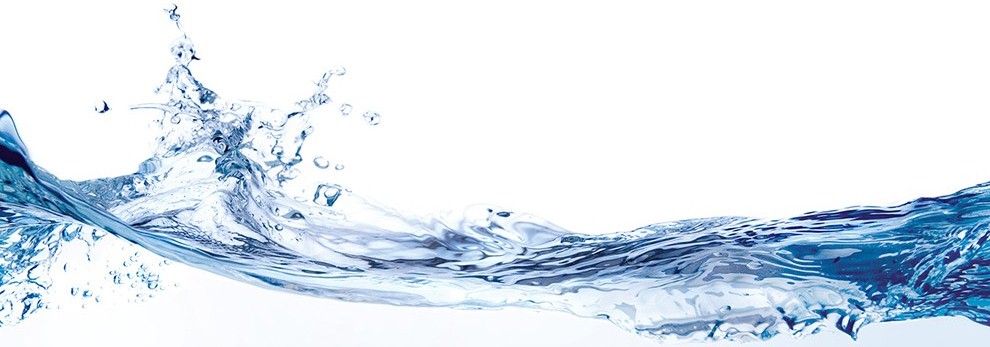 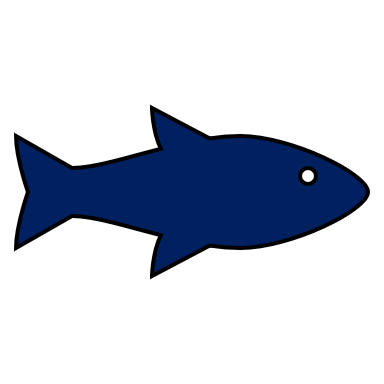 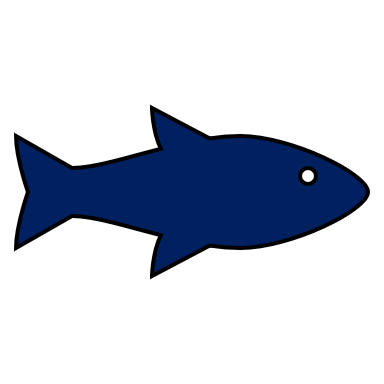 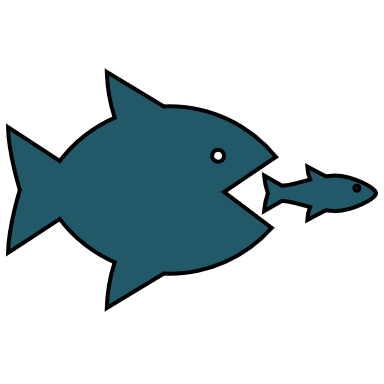 Ιχνηλασιμότητα-Οφέλη που σχετίζονται με την διαχείριση του ρίσκου
Άμεση αντίδραση σε περιπτώσεις κρίσεων με δραματική μείωση του χρόνου εντοπισμού του προβλήματος.

Τεκμηρίωση των θέσεων και ισχυρισμών της επιχείρησης για την ποιότητα και τις ιδιότητες του προϊόντος.

Διασφάλιση της ποιότητας των προϊόντων μέσα από την κάλυψη των απαιτήσεων των Προτύπων Ποιότητας και την αξιόπιστη καταγραφή των ποιοτικών ελέγχων (Θεοδώρου και Σφυρής, 2008).
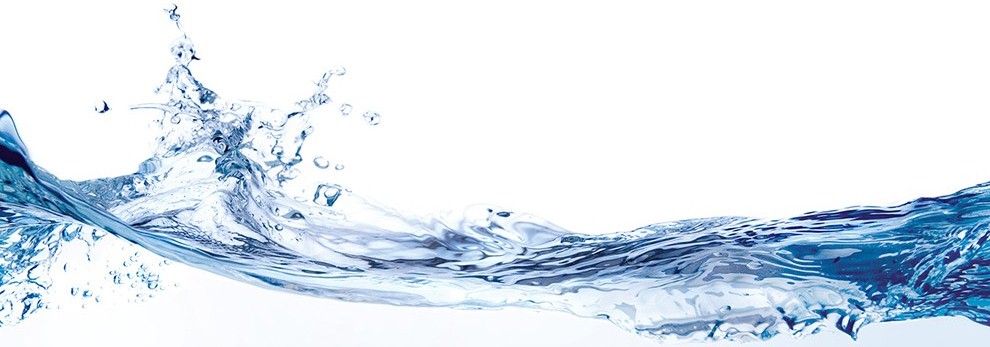 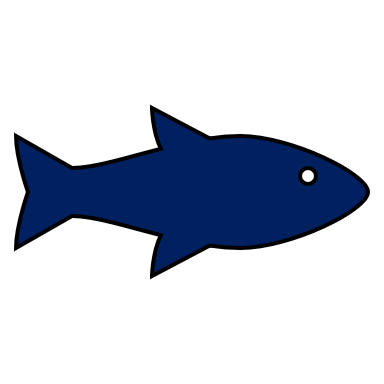 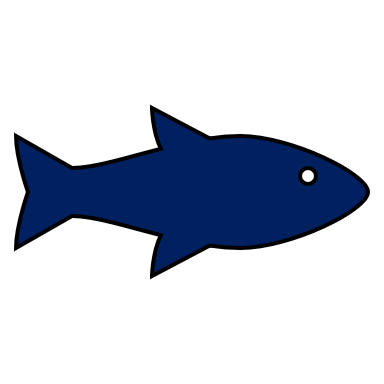 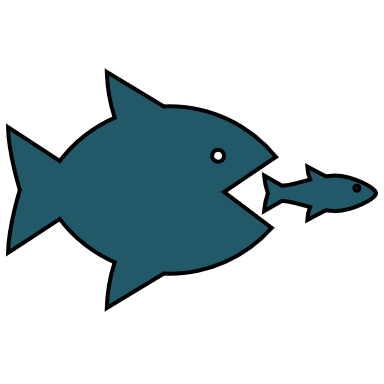 Ιχνηλασιμότητα-Οφέλη που σχετίζονται με την διαχείριση του ρίσκου
Δυνατότητα άμεσης και στοχευμένης ανάκλησης σε περιπτώσεις κρίσεων.

Αντιμετώπιση του προβλήματος των απομιμίσεων προϊόντων (counterfeiting) (US FDA, 2022).
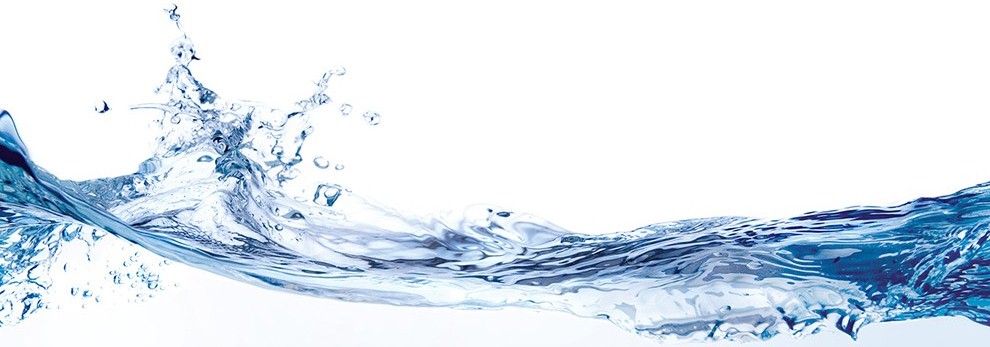 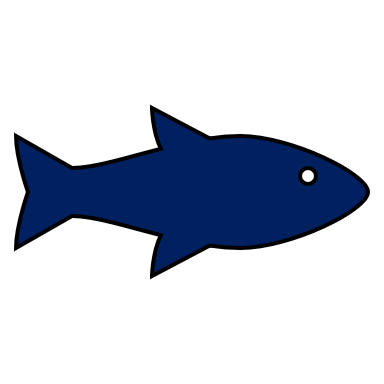 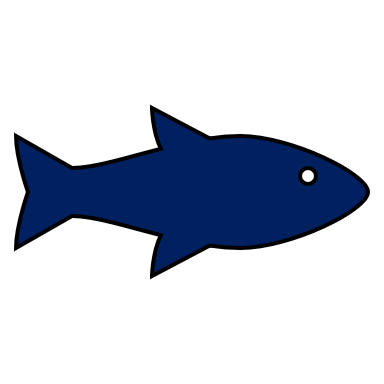 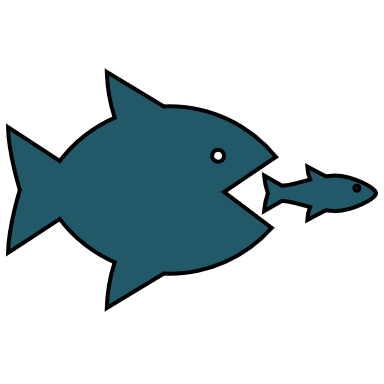 Ιχνηλασιμότητα- Οφέλη που σχετίζονται με τη βελτίωση της αποδοτικότητας
Αυτοματοποίηση της συλλογής δεδομένων, μείωση χειρόγραφων εντύπων και πρόληψη λαθών από χειριστές.

Μείωση του κόστους ανάκλησης λόγω της στοχευμένης απόσυρσης σε επίπεδο παρτίδας.

Πληροφόρηση σε πραγματικό χρόνο για το τρέχον απόθεμα πρώτων υλών, ημιετοίμων και ετοίμων προϊόντων (Θεοδώρου και Σφυρής, 2008).
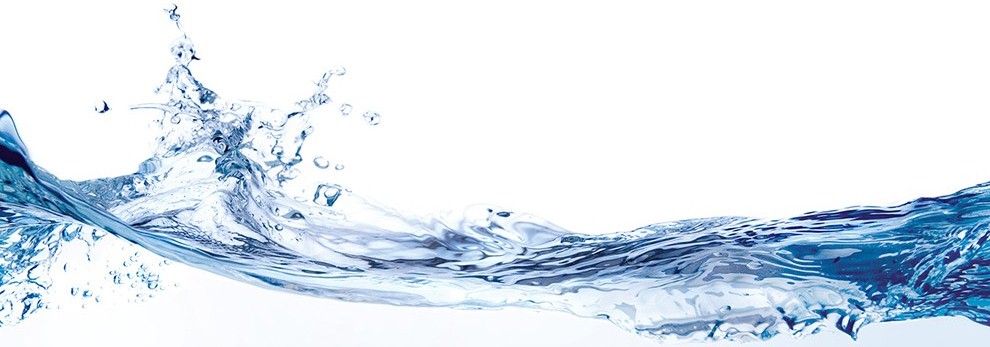 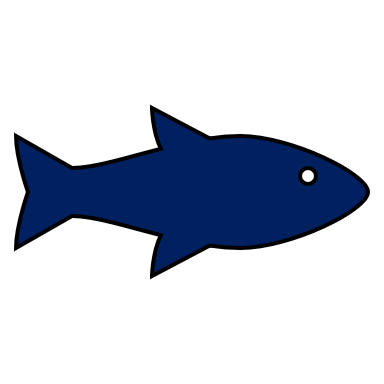 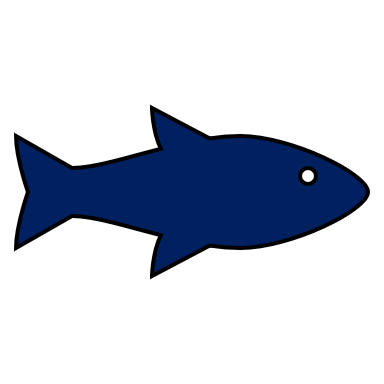 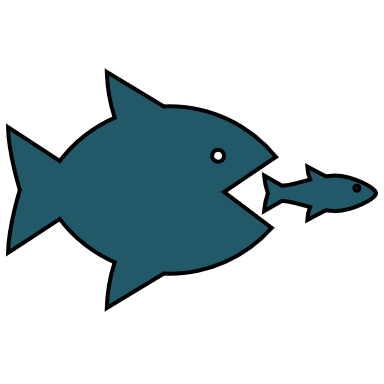 Ιχνηλασιμότητα-Οφέλη που σχετίζονται με τη βελτίωση της αποδοτικότητας
Καλύτερη διαχείριση πόρων στον προγραμματισμό της παραγωγής.

Υποστήριξη της ορθής λήψης αποφάσεων, μέσα από την πρόσβαση στα δεδομένα της παραγωγής σε πραγματικό χρόνο.

 Μείωση του χρόνου προετοιμασίας και εκτέλεσης φορτώσεων και δραματική μείωση του κόστους που προκύπτει από λανθασμένες τοποθετήσεις και αναζητήσεις εμπορευμάτων (Θεοδώρου και Σφυρής, 2008).
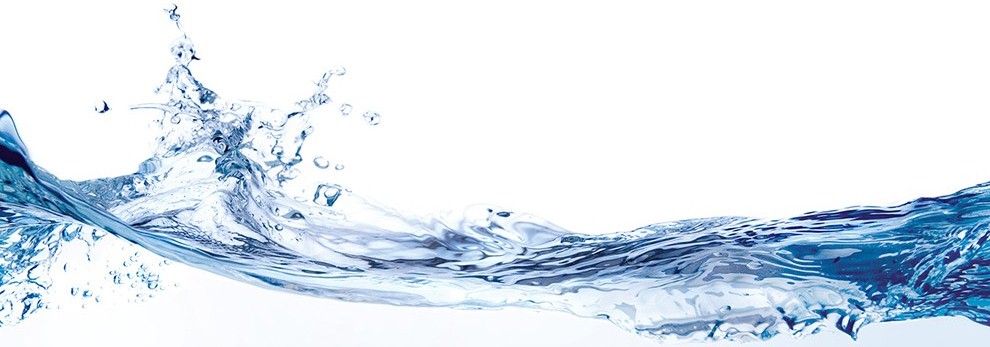 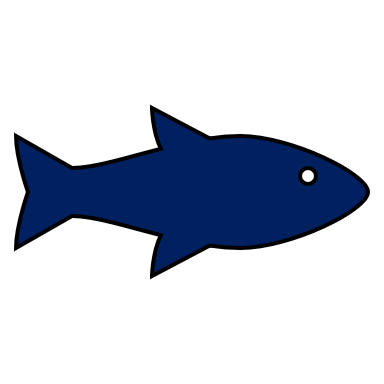 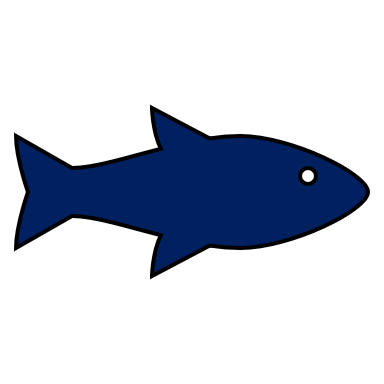 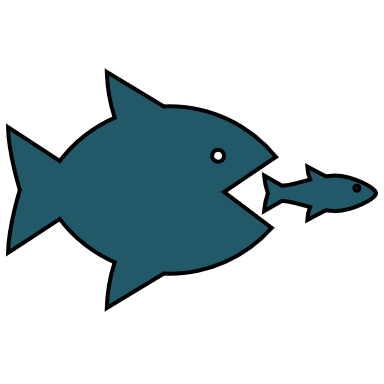 Ιχνηλασιμότητα-Οφέλη που σχετίζονται με τη βελτίωση της αποδοτικότητας
Δραστική αύξηση της παραγωγικότητας λόγω του ότι παρέχεται η δυνατότητα για άμεση αντίδραση σε απρόβλεπτες καταστάσεις, οι οποίες είναι πολύ συχνές σε μια παραγωγική διαδικασία (Θεοδώρου και Σφυρής, 2008).
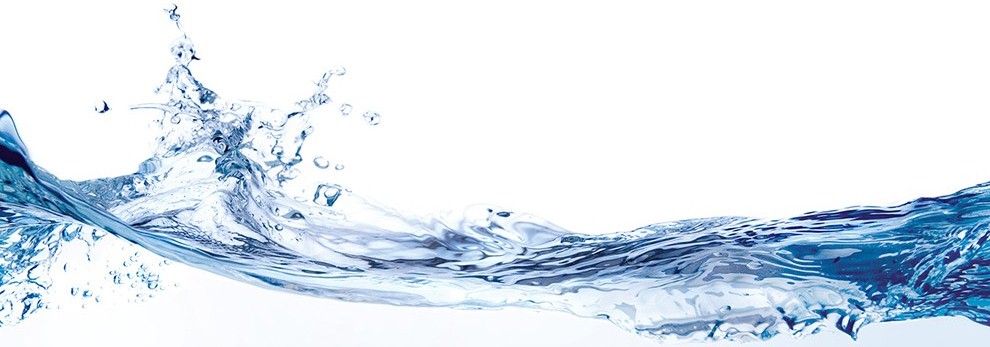 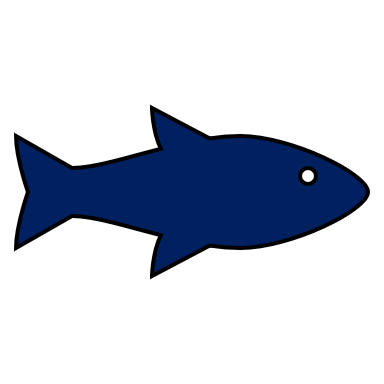 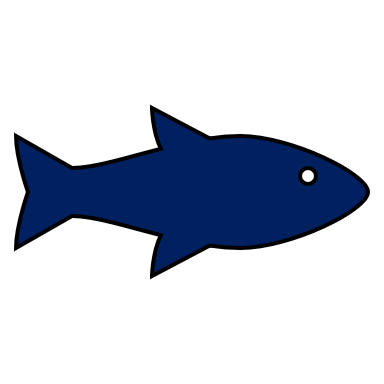 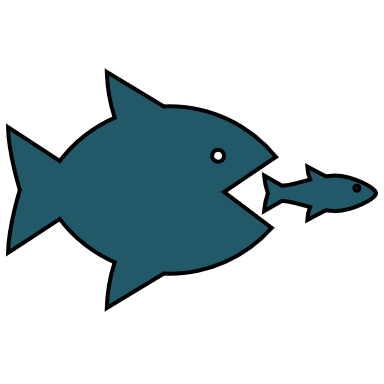 Ιχνηλασιμότητα
Για να υλοποιηθεί ένα σύστημα ιχνηλασιμότητας σε μια επιχείρηση, πρέπει να γίνει μια μελέτη που θα καθορίζει το επίπεδο της ιχνηλασιμότητας που απαιτείται να καλύψει η επιχείρηση, σύμφωνα με τις απαιτήσεις της Νομοθεσίας για τον συγκεκριμένο κλάδο, των πελατών και των προμηθευτών της, καθώς και της ίδιας της επιχείρησης.

 Ο καθορισμός αυτός γίνεται από την διοίκηση της επιχείρησης σε συνεργασία με εταιρία ολοκλήρωσης συστημάτων (Systems Integrator), εξειδικευμένη στα συστήματα κωδικοποίησης και ιχνηλασιμότητας προϊόντων (Θεοδώρου και Σφυρής, 2008).
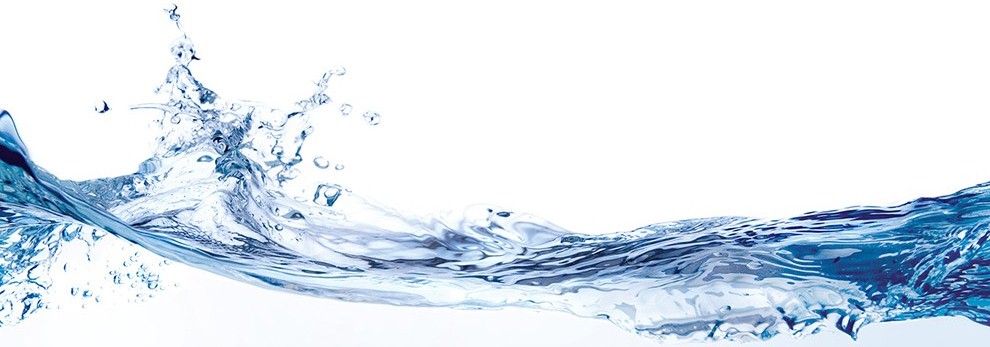 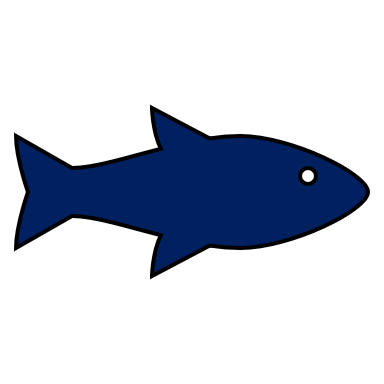 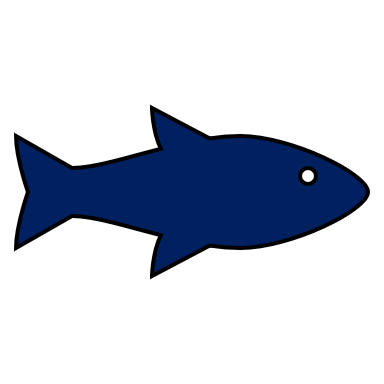 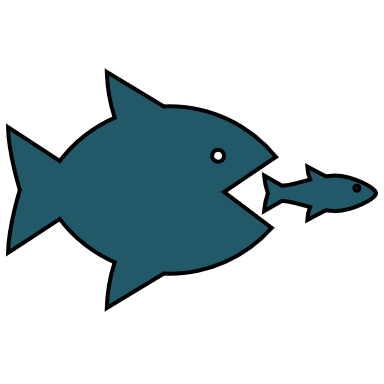 Βιβλιογραφία
Ελληνική
-ΒΟΥΔΟΥΡΗ, Ε.Κ., ΚΟΝΤΟΜΗΝΑ, Μ.Γ. (1997). ΕΙΣΑΓΩΓΗ ΣΤΗ ΧΗΜΕΙΑ ΤΩΝ ΤΡΟΦΙΜΩΝ, ΠΑΝΕΠΙΣΤΗΜΙΟ ΙΩΑΝΝΙΝΩΝ, ΟΕΔΒ, ΑΘΗΝΑ.
-Κανονισμός (ΕΚ) αριθ. 178/2002 για την Ασφάλεια και Ιχνηλασιμότητα Τροφίμων και Ζωοτροφών. http://ec.europa.eu/food/food/foodlaw/traceability/index_en.htm.
-Οδηγός εφαρμογής των άρθρων 11, 12, 16, 17, 18, 19 και 20 του Κανονισμού (ΕΚ) αριθ. 178/2002 σχετικά με τη γενική Νομοθεσία για τα τρόφιμα. Συμπεράσματα της Μόνιμης επιτροπής για την τροφική αλυσίδα και την υγεία των ζώων.http://ec.europa.eu/food/food/foodlaw/guidance/index_en.htm
-Κανονισμός (ΕΚ) αριθ. 1935/2004 για την Ιχνηλασιμότητα των Υλικών Συσκευασίας που έρχονται σε άμεση επαφή με τρόφιμα. http://eurlex.europa.eu/.
-Διεθνές Πρότυπο ISO 22005: Ιχνηλασιμότητα στην εφοδιαστική αλυσίδα τροφίμων και ζωοτροφών – Γενικές αρχές και βασικές προδιαγραφές για το σχεδιασμό και την υλοποίηση Συστημάτων Ιχνηλασιμότητας. 1η Έκδοση: 15-07-2007. http://www.iso.org/.
-ΘΕΟΔΩΡΟΥ, Ε., ΣΦΥΡΗΣ, Φ. (2008). Η ΥΛΟΠΟΙΗΣΗ ΣΥΣΤΗΜΑΤΩΝ ΙΧΝΗΛΑΣΙΜΟΤΗΤΑΣ ΣΤΙΣ ΕΠΙΧΕΙΡΗΣΕΙΣ ΤΡΟΦΙΜΩΝ. ΘΕΟΔΩΡΟΥ ΑΥΤΟΜΑΤΙΣΜΟΙ ΑΒΕΤΕ, www.theodorou.gr.
-ΤΑΡΑΠΟΥΛΟΥΖΗ, Μ., ΑΓΡΙΟΠΟΥΛΟΥ, Σ., ΒΑΡΖΑΚΑΣ, Θ. (2021). ΠΟΙΟΤΙΚΟΣ ΕΛΕΓΧΟΣ, ΧΗΜΕΙΟΜΕΤΡΙΑ ΚΑΙ ΑΥΘΕΝΤΙΚΟΤΗΤΑ ΤΡΟΦΙΜΩΝ ΦΥΤΙΚΗΣ ΚΑΙ ΖΩΙΚΗΣ ΠΡΟΕΛΕΥΣΗΣ, ΕΚΔΟΣΕΙΣ ΤΣΟΤΡΑΣ, ΑΘΗΝΑ.
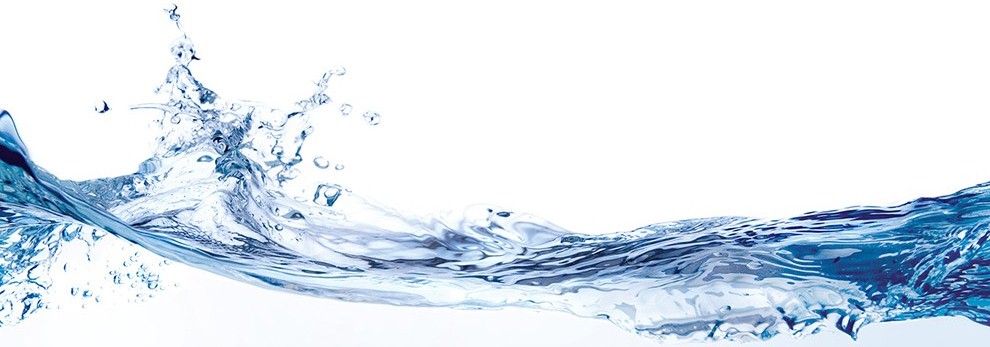 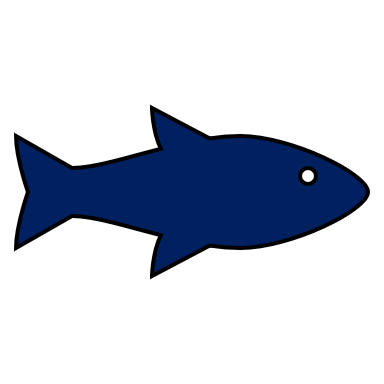 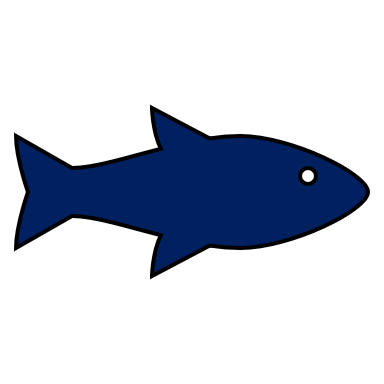 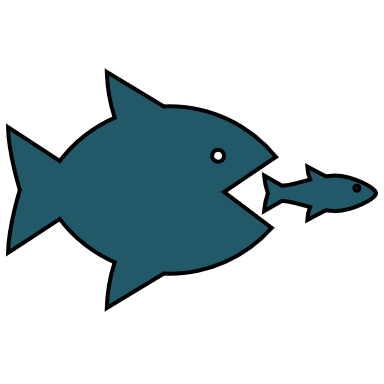 Βιβλιογραφία
Ξενόγλωσση
 -Abbas, O., Zadravec, M.,Baeten, V., Mikuš, T., Lešić, T., Vulić, A., Prpić, J., Jemeršić, L., & Pleadin, J. (2018). Analytical methods used for the authentication of food of animal origin. Food Chem., 246, 6-17. https://doi.org/10.1016/j.foodchem.2017.11.007.
-Alasalvar, C., Anthony Taylor, K.D., & Shahidi, F. (2002). Comparative Quality Assessment of Cultured and Wild Sea Bream (Sparus aurata) stored in ice. J. Agric. Food Chem., 50, 2039-2045. https://doi.org/10.1021/jf010769a.
-Anderson, K.A., Hobbie, K.A., & Smith, B.W. (2010). Chemical profiling with modeling differentiates wild and farm-raised salmon. J. Agric. Food Chem., 58, 11768-11774. https://doi.org/10.1021/jf102046b.
-ANSI/ISA-95.00.01-2000, Enterprise-Control System Integration Part 1:Models and Terminology. www.isa.org.
-Arvanitoyannis, I.S., Tsitsika, E.V., & Panagiotaki, P. (2005). Implementation of quality control methods (physicochemical, microbiological and sensory) in conjunction with multivariate analysis towards fish authenticity. Int. J. Food Sci. Technol., 40, 237-263. https://doi.org/10.1111/j.1365-2621.2004.00917.x.
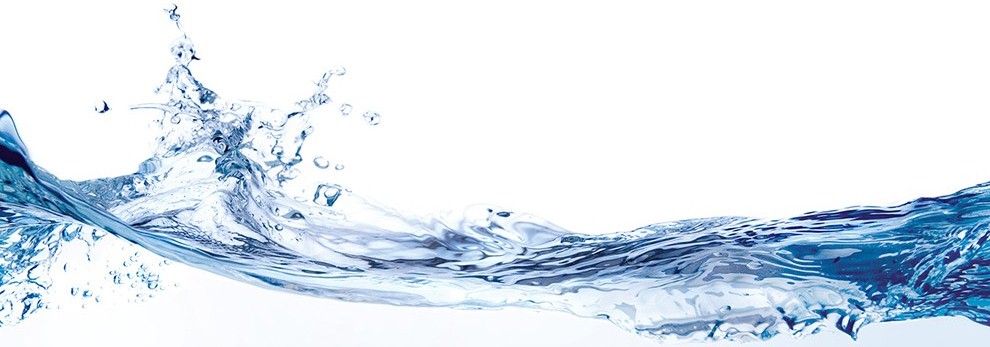 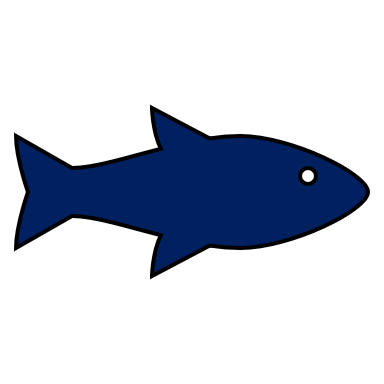 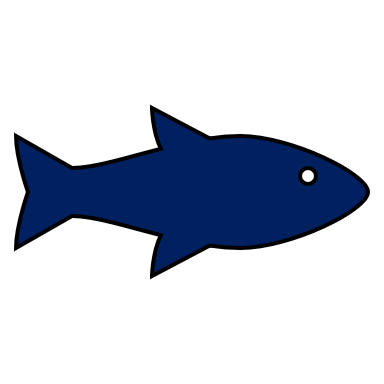 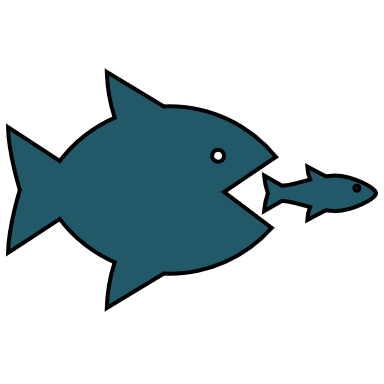 Βιβλιογραφία
-Bell, J.G., Preston, T., Henderson, R.J., Strachan, F., Bron, J.E., Cooper, K.,& Morrison, D.J.(2007). Discrimination of Wild and Cultured European Sea Bass (Dicentrarchus labrax) Using Chemical and Isotopic Analyses. J. Agric. Food Chem., 55(15), 5934–5941. https://doi.org/10.1021/jf0704561.
-Belitz, H.D., Grosch, W., Schieberle, P. (2009). Food Chemistry, 4th  Edition, Springer Berlin, Heidelberg. https://doi.org/10.1007/978-3-540-69934-7.
-Busetto, M.L., Moretti, V.M., Moreno-Rojas, J.M., Caprino, F., Giani, I., Malandra, R., Bellagamba, F., Guillou, C.(2008). Authentication of farmed and wild turbot (Psetta maxima) by fatty acid and isotopic analyses combined with chemometrics. J. Agric. Food Chem., 56(8),2742-50. doi: 10.1021/jf0734267.
-Chaguri, M.P., Maulvault, A.L., Costa, S., Gonçalves, A., Nunes, M.L., Carvalho, M.L., Sant’Ana, L.S., Bandarra, N., & Marques, A. (2017). Chemometrics tools to distinguish wild and farmed meagre (Argyrosomus regius). Journal Food Proces. Preserv., 41(6), e13312. https://doi.org/10.1111/jfpp.13312.
-Custódio, P.J., Pessanha, S.,Pereira, C., Carvalho, M.L., Nunes, M.L. (2011). Comparative study of elemental content in farmed and wild life Sea Bass and Gilthead Bream from four different sites by FAAS and EDXRF.Food Chem.,124(1), 367-372. https://doi.org/10.1016/j.foodchem.2010.06.020.
-Aziz, A., Fallah,, S., Saei-Dehkordi,  S., Nematollahi, A., Tina Jafari, T.(2011). Comparative study of heavy metal and trace element accumulation in edible tissues of farmed and wild rainbow trout (Oncorhynchus mykiss) using ICP-OES technique. Microchem. J., 98 (2), 275-279. https://doi.org/10.1016/j.microc.2011.02.007.
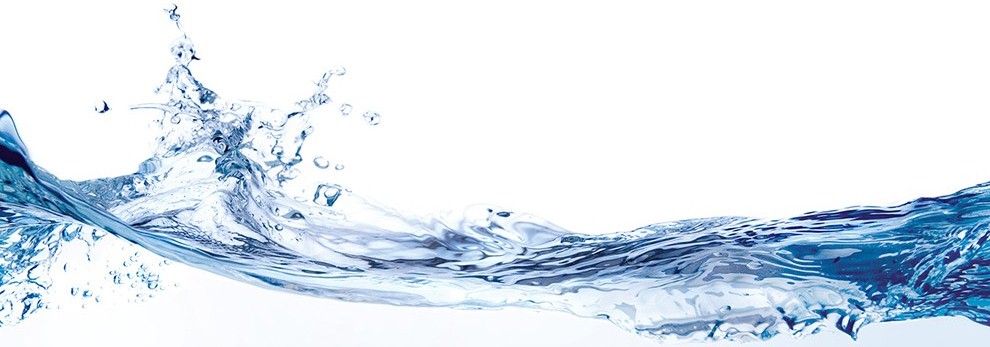 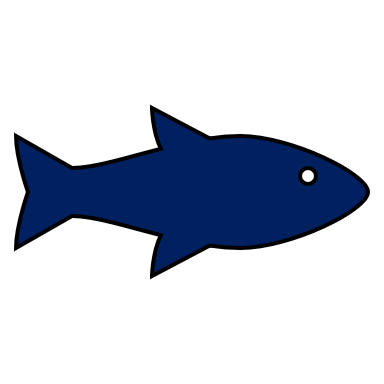 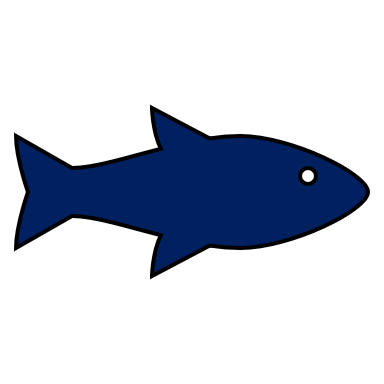 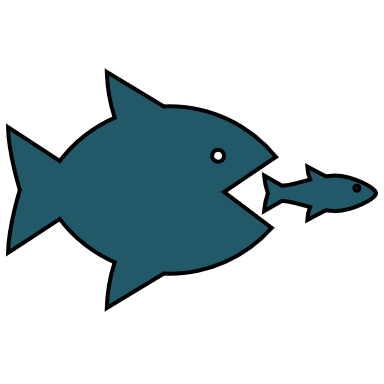 Βιβλιογραφία
-Gamboa-Delgado, J., Molina-Poveda, C., Godínez-Siordia, D.E, Villarreal-Cavazos, D., Ricque-Marie, D., & Cruz-Suárez, L.E. (2014). Application of stable isotope analysis to differentiate shrimp extracted by industrial fishing or produced through aquaculture practices. Canadian Journal of Fisheries and Aquatic Sciences, 71(10), 1520-1528. https://doi.org/10.1139/cjfas-2014-0005.
-Grigorakis, K. (2007). Compositional and organoleptic quality of farmed and wild gilthead sea bream (Sparus aurata) and sea bass (Dicentrarchus labrax) and factors affecting it: A review. Aquaculture, 272(1–4),55-75. https://doi.org/10.1016/j.aquaculture.2007.04.062.
-Iguchi, J., Takashima, Y., Namikoshi, A., Yamashita, Y., & Yamashita, M. (2013). Origin identification method by multiple trace elemental analysis of short-neck clams produced in Japan, China, and the Republic of Korea. Fisheries Sci., 79(6), 977-982. https://doi.org/10.1007/s12562-013-0659-9.
-Infante, C., Catanese, G., Ponce, M., & Manchado, M. (2004). Novel method for the authentication of frigate tunas (Auxis thazard and Auxis rochei) in commercial canned products. J. Agric. Food Chem.,52(25),7435-43. doi: 10.1021/jf0492868.
-Karabagias, I.K., Maia, M., Karabagias, V.K. et al. (2020). Quality and origin characterisation of Portuguese, Greek, Oceanian, and Asian honey, based on poly-parametric analysis hand in hand with dimension reduction and classification techniques. Eur Food Res Technol 246, 987–1006. https://doi.org/10.1007/s00217-020-03461-8
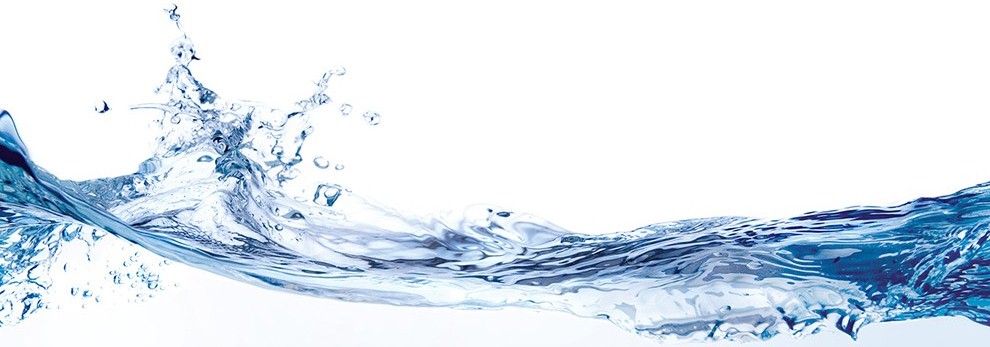 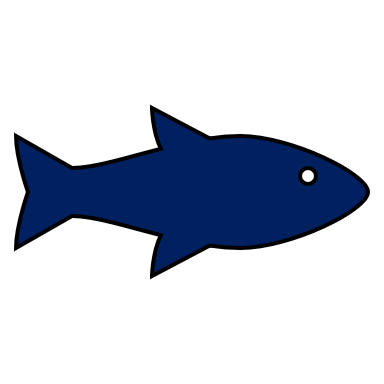 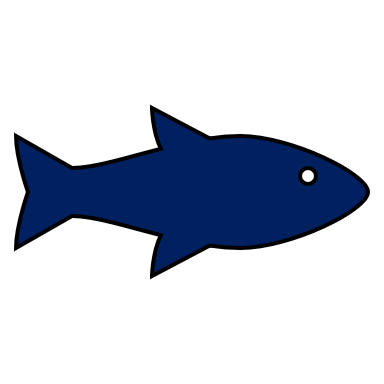 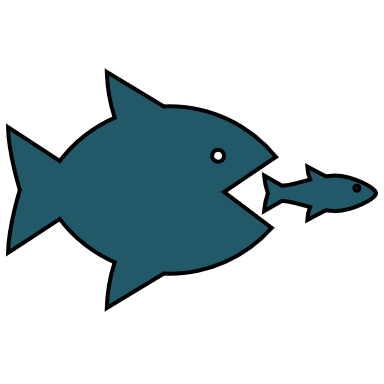 Βιβλιογραφία
- Li, L., Boyd, C.E., & Dong, S. (2015). Chemical profiling with modeling differentiates Ictalurid catfish produced in fertilized and feeding ponds. Food Cont., 50, 18-22. https://doi.org/10.1016/j.foodcont.2014.08.014.
-Li, L., Boyd, C.E., & Sun, Z. (2016). Authentication of fishery and aquaculture products by multi-element and stable isotope analysis. Food Chem.,194,1238-1244. https://doi.org/10.1016/j.foodchem.2015.08.123.
-Locci, E., Piras, C., Mereu, S., Cesare Marincola, F., & Scano, P. (2011). 1H NMR Metabolite Fingerprint and Pattern Recognition of Mullet (Mugil cephalus) Bottarga. J. Agric. Food Chem. 2011, 59, 9497–9505. dx.doi.org/10.1021/jf2012979.
-McCellan, M., (2002). Collaborative Manufacturing: Using Real-Time Information to Support the Supply Chain. Boca Raton, CRC Press. https://doi.org/10.1201/9781420025347 .
-Melis, R., Cappuccinelli, R., Roggio, T., & Anedda, R. (2014). Addressing marketplace gilthead sea bream (Sparus aurata L.) differentiation by 1H NMR-based fingerprinting. Food Res. Int., 63, 258-264. https://doi.org/10.1016/j.foodres.2014.05.041.
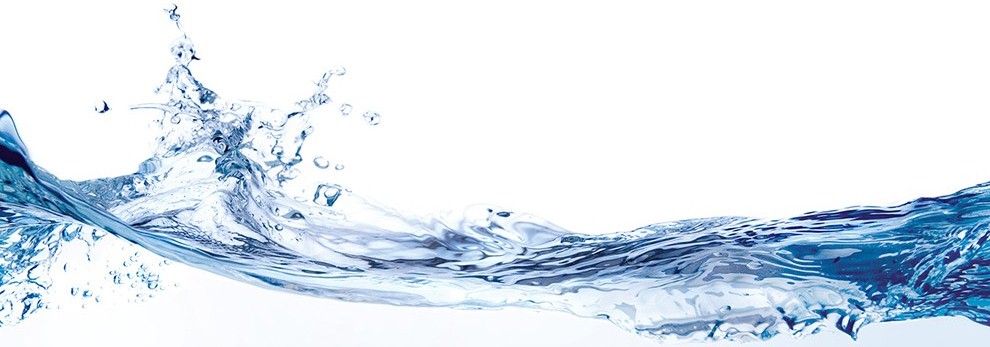 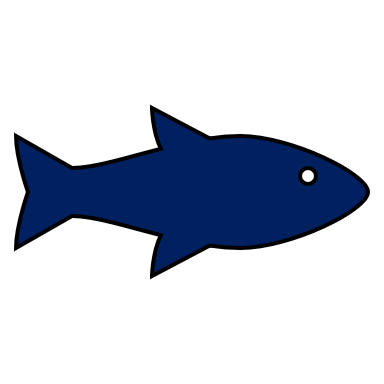 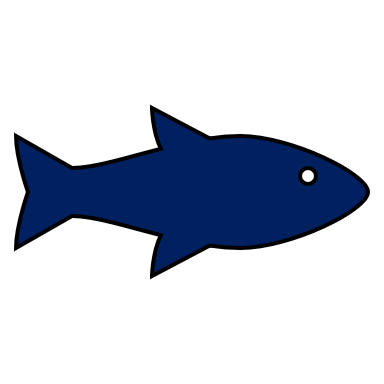 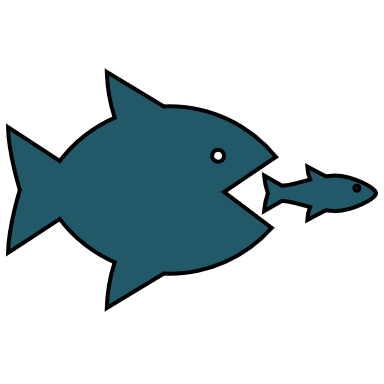 Βιβλιογραφία
-Monti, G., De Napoli, L., Mainolfi, P., Barone, R., Guida, M., Marino, G., & Amoresano, A. (2005). Monitoring Food Quality by Microfluidic Electrophoresis, Gas Chromatography, and Mass Spectrometry Techniques:  Effects of Aquaculture on the Sea Bass (Dicentrarchus labrax). Anal. Chem., 77, 8, 2587–2594. https://doi.org/10.1021/ac048337x.

-Moretti, V.M., Mentasti, T., Bellagamba, F., Luzzana, U., Caprino, F., Turchini, G.M., Giani, I., & Valfrè, F. (2006). Determination of astaxanthin stereoisomers and colour attributes in flesh of rainbow trout (Oncorhynchus mykiss) as a tool to distinguish the dietary pigmentation source. Food Addit. Contam., 23(11),1056-1063. doi: 10.1080/02652030600838399.
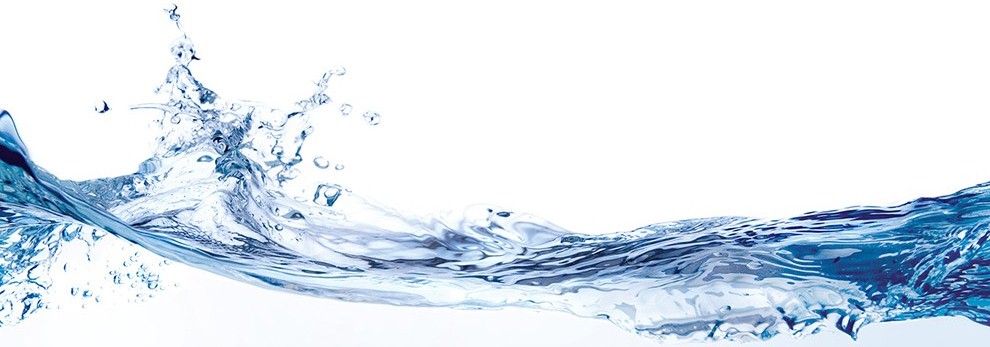 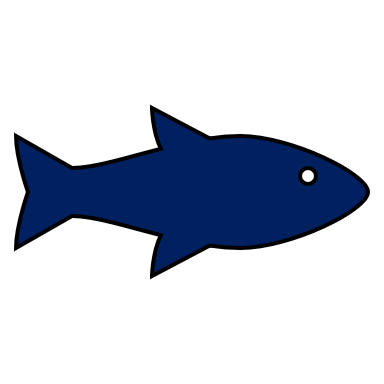 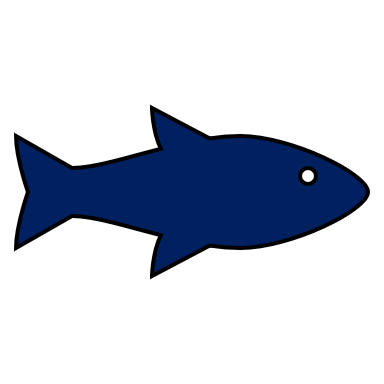 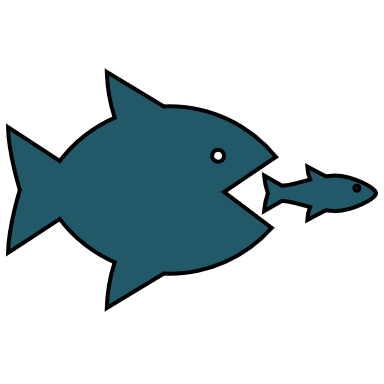 Βιβλιογραφία
-Ortea, I., & Gallardo, J.M. (2015). Investigation of production method, geographical origin and species authentication in commercially relevant shrimps using stable isotope ratio and/or multi-element analyses combined with chemometrics: An exploratory analysis. Food Chem., 170, 145-153. https://doi.org/10.1016/j.foodchem.2014.08.049.
-Ostermeyer, U., Molkentin, J., Lehmann, I. et al. (2014). Suitability of instrumental analysis for the discrimination between wild-caught and conventionally and organically farmed shrimps. Eur. Food Res. Technol. 239, 1015–1029. https://doi.org/10.1007/s00217-014-2298-5.
-PubMed (2023), https://pubmed.ncbi.nlm.nih.gov/.
-Rasmussen, R.S., Ostenfeld, T.H., Rǿnsholdt, B., & McLean, E. (2000). Manipulation of end-product quality of rainbow trout with finishing diets. Aquaculture Nutr., 6, 17-23. https://doi.org/10.1046/j.1365-2095.2000.00119.x.
-Serrano, R., Blanes, M.A., Orero, L. (2007). Stable isotope determination in wild and farmed gilthead sea bream (Sparus aurata) tissues from the western Mediterranean. Chemosphere, 69(7),1075 1080. https://doi.org/10.1016/j.chemosphere.2007.04.034.
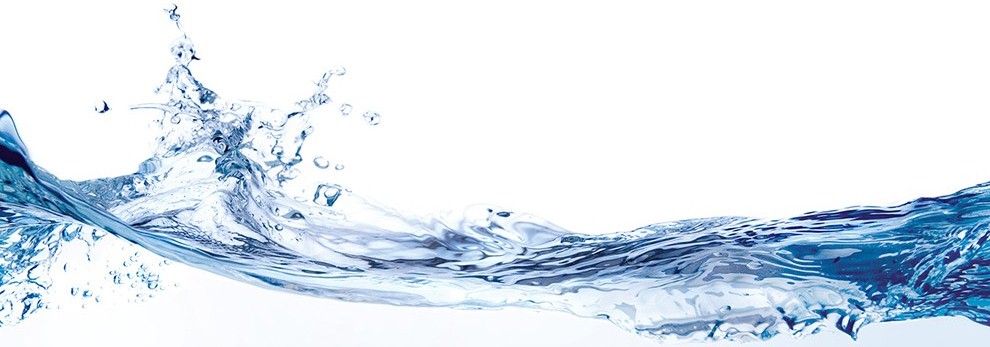 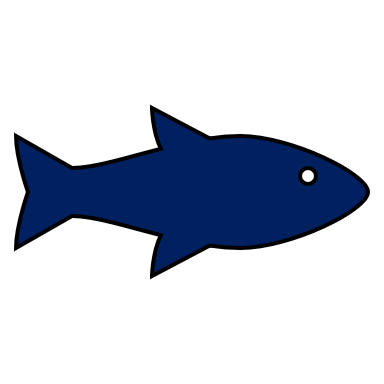 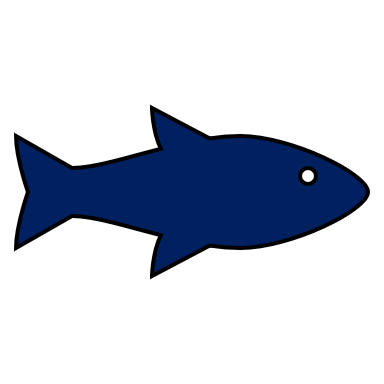 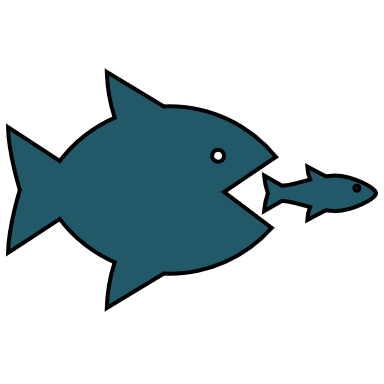 Βιβλιογραφία
-Standal, I.B., Axelson, D.E., Aursand, M. (2010). 13C NMR as a tool for authentication of different gadoid fish species with emphasis on phospholipid profiles. Food Chem., 121, 608-615. https://doi.org/10.1016/j.foodchem.2009.12.074.

-U.S. Food and Drug Administration: Reports on Counterfeit Drugs (2022). http://www.fda.gov/counterfeit/

-Yamashita, Y., Omura, Y. & Okazaki, E. (2005).Total mercury and methylmercury levels in commercially important fishes in Japan. Fish Sci., 71, 1029–1035. https://doi.org/10.1111/j.1444-2906.2005.01060.x.
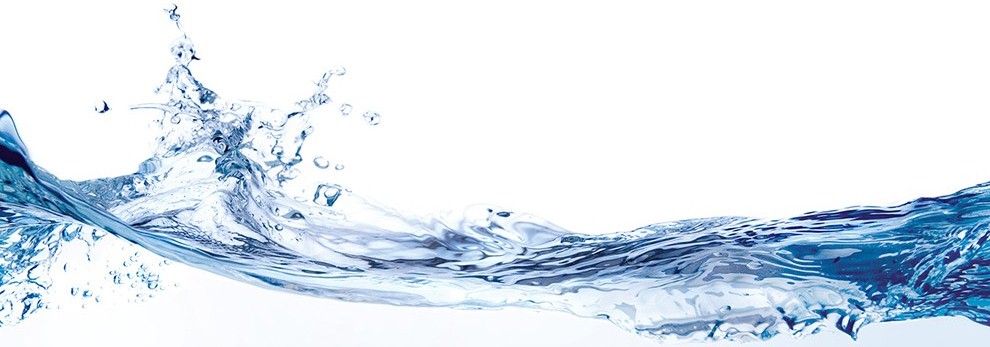 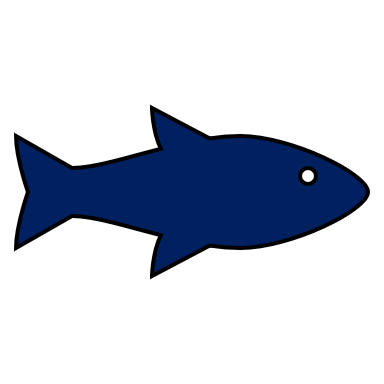 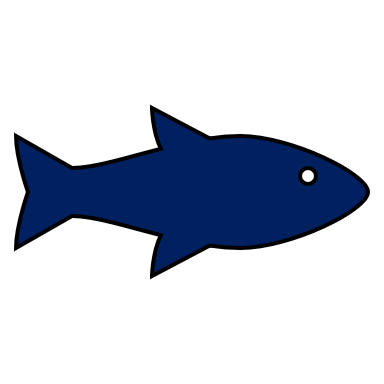 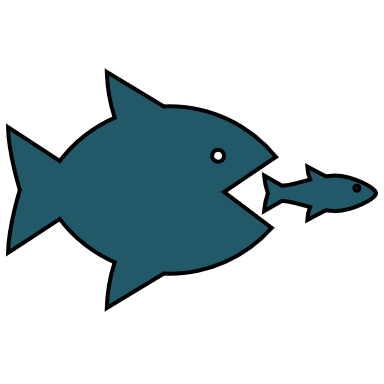